制作：モニタリング2.0検討会：ワーキンググループ11
協力：フジワラミトミ
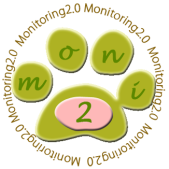 CQMS導入の手引き
～臨床試験に品質マネジメントシステムを導入するための手引き～【医療機関編】
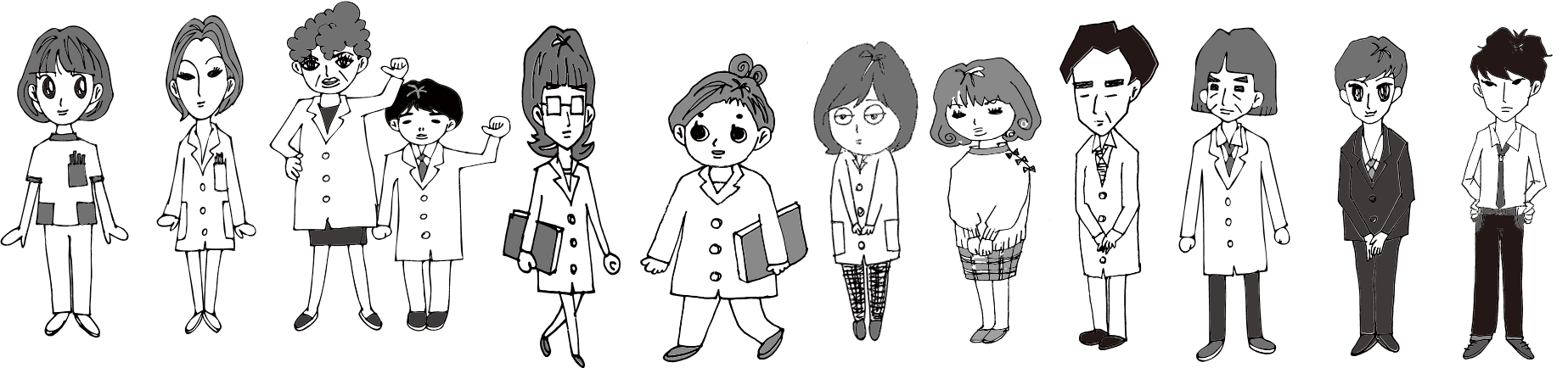 モニ２資料はこちら
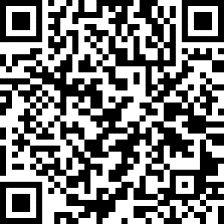 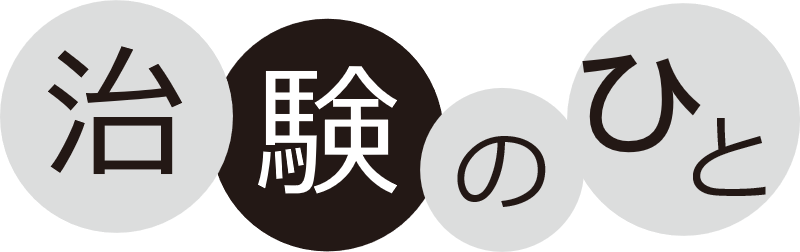 初版(rev1)
（2022年版）
雑誌Clinical Research Professionals連載漫画　登場キャラクター
© 2022 MONITORING2.0 WG11 All rights reserved.
CQMS導入の手引き：目次
① はじめに
こんな経験ありませんか？
何故CQMSが必要なのか？
CQMS導入のメリット
Whyからはじめよう！

② CQMSとは？
CQMSの全体像
個々の治験からみたQMSと医療機関としてのQMS
CQMSに必要な７つのポイント！

③ 何から始めるか？
仲間を集めよう！
CQMSを知る勉強会をしよう！
上司（責任者）を巻き込もう！
組織の現状分析をしてみよう！
手順を整えよう！（手順と役割の明確化）
④ CQMSを運用してみよう
PDCAサイクルを回そう

⑤ こんなことに気を付けよう！
抵抗勢力、消極派、無関心のマネジメント
一回限りの取り組みにしないために

⑥ CQMSのTips
欧米と日本の品質管理の歴史
品質管理のトップダウン・ボトムアップ
品質マネジメントの7原則
標準化のメリット（デメリット）
CQMSの効用
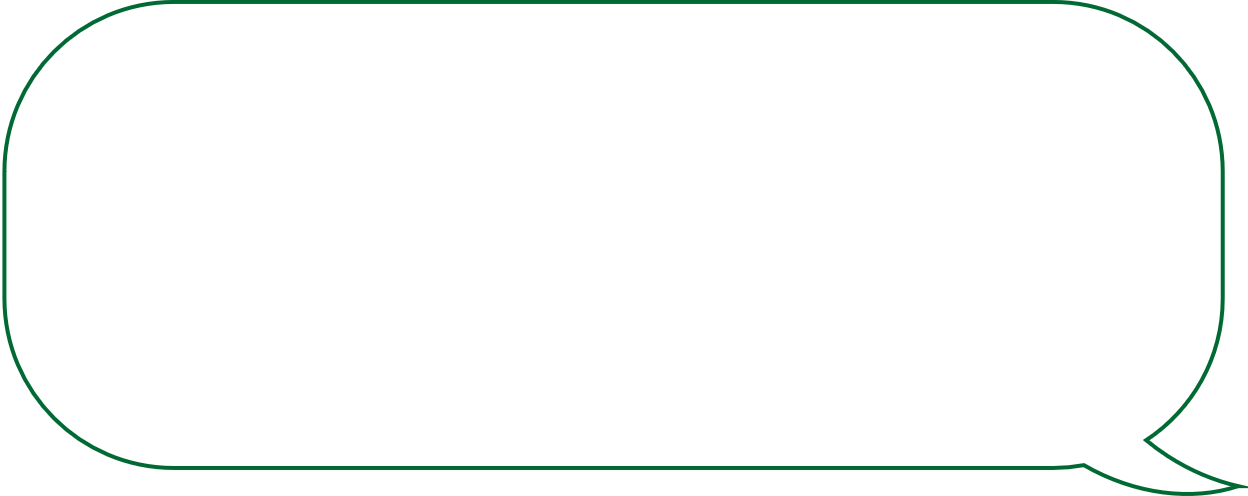 「CQMS」は Clinical QMSの略で、臨床試験に適したQMSの構築を意味しています。
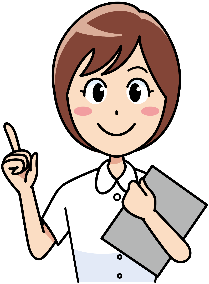 ① はじめに
こんな経験ありませんか？
何故CQMSが必要なのか？
CQMS導入のメリット
Whyからはじめよう！
①はじめに：こんな経験ありませんか？（失敗例）
勘違いで治験の手順を間違えてしまった。
間違えて別の治験の手順で検査を実施してしまった。
改訂前の古いICFを使って同意取得してしまった。
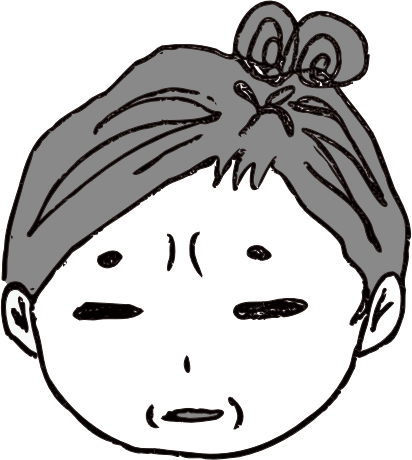 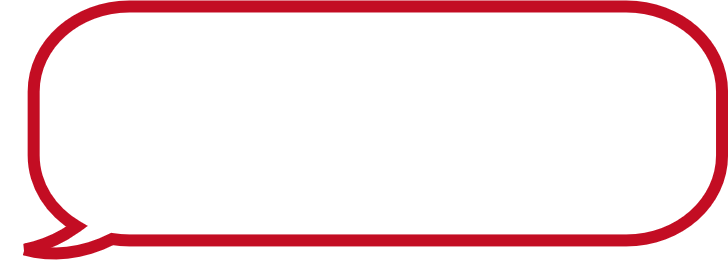 正しいと思って行動したのに！
担当者にちゃんと説明したのに説明通り実施されていなかった。
また逸脱発生しちゃった。何故いつも同じ様な逸脱ばかり起きるのかな？
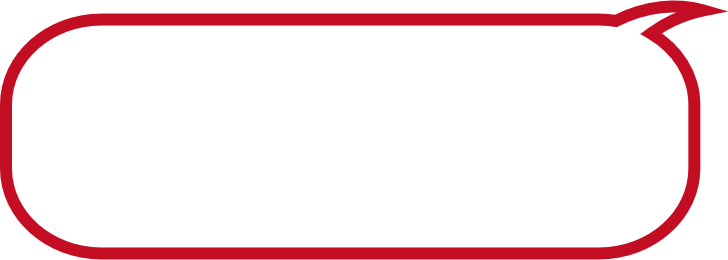 ちゃんと説明
　してるのに！
人の行動には“失敗”がつきもの。
臨床試験を全てコンピューターシステムで実施することは難しく、
人を介するプロセスが必ず存在するため、“失敗”をゼロにすることはできない。
①はじめに：こんな経験ありませんか？（失敗例）
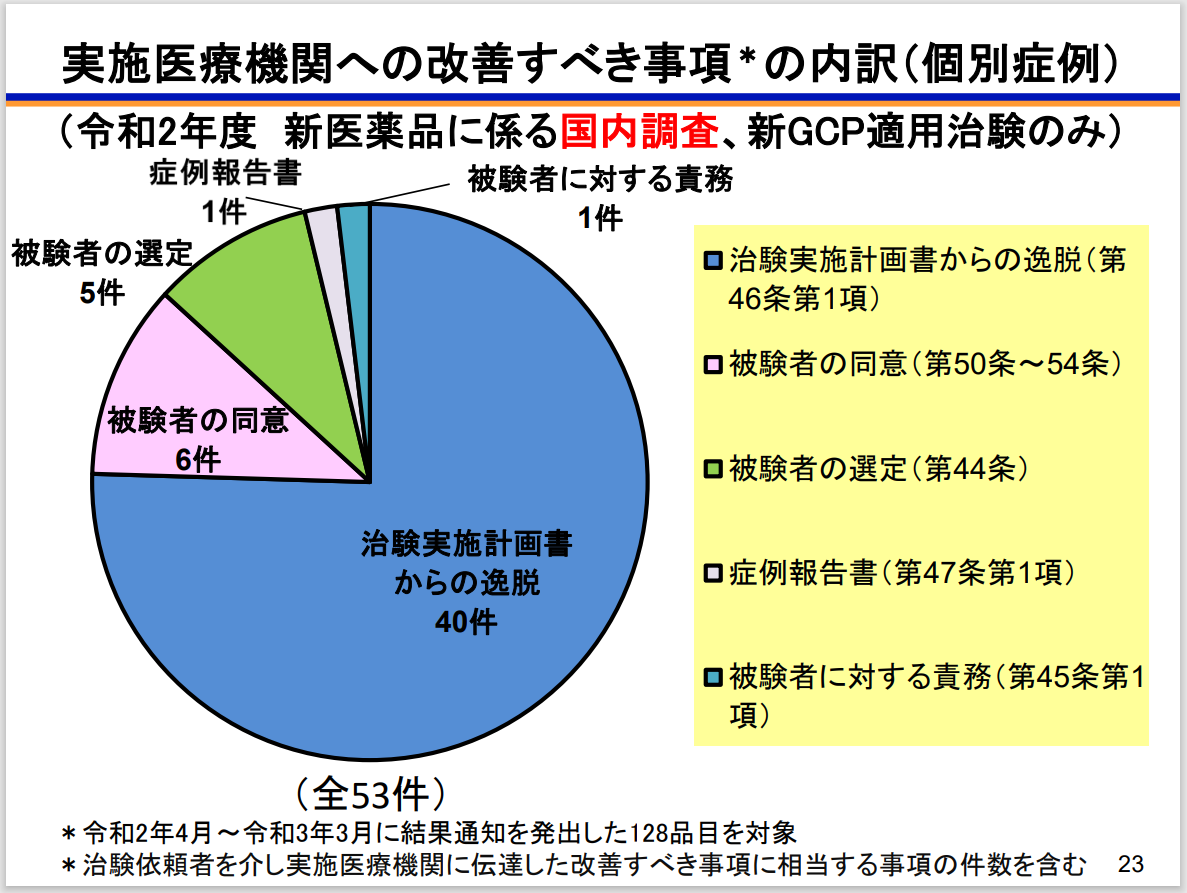 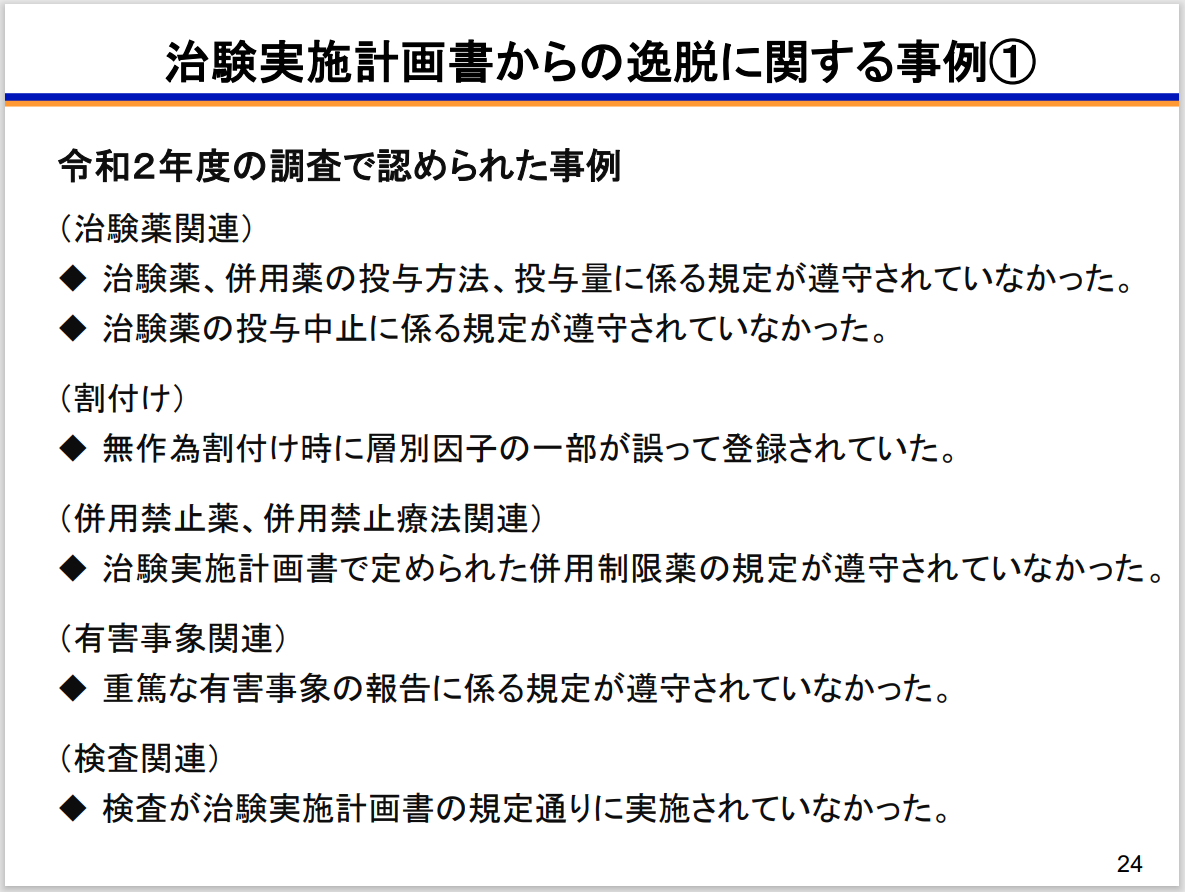 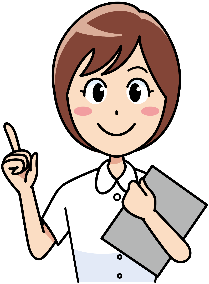 引用：令和3年度 医薬品GCP研修会資料 「医薬品のGCP実地調査の現状と留意点」 主催：医薬品医療機器総合機構 信頼性保証部　（https://www.pmda.go.jp/review-services/inspections/gcp/0011.html）
改善すべき事項（失敗）を無くすために、CQMSを導入してみませんか？
①はじめに：何故CQMSが必要なのか？ -CQMS導入のメリット
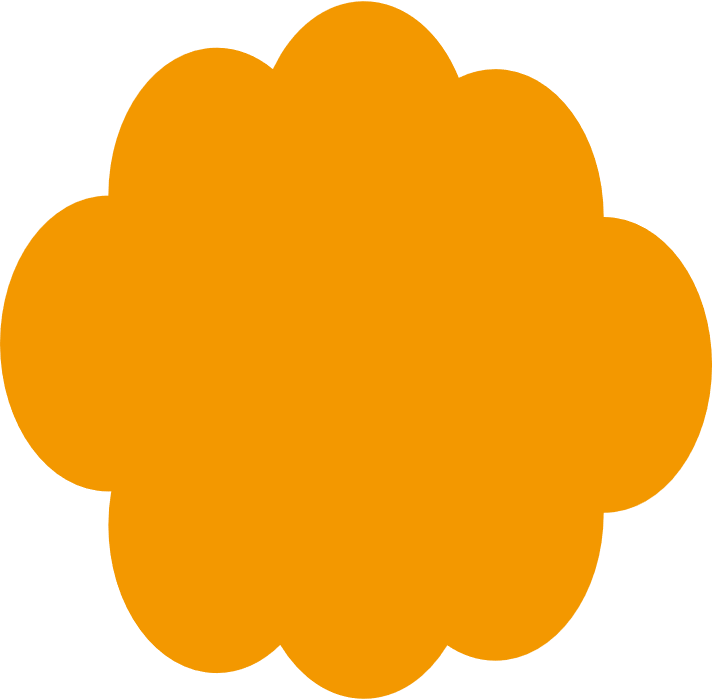 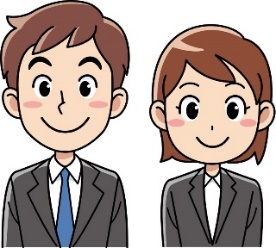 なぜQMSが必要なの？
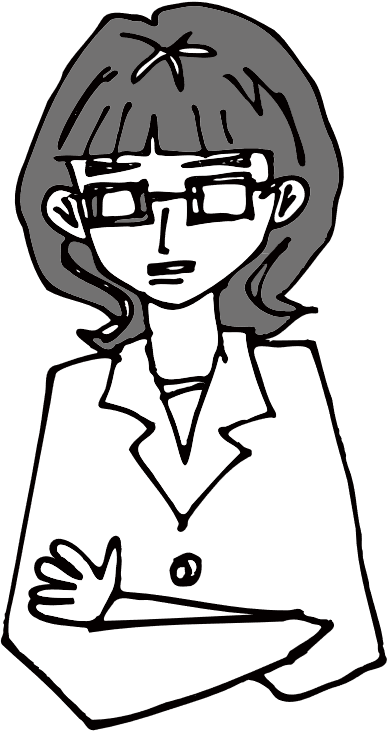 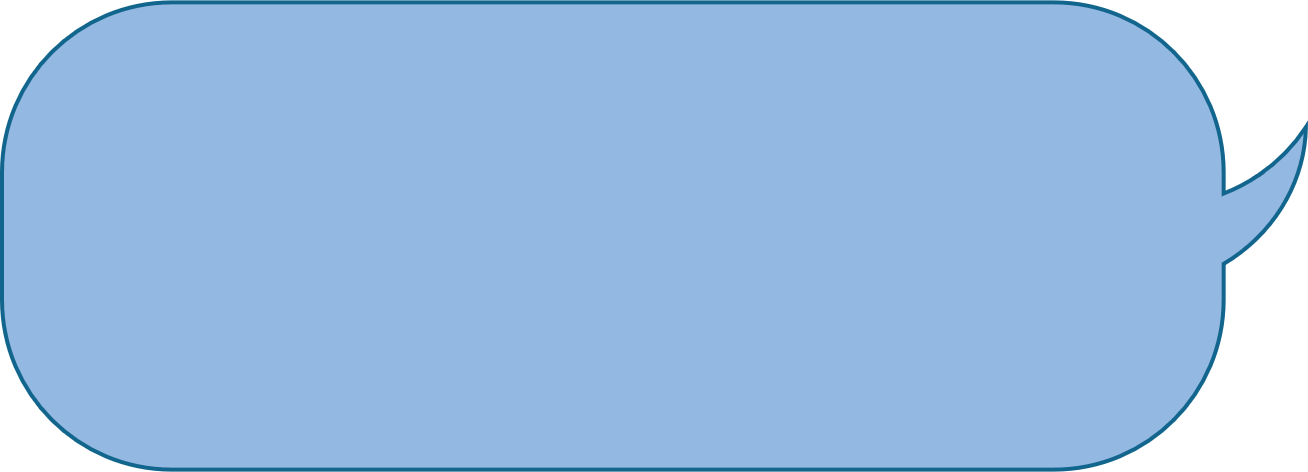 GCPの要求事項（規制要件）です。
被験者の保護とデータの信頼性を確保するため必要です。
治験依頼者が確認を求めています。
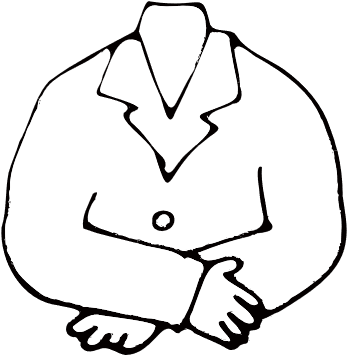 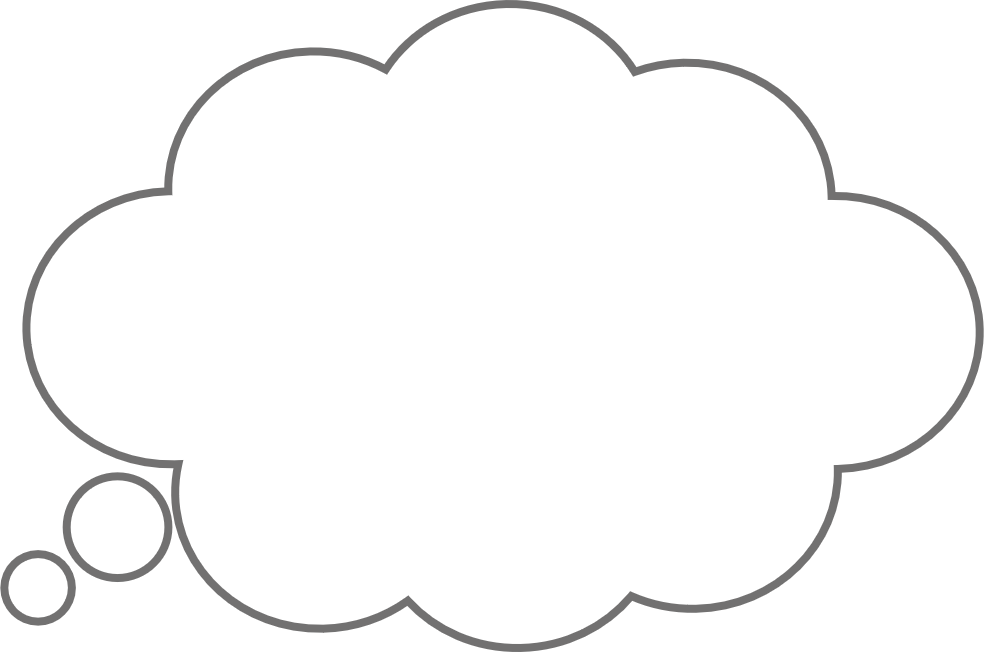 モニターさんが言う事は、間違いでは無いけど・・・
なぜQMSが必要なの？
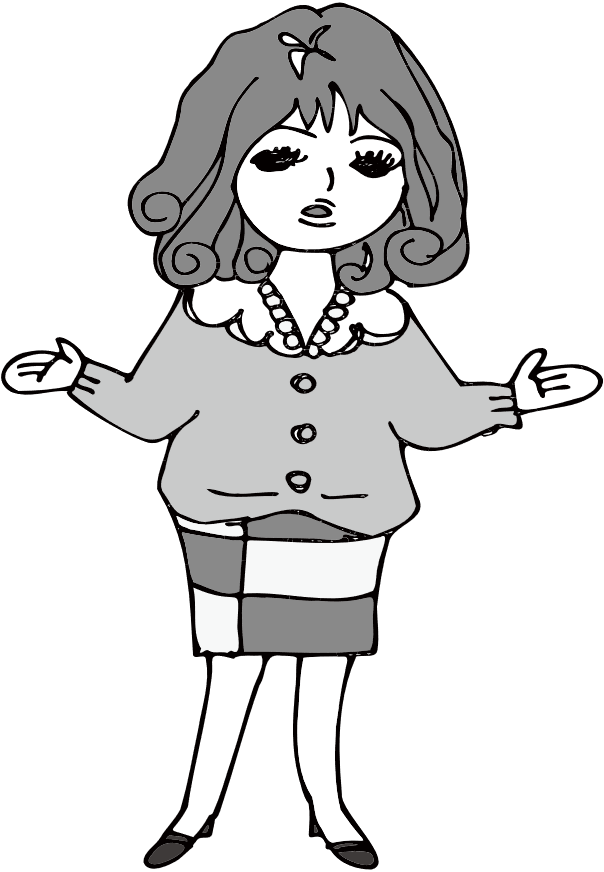 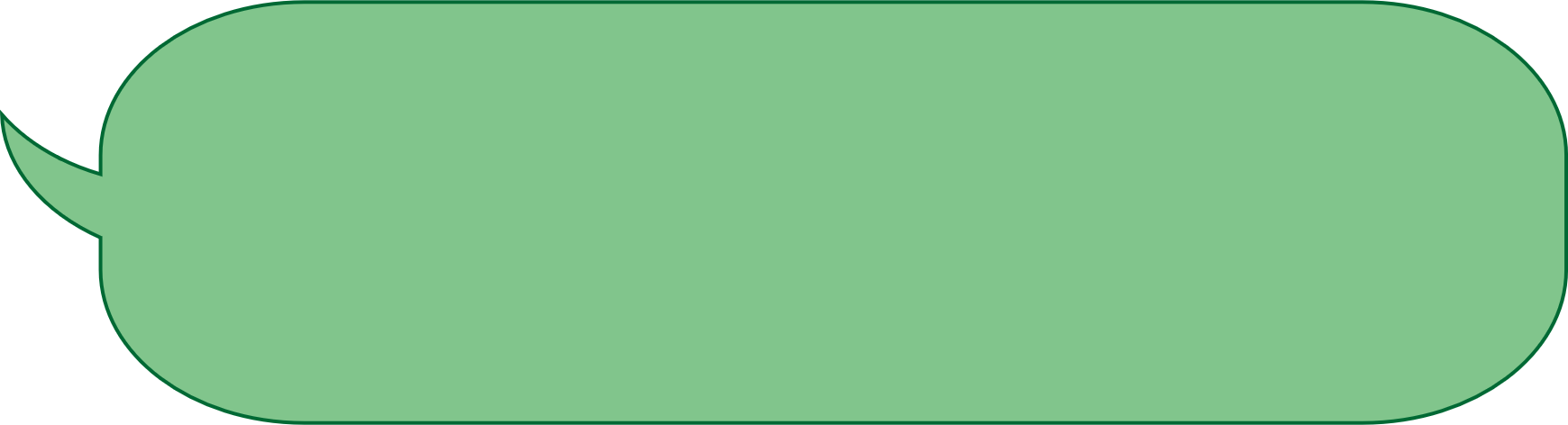 無駄な仕事を減らすためのツールです。
無駄な作業（例えば、他人や自分の尻ぬぐい）に使う時間はモチベーション下がりませんか？
同じ時間を使うなら、無駄な作業は減らしたいですよね。
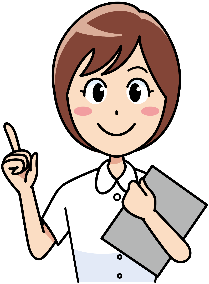 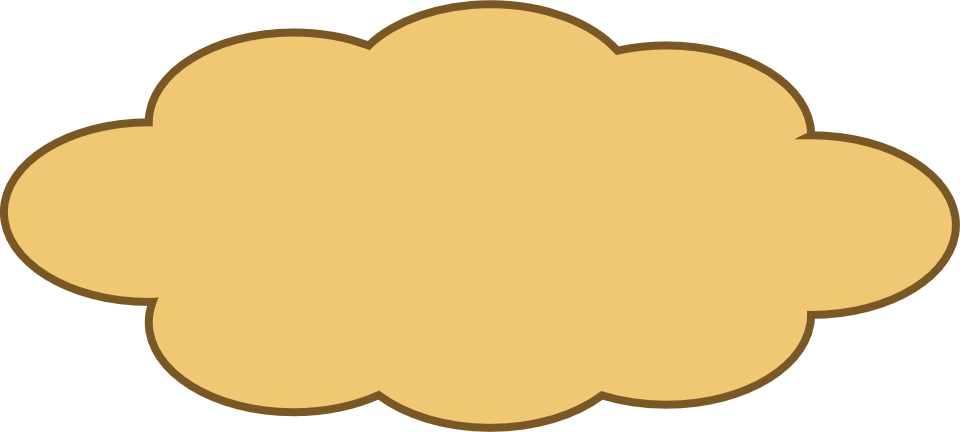 押し付けられて
導入するのではなく・・・
CQMSは仕事の無駄を無くすための便利な道具として活用することを理解することが大事。
①はじめに：何故CQMSが必要なのか？ -CQMS導入のメリット
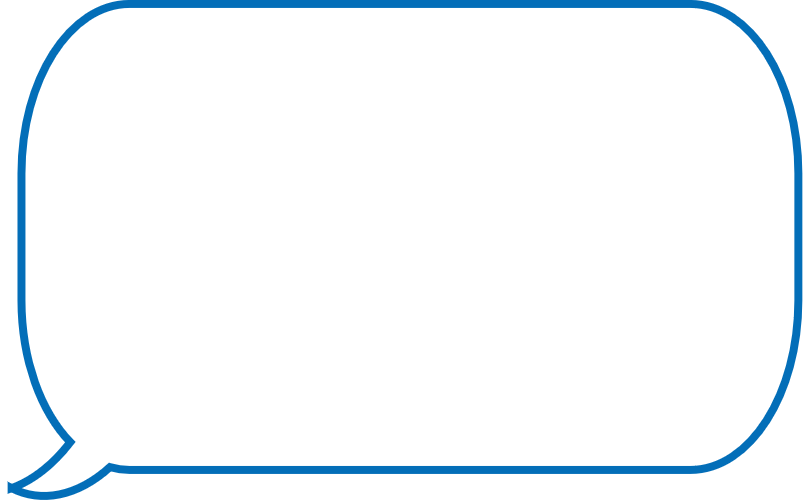 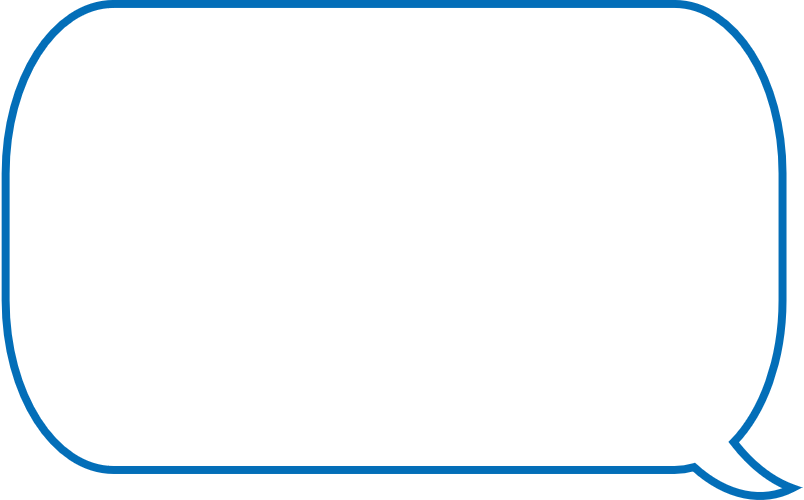 信頼性の高い新薬が早く届く
被験者保護とデータの信頼性を確保した試験実施と、適切な品質の申請資料で効率的な審査
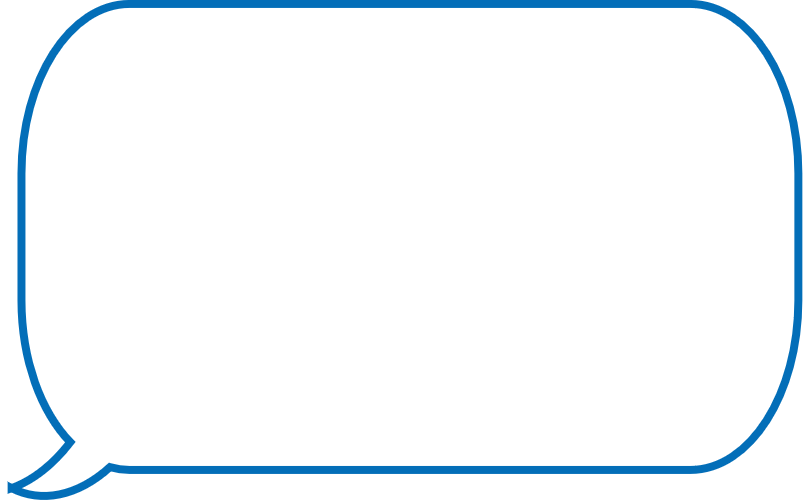 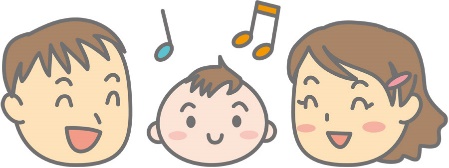 適切な品質の試験データ提供への貢献
リスク低減と無駄なリソースの削減
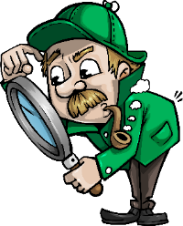 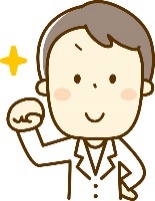 患者さん/社会
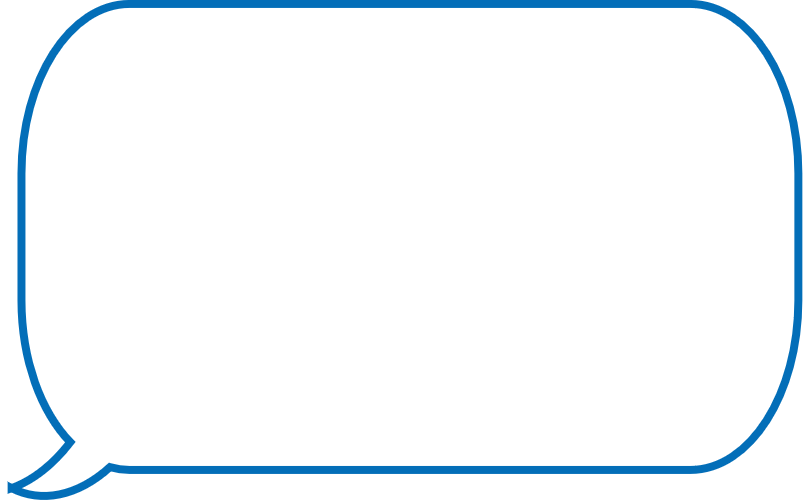 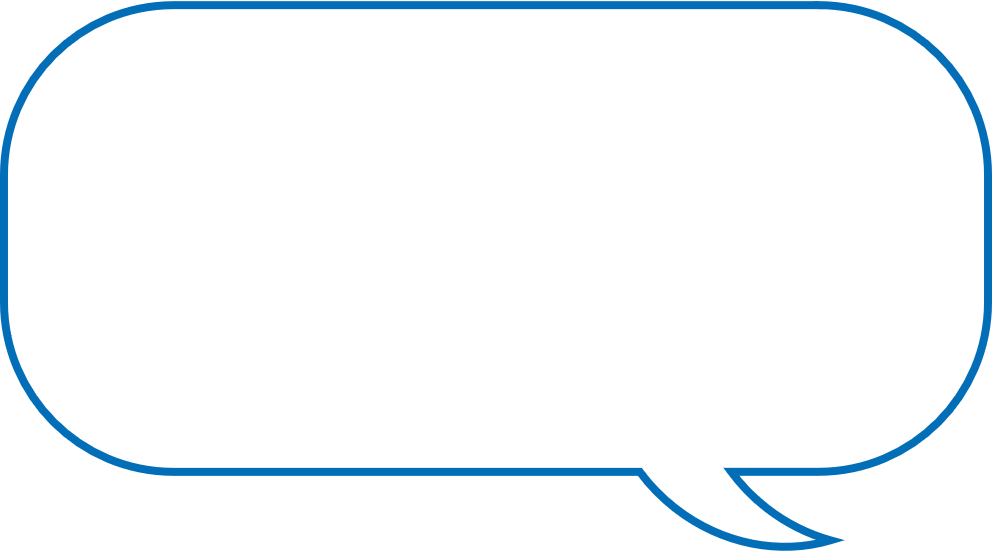 適切な品質の確保により治験の管理が容易
適切な治験実施計画
効率的な治験実施
適切な品質のデータ入手
期間短縮と費用削減
みんなが
Happyに
なるため！
医療機関
規制当局
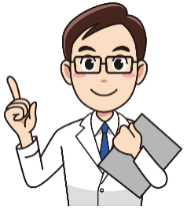 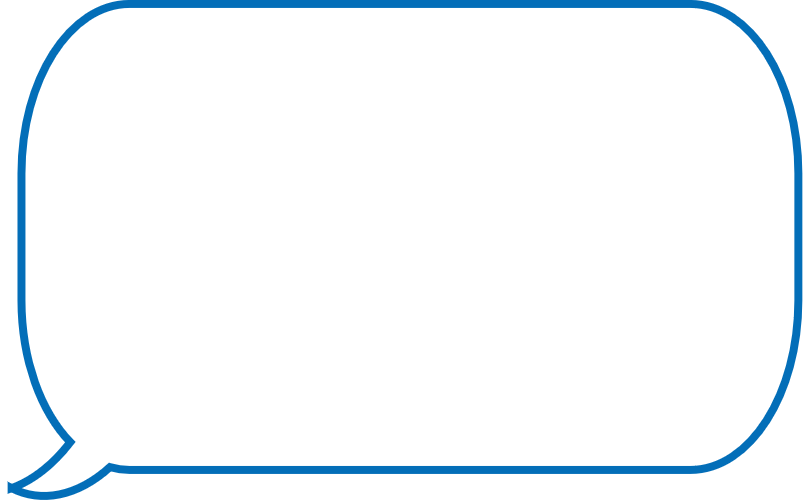 失敗の削減
無駄な作業が減り効率的
担当交代も円滑で、困った時に容易に助け合える
治験責任医師
治験依頼者
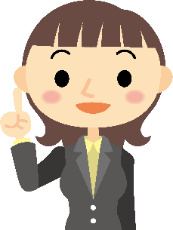 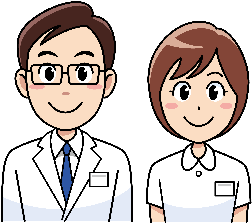 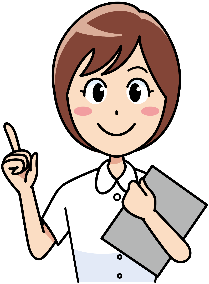 CRC/事務局
CRO
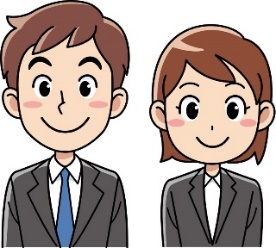 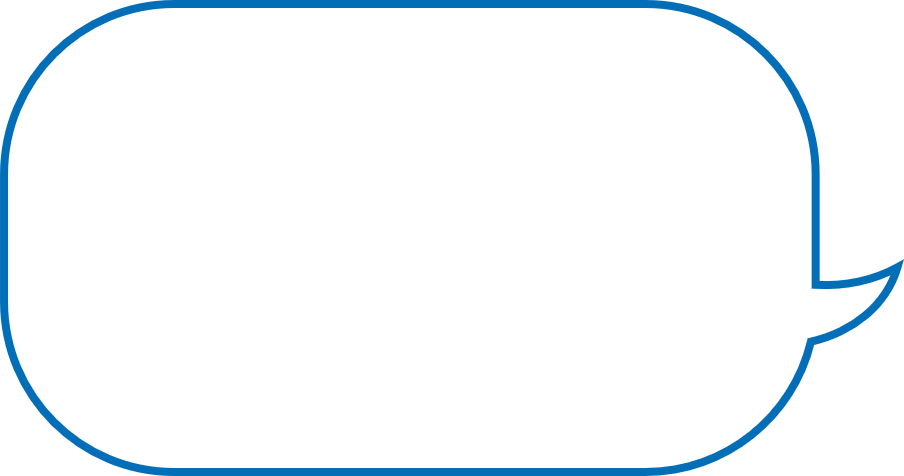 SMO
失敗の削減
円滑なコミュニケーションと
効率的なモニタリングの実施
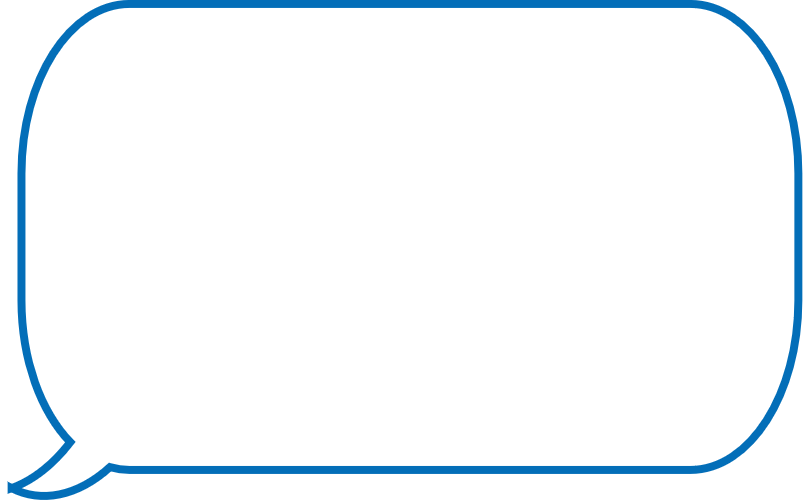 円滑な治験支援
施設間の違いも把握しやすい
効率的な被験者管理
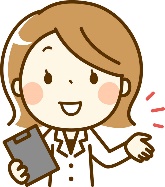 ①はじめに：何故CQMSが必要なのか？ -Whyからはじめよう！
“The Golden Circle” 
by SIMON SINEK
日常、私たちは何をするか、どのようにするかを考えて行動し、“なぜ” を考えることは忘れがち
しかし、“What” から始めても、人の心は動かない
自身の納得感や相手の共感を得るためには、”Start With Why” (Inside Out) が大事
＜WHYから始めると人は心から動く＞
What








What
How





How
WHY
Inside Out
出典：“Start With Why”/ Simon Sinek（訳本：WHYから始めよ！栗木さつきー日本経済新聞出版）
①はじめに：何故CQMSが必要なのか？ -Whyからはじめよう！
みんながHappy!!
Why：なぜそうするのか？
→ 未来の患者さんにより良い医療をより早く届けるため
What








What
目的の認識（納得）
How





How
How：実現するためにはどうすればよいのか？
→ 適切な品質で治験を実施できるチームを整える　（例えば、Clinical QMSの導入）
WHY
（心を動かす）
手段の理解（共有）
What：何をするのか？（行動）
→ 受託した治験の円滑な実施（計画通り実施）
→求められる基準を満たした治験データの提供
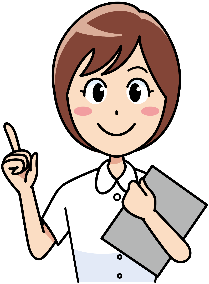 何故（Why?）CQMSを導入するのか理解することから始めることが大事です。
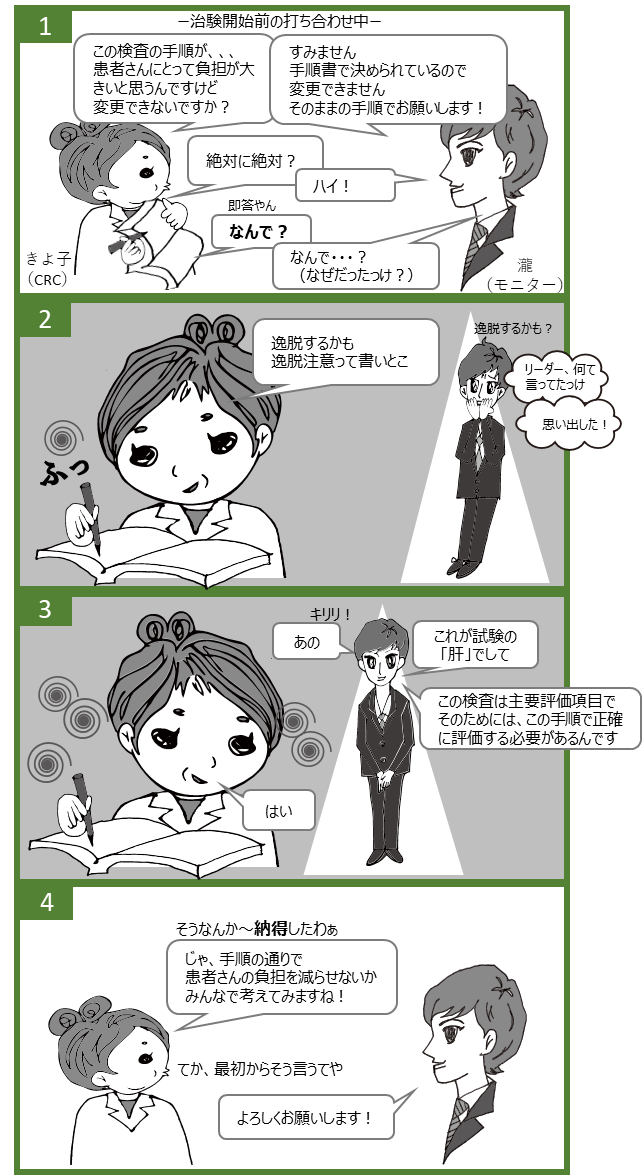 ①はじめに：何故CQMSが必要なのか？ -Whyからはじめよう！
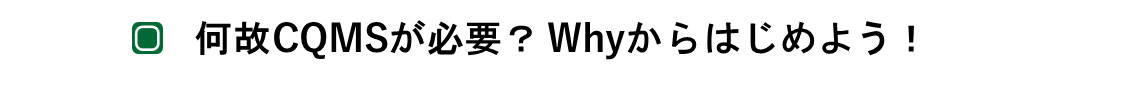 ② CQMSとは？
CQMSの全体像
個々の治験からみたQMSと医療機関としてのQMS
CQMSに必要な７つのポイント！
②CQMSとは？： CQMSはみんなで取り組むもの
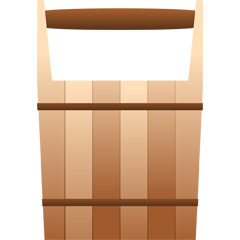 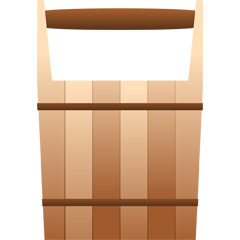 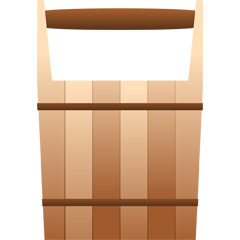 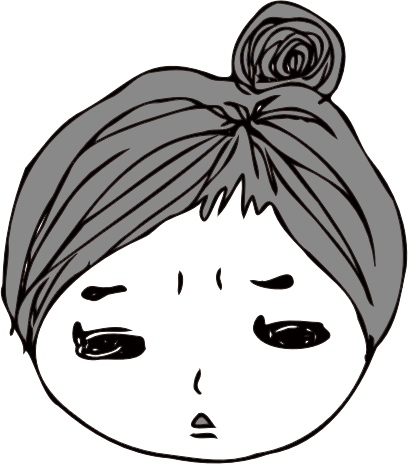 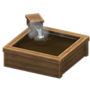 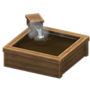 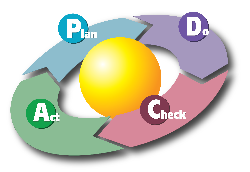 C
D
C
D
A
B
E
F
A
B
E
F
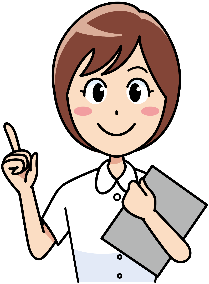 個人差
標準化
個人差が大きいと全体の品質が上がらず、無駄な作業を繰り返すことになります。
CQMSは、個人で取り組むのではなく、仲間のみんなで取り組みます！
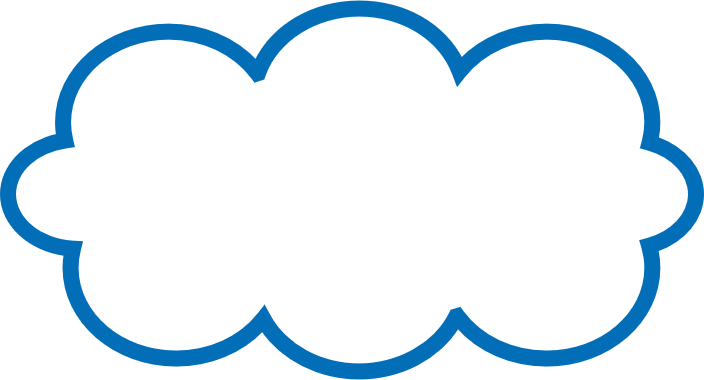 無駄なく水が
溜まるな～
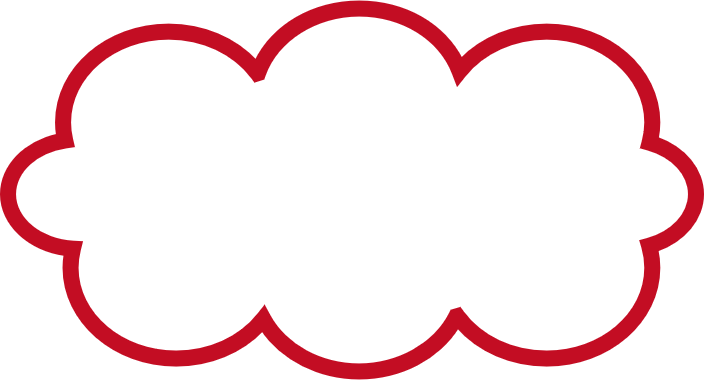 なかなか水が
溜まらへんな～
②CQMSとは？： CQMSはみんなで取り組むもの
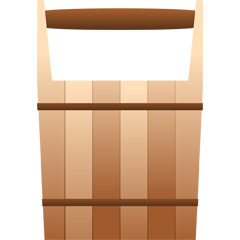 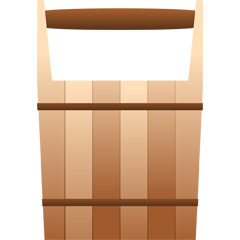 依頼者
A社
SMO
F社
医療機関
E
CRO
B社
SMO
D社
医療機関
C
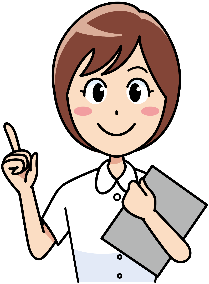 皆さんも臨床試験の仲間の一員です。
依頼者や一部の医療機関の取り組みではなく、みんなで取り組むのがCQMSです。
②CQMSとは？： QMSのエンジンはPDCAサイクル！
準備・実施・品質管理
PA
計画・リスク管理
計画通り実施するのに必要なリソース（人員・資材/機器・予算など）を手配します。
必要なトレーニングを行い、計画に従って実施します。
必要な記録を残します。
科学的、倫理的に適正な計画を立案します。
リスクを洗い出して放置できないリスクに効果的な予防策を立てます。
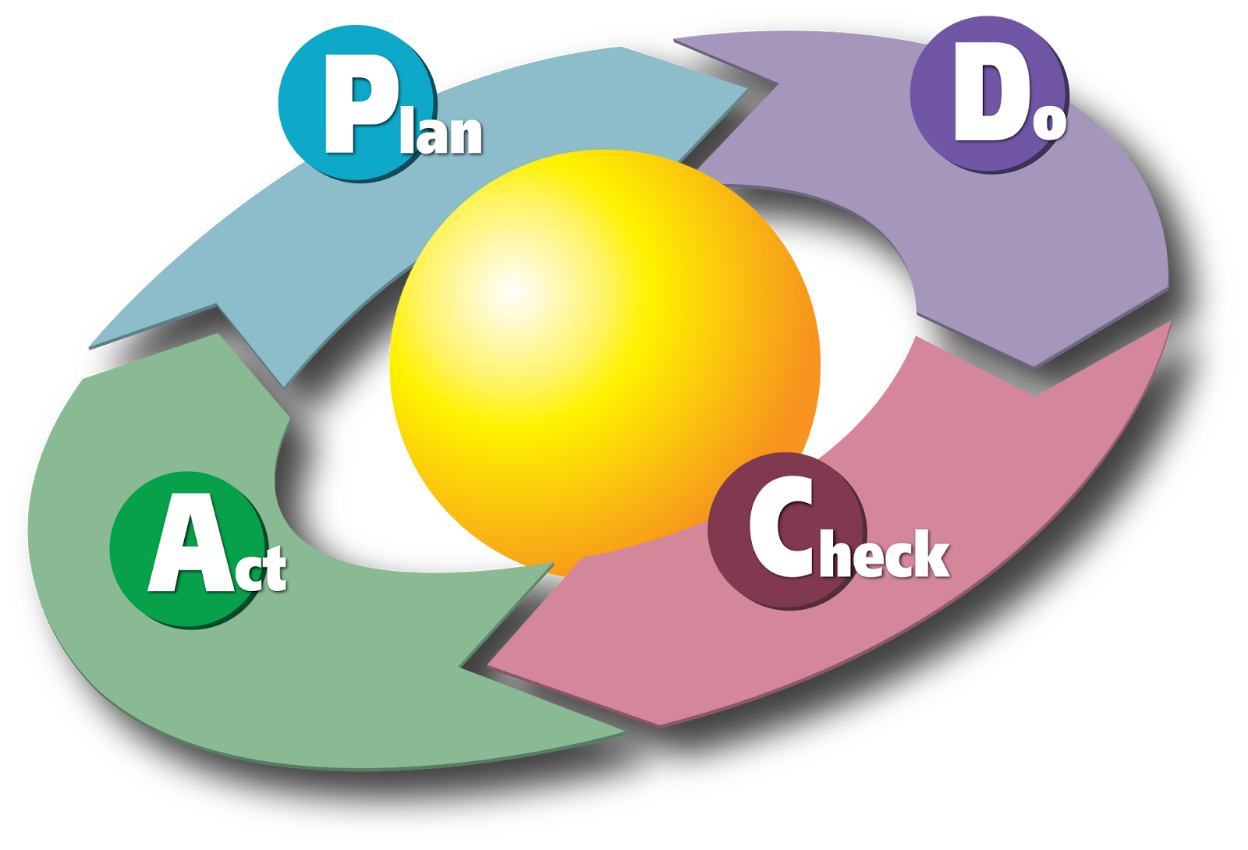 点検・評価・品質保証
監査
計画から許可なく変更したり、うっかりした逸脱などの問題が起きていないか確認します。
計画やプロセス（手順）に問題が無かったか確認します。
CA
改善・再発防止
放置できない問題を修復します。
再発を防止したい問題について対応策を検討して実行します。
モニタリング
マネジメントレビュー
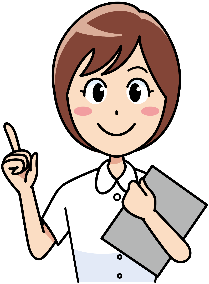 始めから十分なQMSが運用出来ていることはありません。
仲間とPDCAサイクルを回しながら階段を昇っていくのがQMSの活動です。
②CQMSとは？： QMSのエンジンはPDCAサイクル！
計画・リスク管理
準備・実施・品質管理
いつもおいしい料理が出来る！
夕食の献立と作り方を決める。
失敗しそうなポイントを押さえる。
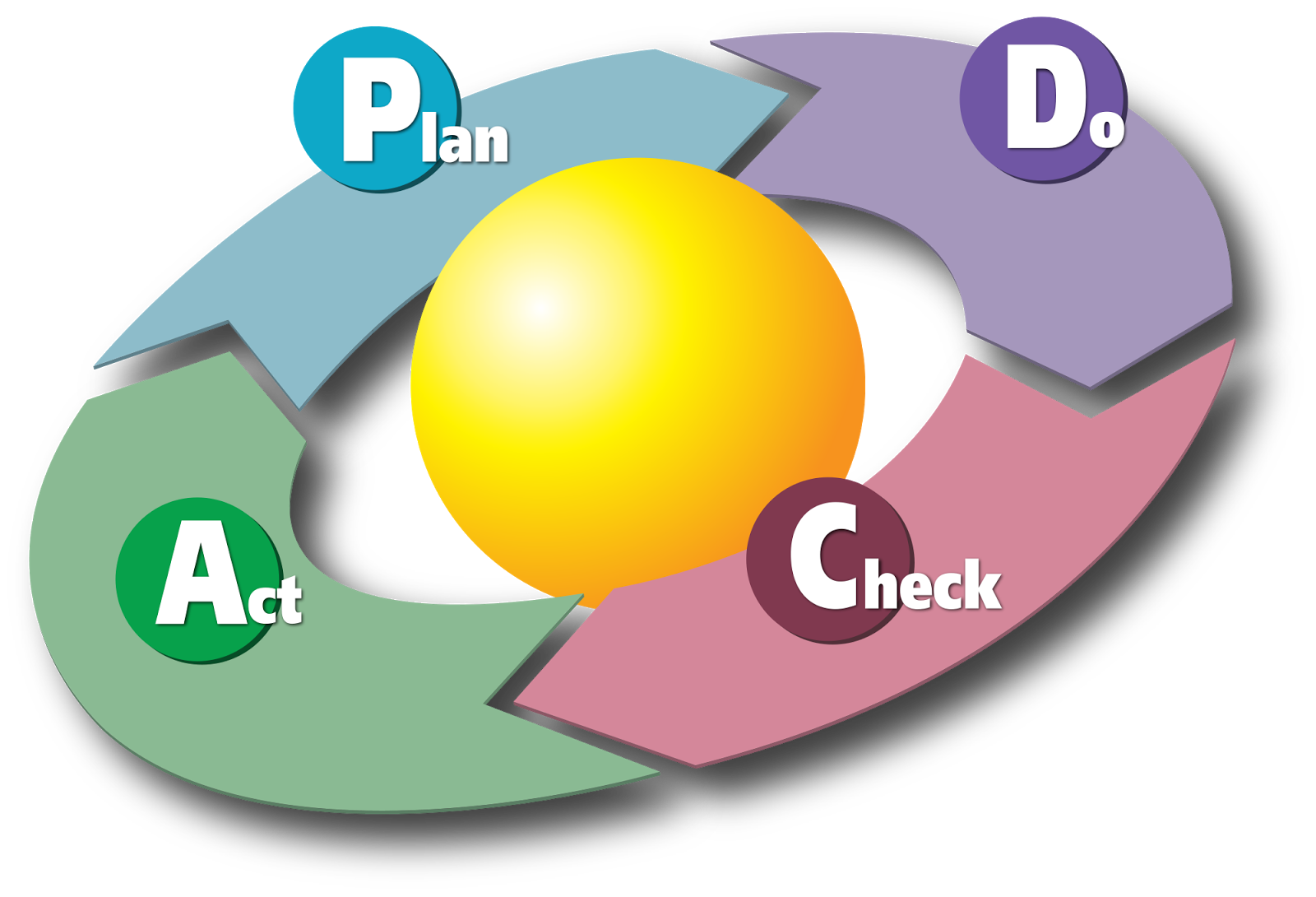 買い物をする。
手順通り料理する。
火加減の調整
時間管理 など
調理記録を残す。
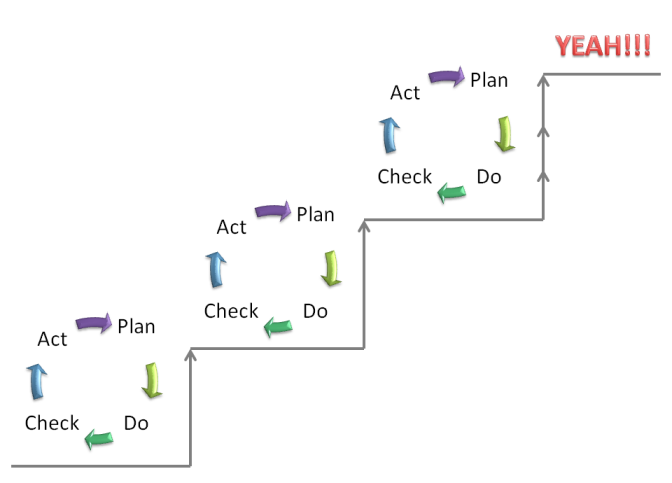 工夫・改善
料理に例えると
工夫・改善
必要に応じて味を調える。
同じ失敗をしないための工夫を考える。
献立通り出来たか確認する。
味見する。
出来栄えを見る。
工夫・改善
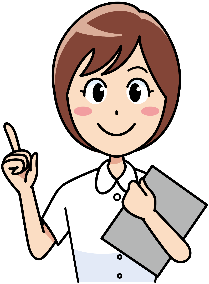 点検・評価・品質保証
改善・再発防止
PDCAサイクルは日常生活の身近な所にもあります。
これを仲間と一緒に回しながら工夫・改善していくのがQMSの活動です。
②CQMSとは？：CQMSの全体像
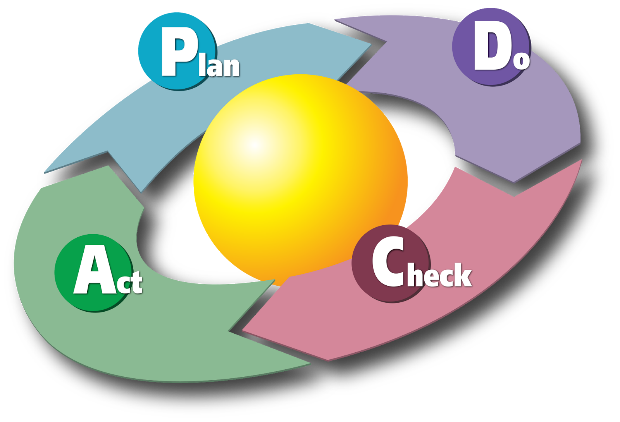 臨床試験/治験
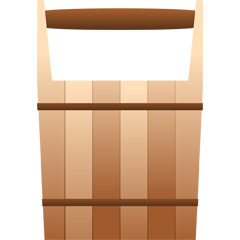 CQMS
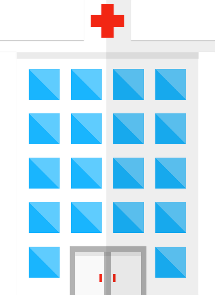 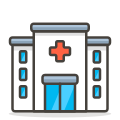 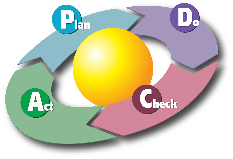 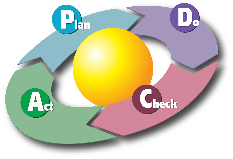 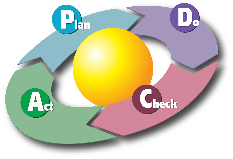 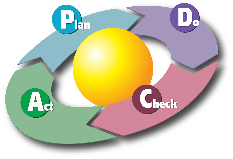 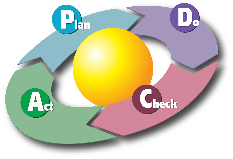 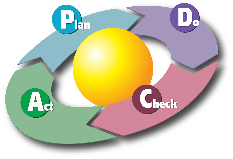 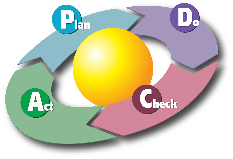 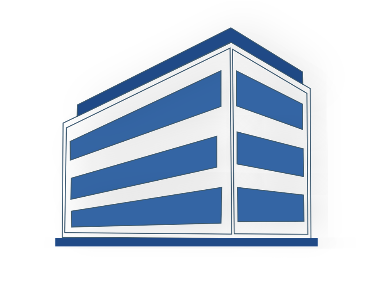 CQMS
CQMS
CQMS
CQMS
CQMS
CQMS
CQMS
医療機関B
治験依頼者
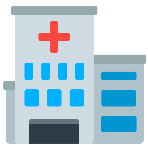 医療機関A
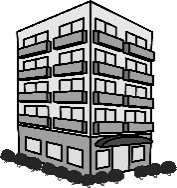 医療機関C
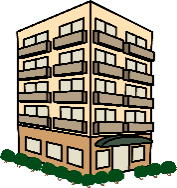 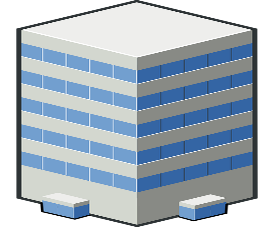 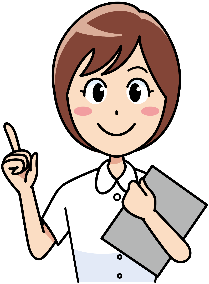 CRO
SMO
Vendor
臨床試験に関わる組織/チーム毎にCQMS活動と臨床試験全体のCQMS活動があります。
治験依頼者だけでCQMS活動を行うのは不十分で、みんなで取り組むことが大事です。
②CQMSとは？：個々の治験からみたQMSと医療機関としてのQMS
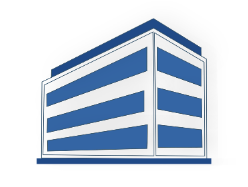 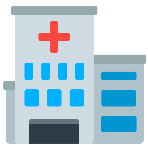 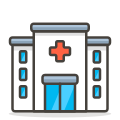 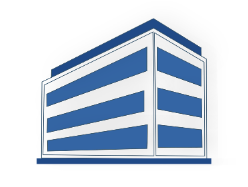 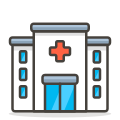 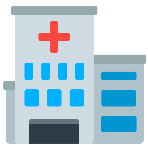 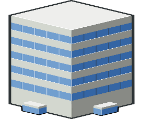 治験B
Plan
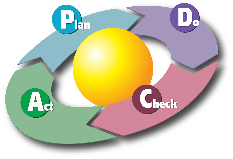 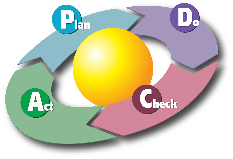 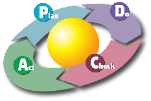 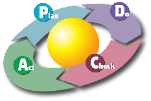 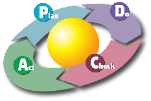 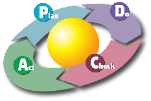 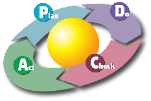 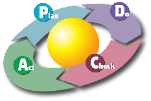 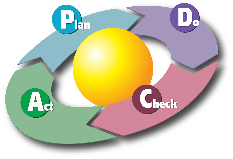 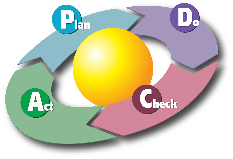 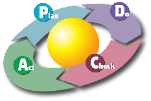 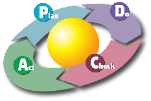 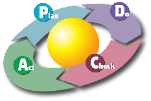 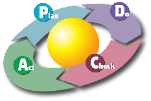 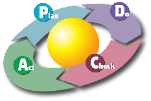 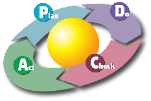 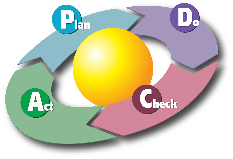 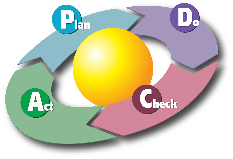 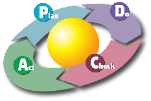 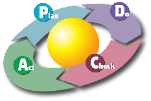 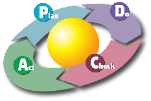 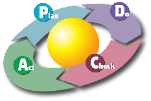 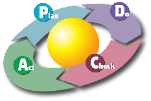 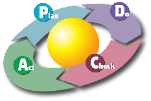 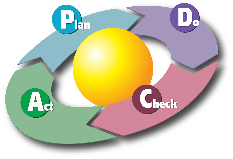 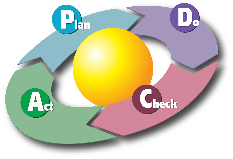 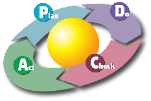 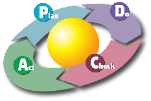 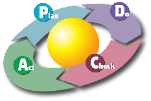 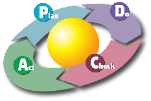 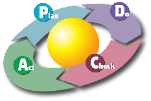 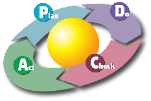 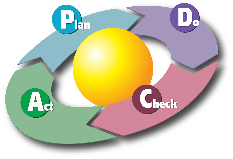 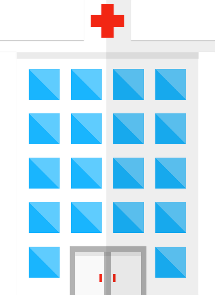 治験A
Plan
施設全体
治験A
治験A
治験A
治験A
治験A
治験A
治験A
治験A
治験B
治験B
治験B
治験B
治験B
治験B
治験B
治験B
治験C
治験C
治験C
治験C
治験C
治験C
治験C
治験C
治験D
治験D
治験D
治験D
治験D
治験D
治験D
治験D
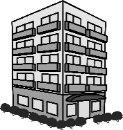 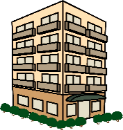 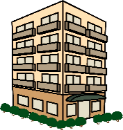 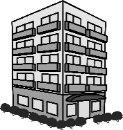 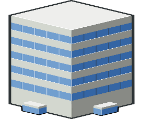 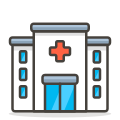 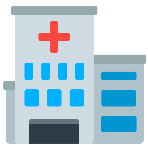 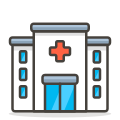 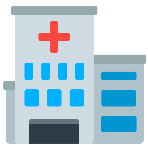 治験C
Plan
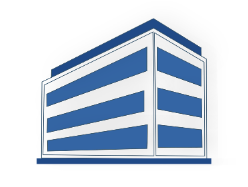 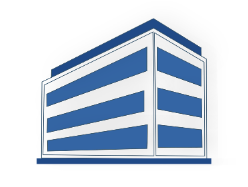 治験D
Plan
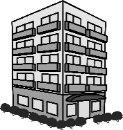 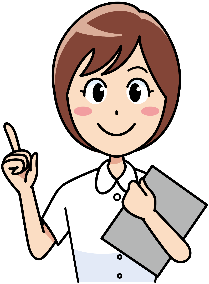 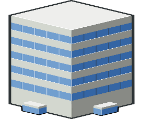 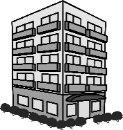 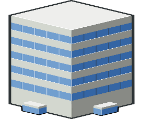 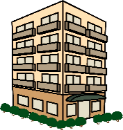 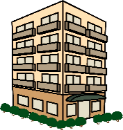 医療機関のCQMSに加えて、各受託試験毎のCQMSがあります。
そのため、各試験毎に求める品質目標を押さえて対応することになります。
②CQMSとは？：CQMSに必要な7つのポイント！
Why（なぜそうするのか？）を意識しよう！
CQMSの取り組みが、患者さんにより良い医療をより早く届けることに繋がります。
リーダーシップを発揮しよう！
リーダーシップはあなたの選択です！みんなで発揮して同じ目的に向かって取組みましょう。
チームで取り組もう！
個人プレーでは出来ない事がチームプレーでは出来るようになります。
プロセス（手順）を整えよう！
チームプレーを行うには手順の共通化と明文化が役立ちます。
継続的に改善していこう！
失敗は改善の素。再発防止に活かすことでチームの能力向上に役立ちます。
データを活用しよう！
失敗を防ぐ/問題を解決するためには客観的なデータに基づいて判断することが役立ちます。
みんなでHappyになろう！
あなたも含め「みんながHappy!!」になるように全ての関係者でお互い協力していきましょう。
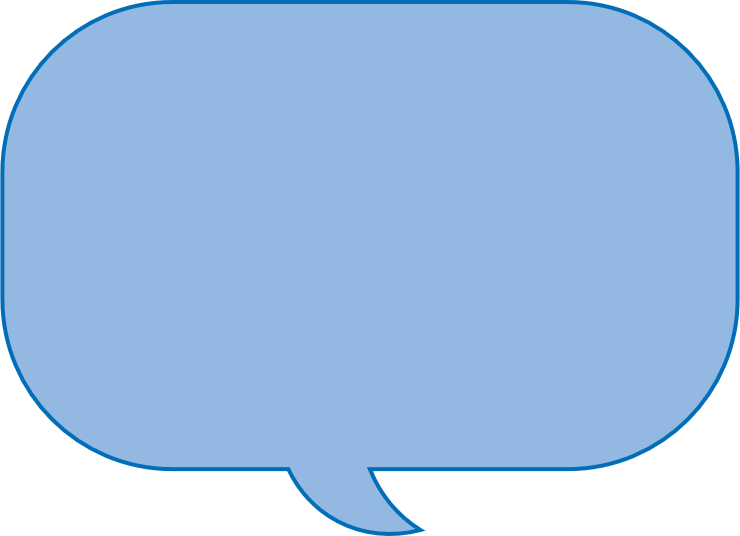 自分のチームに足りないものを洗い出し、出来る事から取り組んでみませんか？
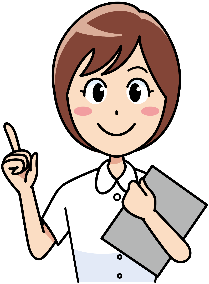 ②CQMSとは？：誰がQMSを推進するのでしょうか？
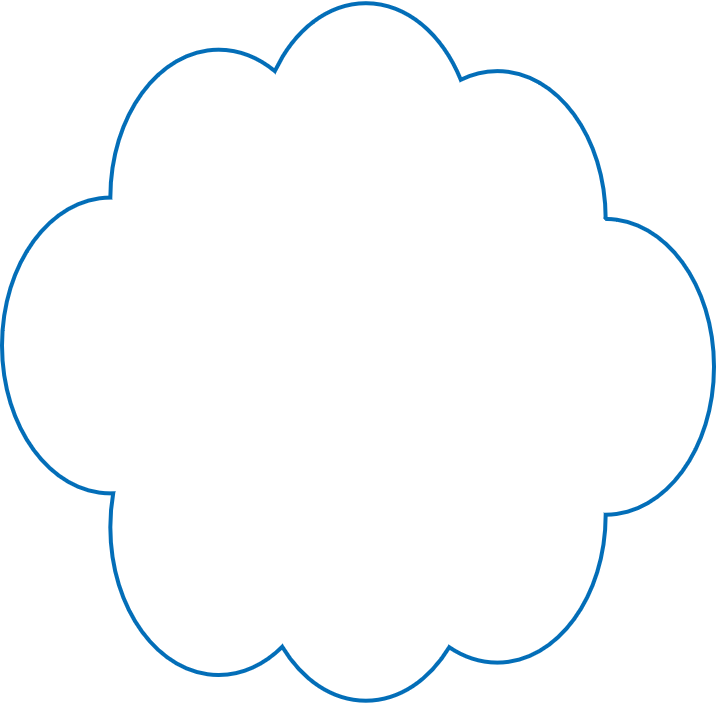 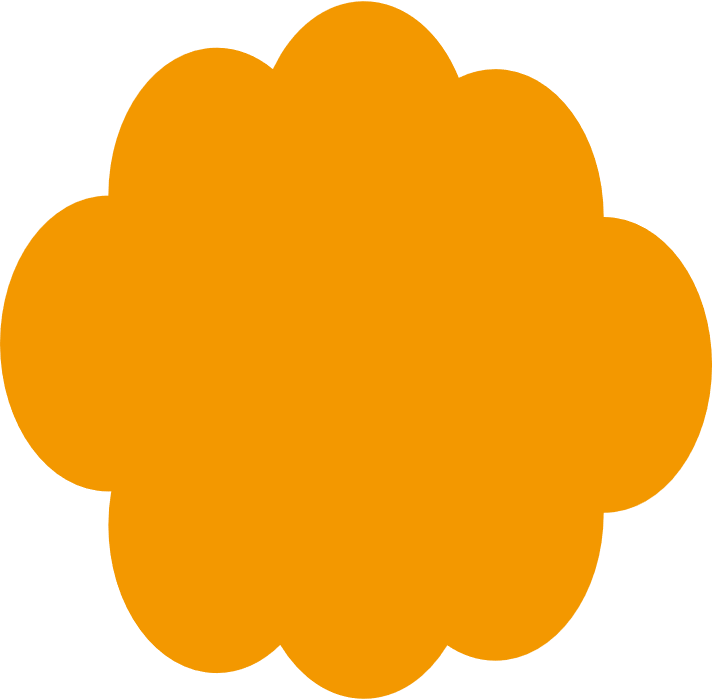 病院長/治験センター長？
治験事務局？
ベテランCRC？
治験責任医師？
誰がQMSを推進してくれるのかな？
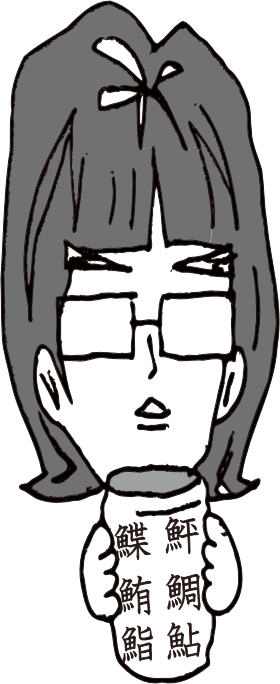 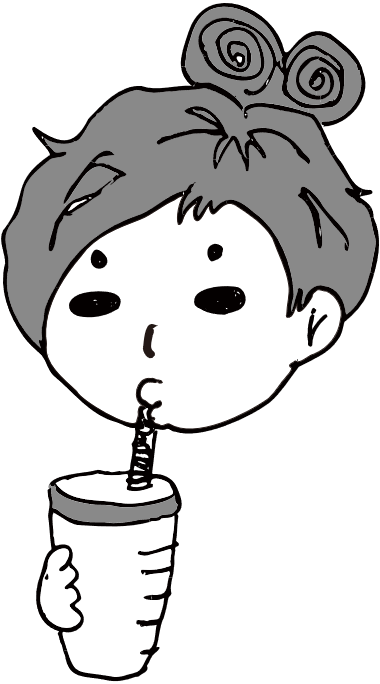 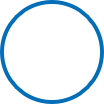 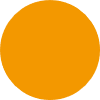 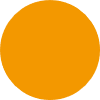 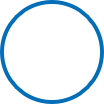 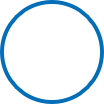 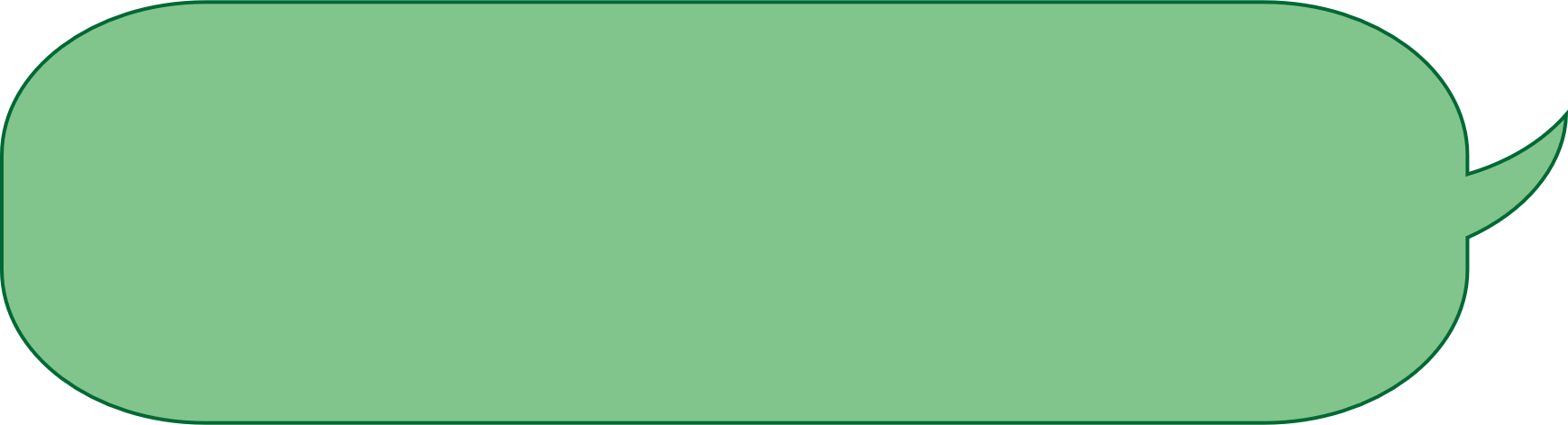 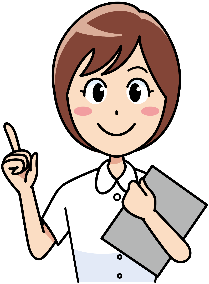 他人任せにしていませんか？
リーダーシップはあなたの選択です！
仲間に声を掛けて始めてみませんか？
QMSは組織のみんなで取り組む活動で、あなたも大事なメンバーの一人です！
③ 何から始めるか？
仲間を集めよう！
CQMSを知る勉強会をしよう！
上司（責任者）を巻き込もう！
組織の現状分析をしてみよう！
手順を整えよう！（手順と役割の明確化）
③何から始めるか？：仲間を集めよう！
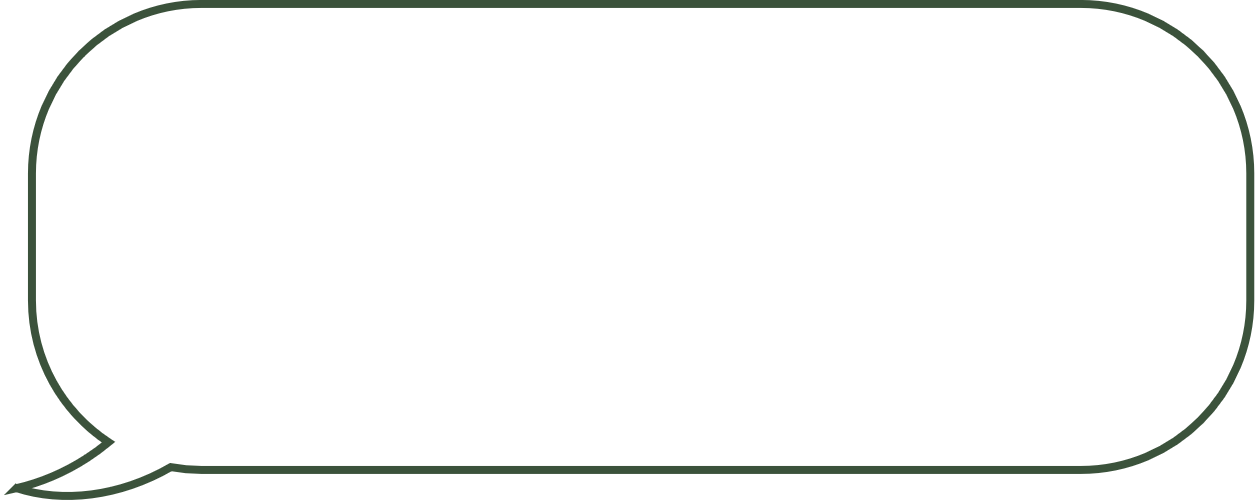 医療機関もQMSが必要ってことは分かったけど
私ら二人じゃ、何から手を付けたらいいのやら???
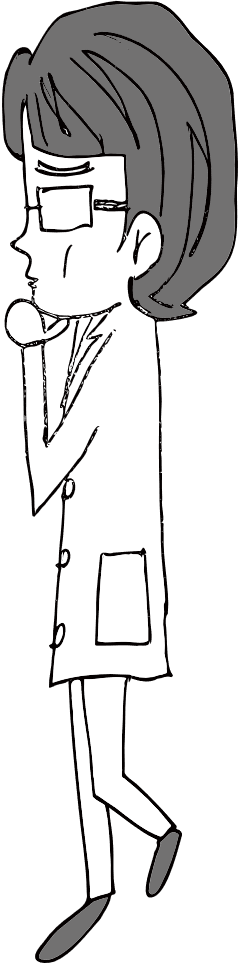 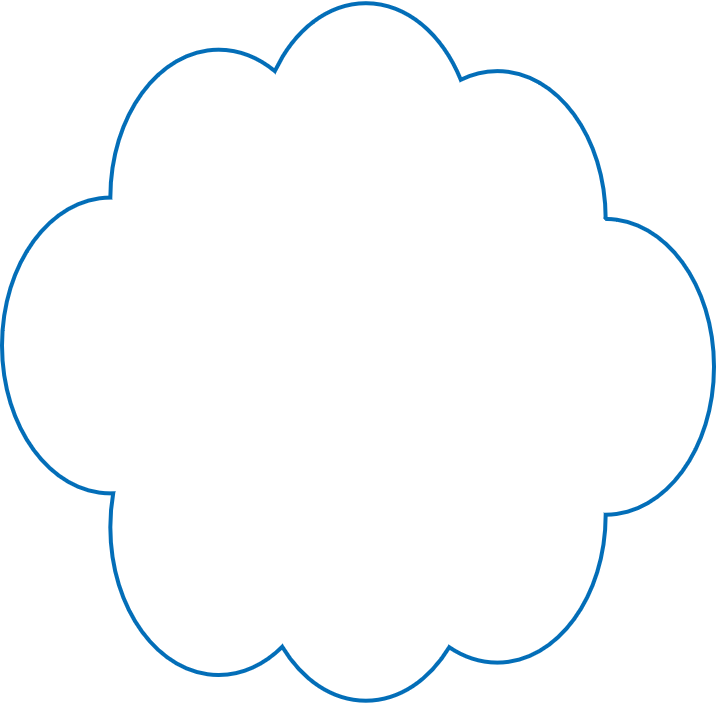 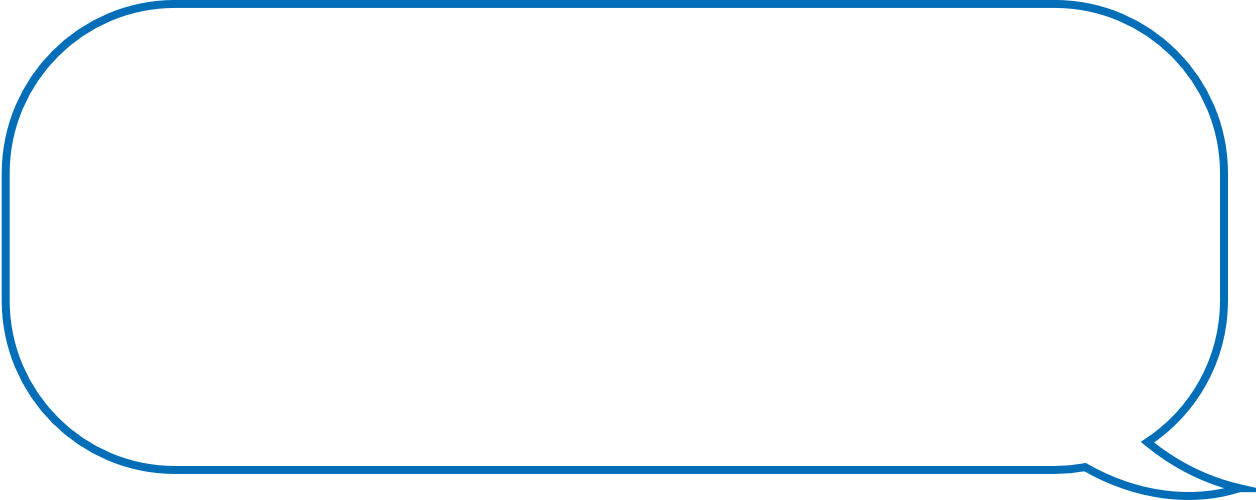 仲間集めて分担すれば楽に進められるかも
良いアイデアも生まれるしね
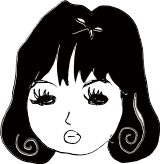 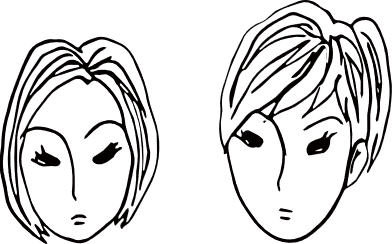 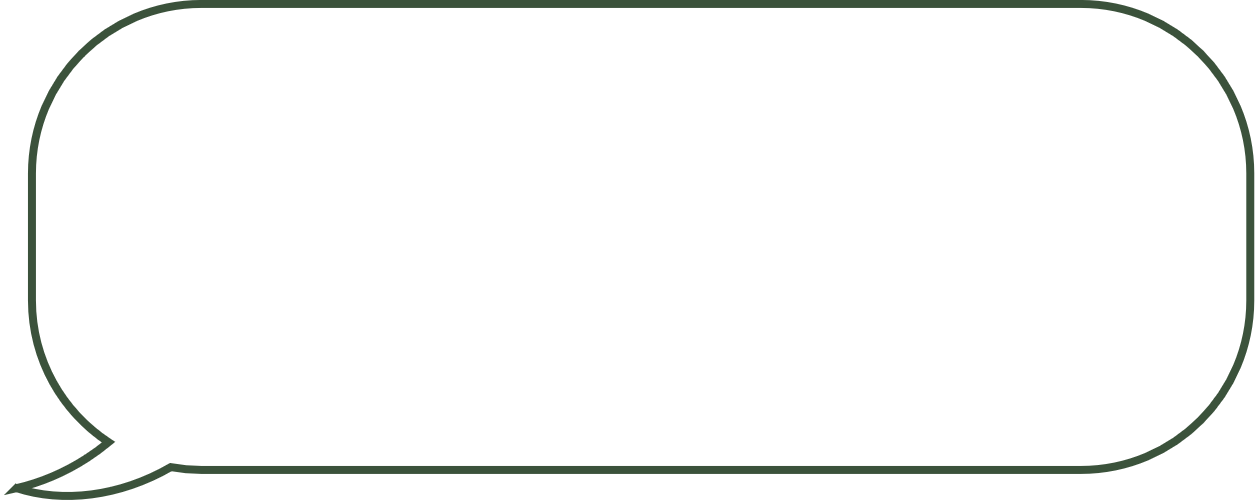 治験事務局の○○ちゃんは外せないね
それから、薬剤部の治験薬窓口の○○さん！
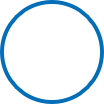 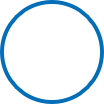 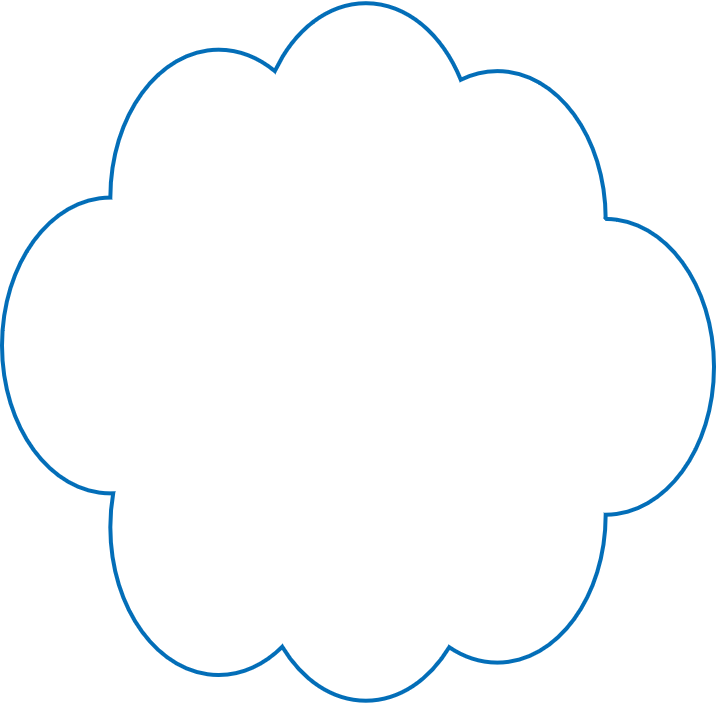 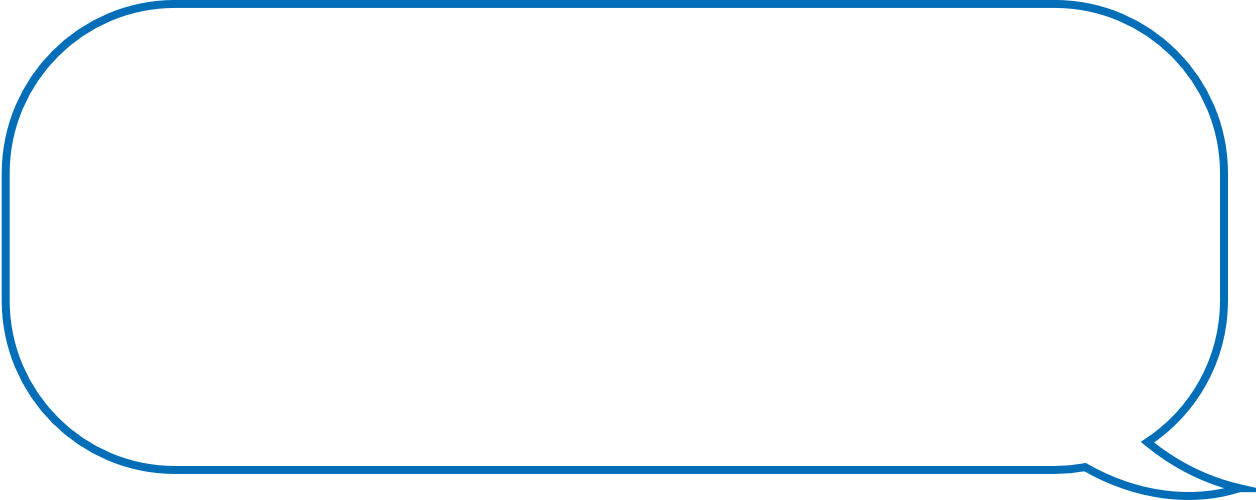 医療機関のQMSだから、SMOさんにも声がけしないと‼
メンバーになるかどうかは別として、情報は提供しないと
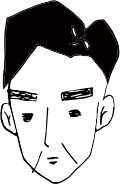 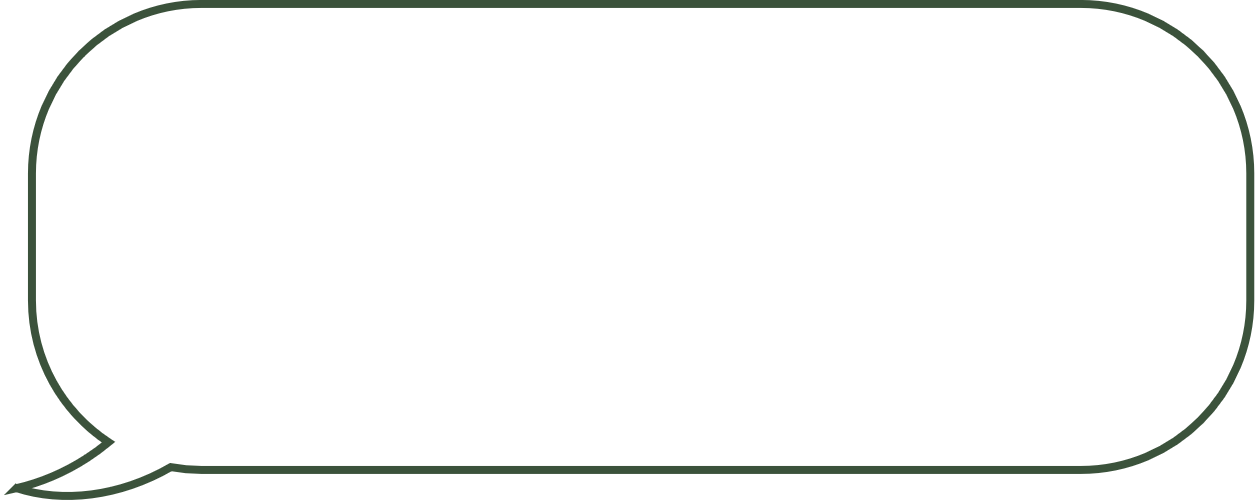 治験の関連部署にも協力して欲しいよね
医師も欠かせないけど、ハードル高い…
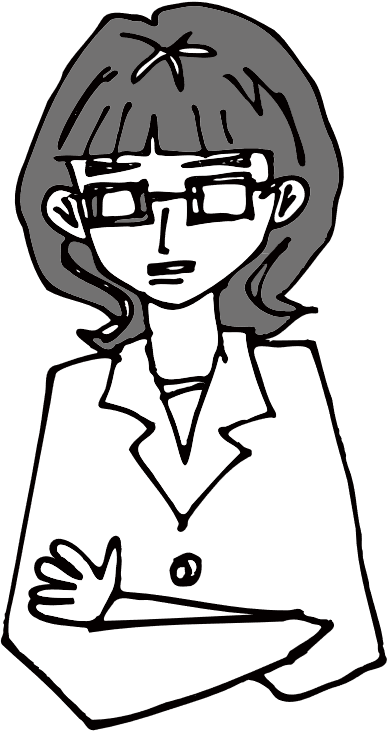 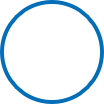 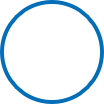 センター長の
出番やな
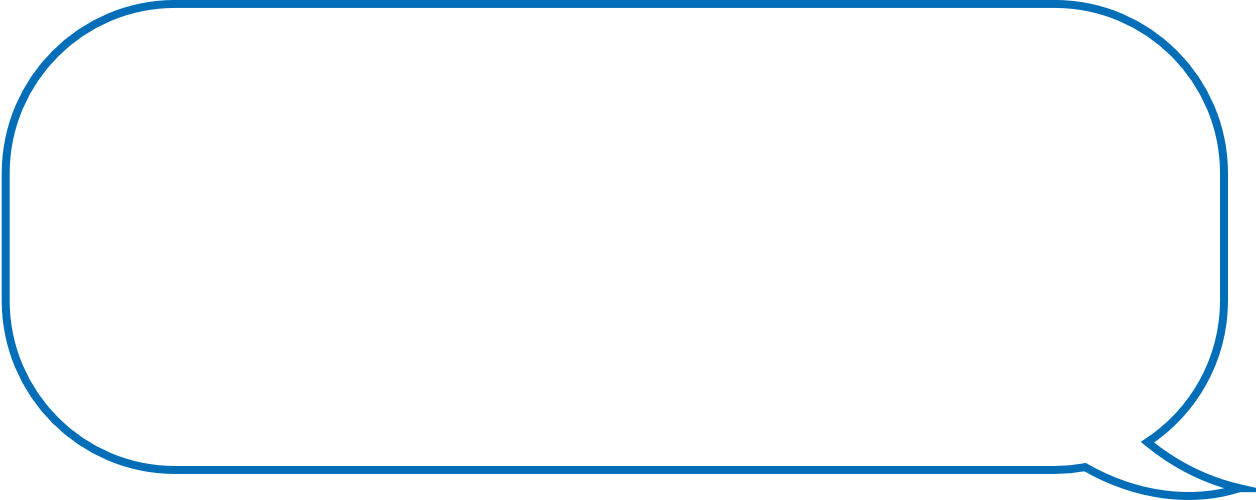 そうなると、責任者が必要ちゃう??
私らが声かけても力不足やし…
③何から始めるか？：CQMSを知る勉強会をしよう
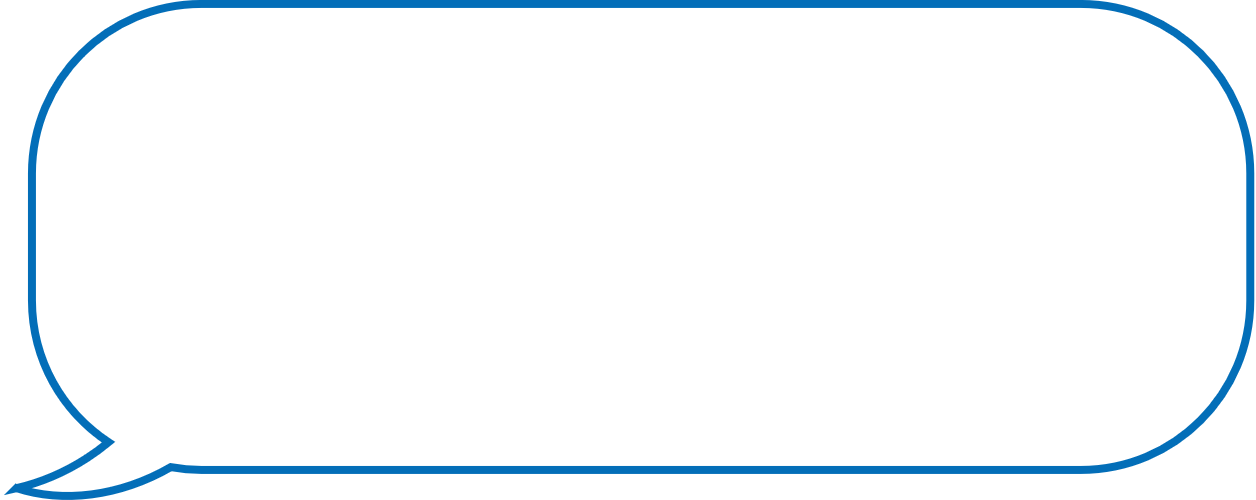 QMSについて、もう少し勉強せなあかん…
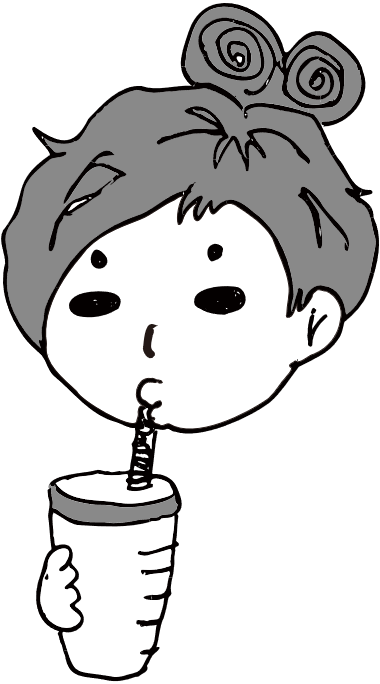 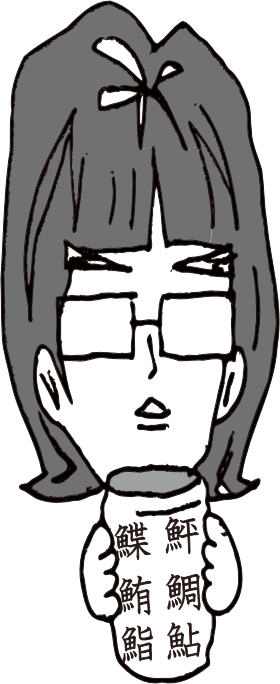 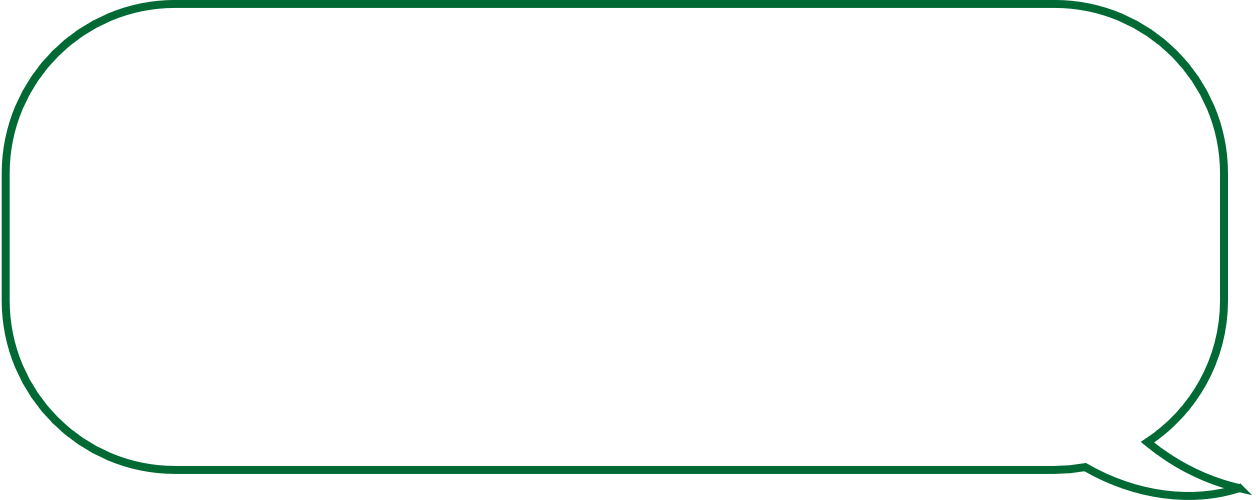 いろんな資料あるけど、いまいちピンとこえへん
製薬協の「医療機関で行う臨床試験のプロセス管理」 読んだ??
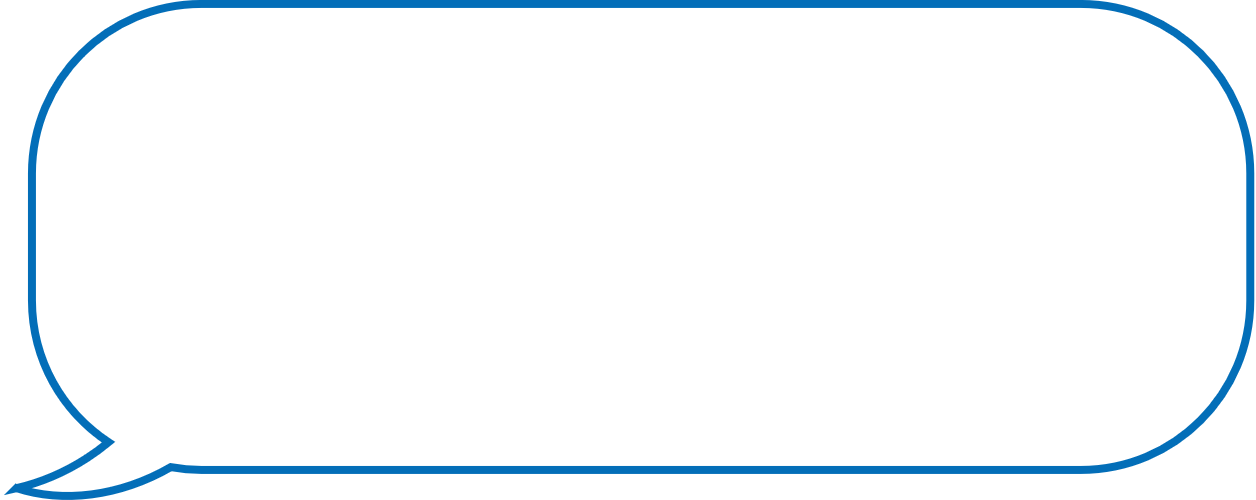 読んだけど、ちょっとハイレベル…
モニ２の資料が、ええんちゃう！
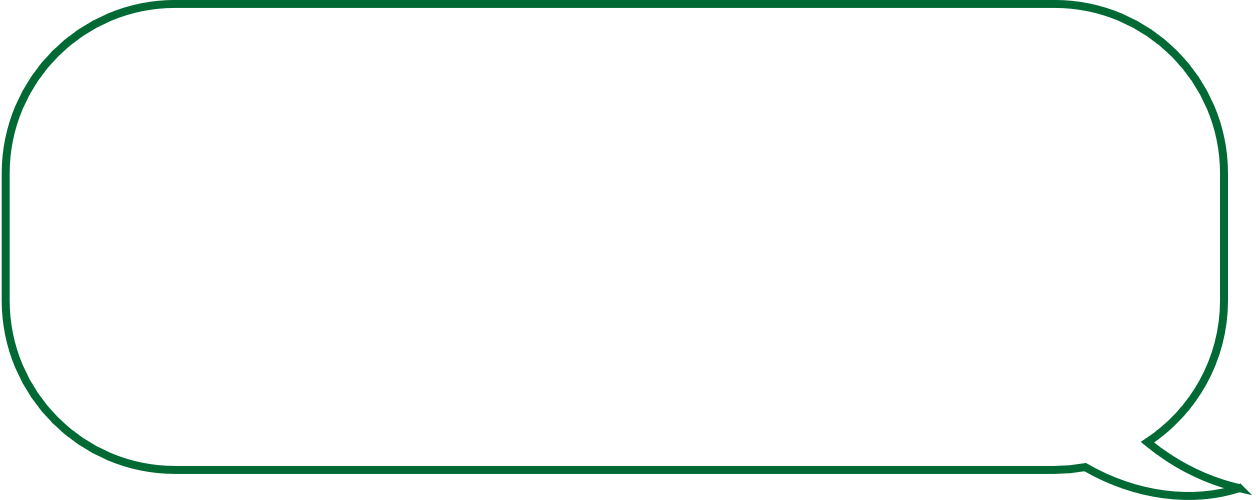 そやね、最初はコンパクトなんがいいね
それと、定期的に開催せなあかんもんね…
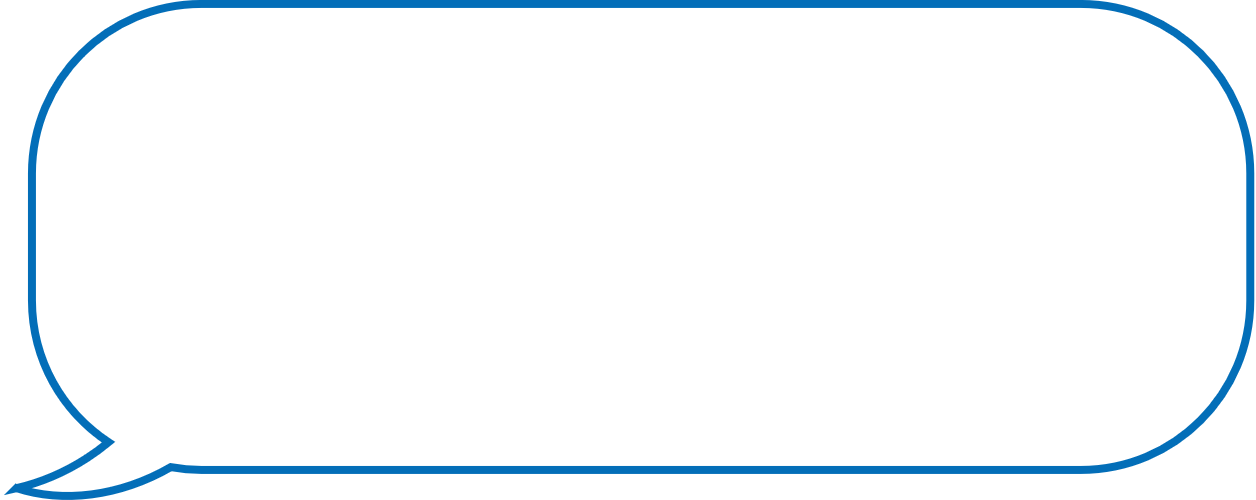 SOPや運用マニュアルもみんなで作らんとね
モニ２資料はこちら
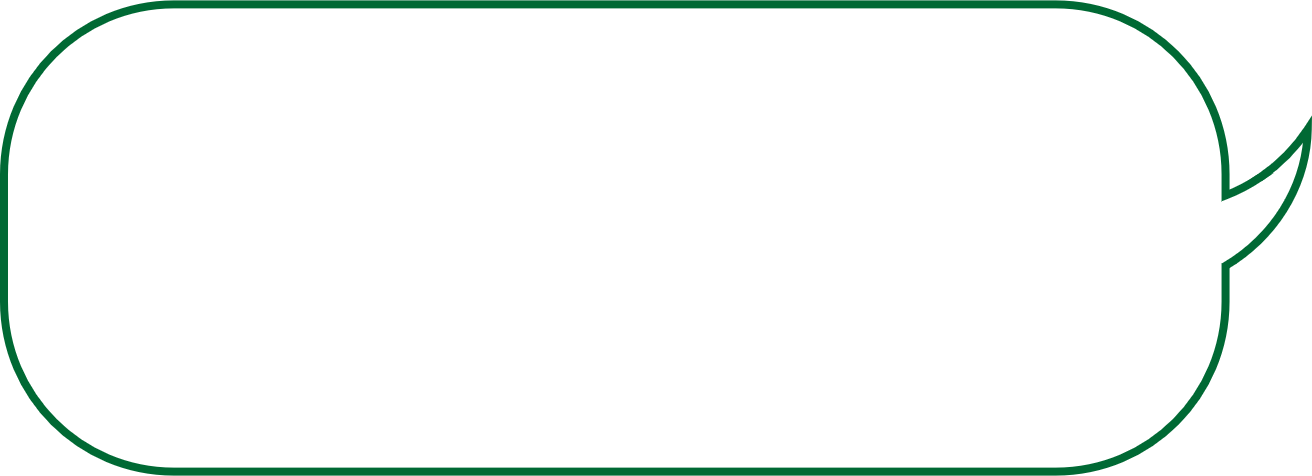 やることいっぱいやん…
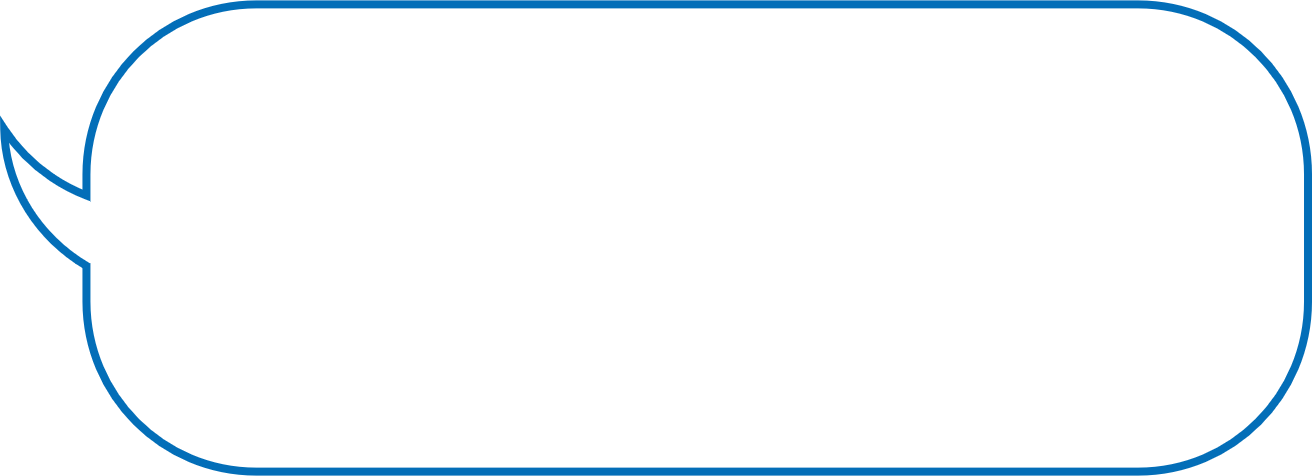 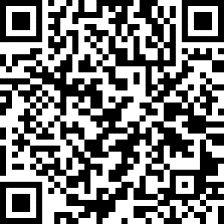 少しづづ頑張ろか～
製薬協資料　https://www.jpma.or.jp/information/evaluation/results/allotment/clinical_trial_pm.html
モニ2資料　 http://www.moni2.org/moni2/outcome.htm
③何から始めるか？：上司（責任者）を巻き込もう！
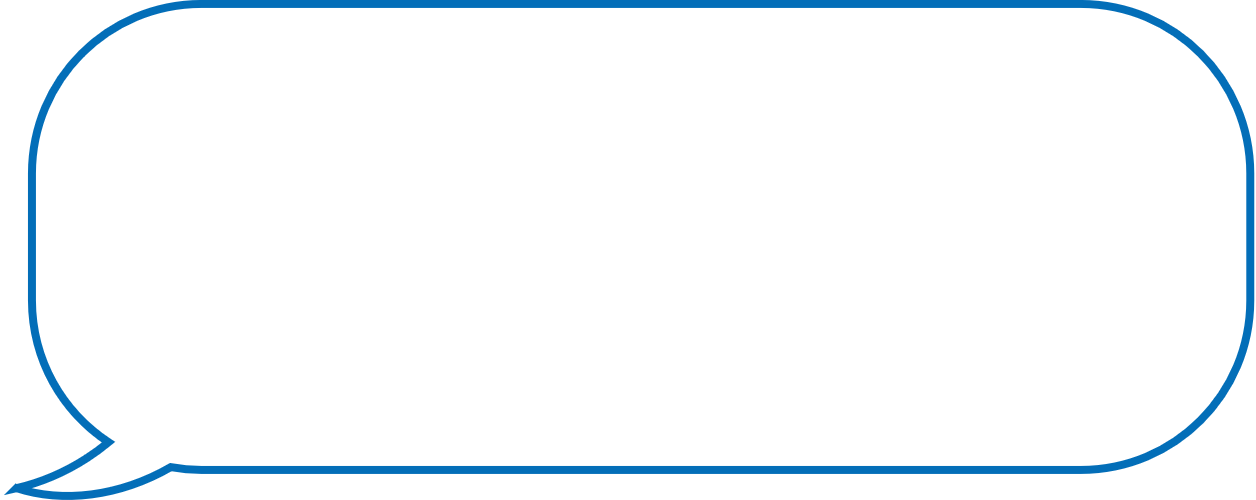 治験センター長！CQMS導入のProjectに
参加依頼していたメンバーから了解してもらいました‼
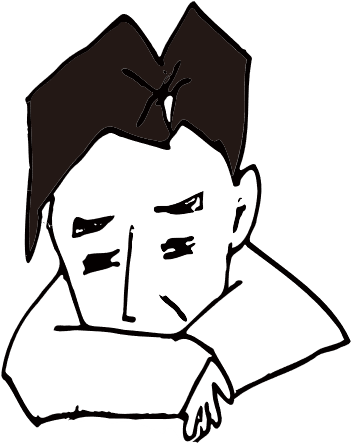 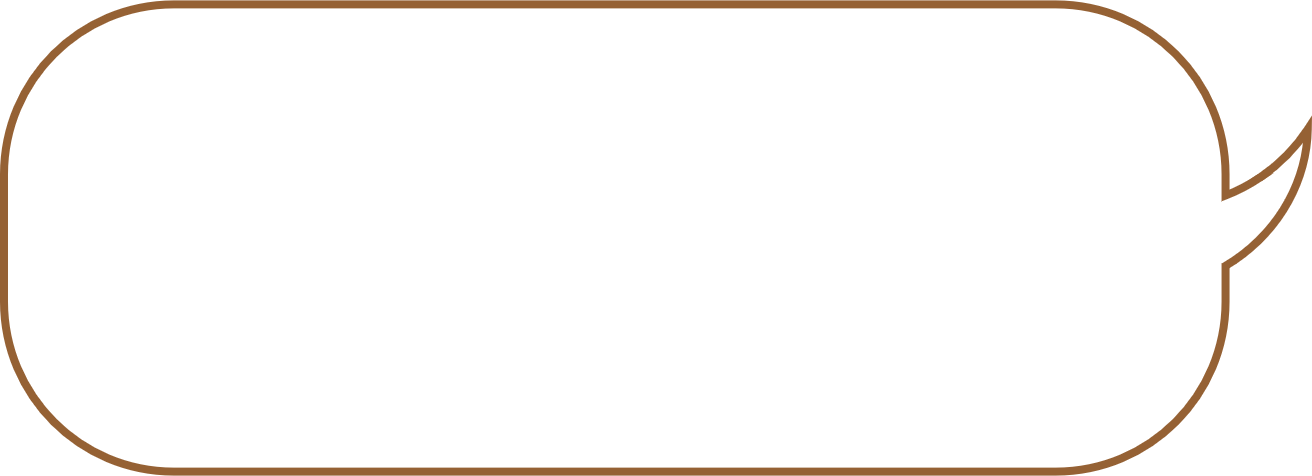 良かったやん、頑張ってね…
えっ???
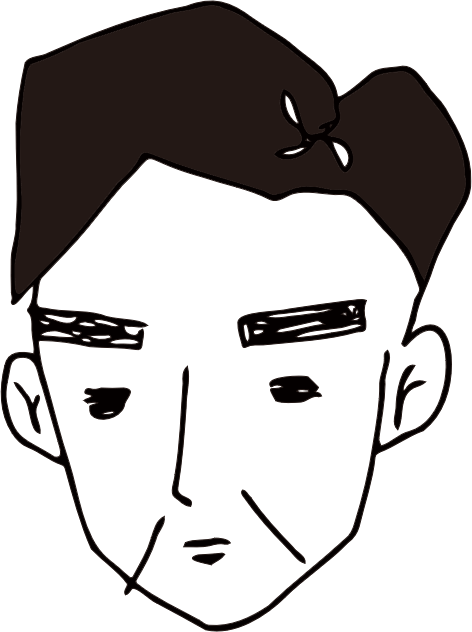 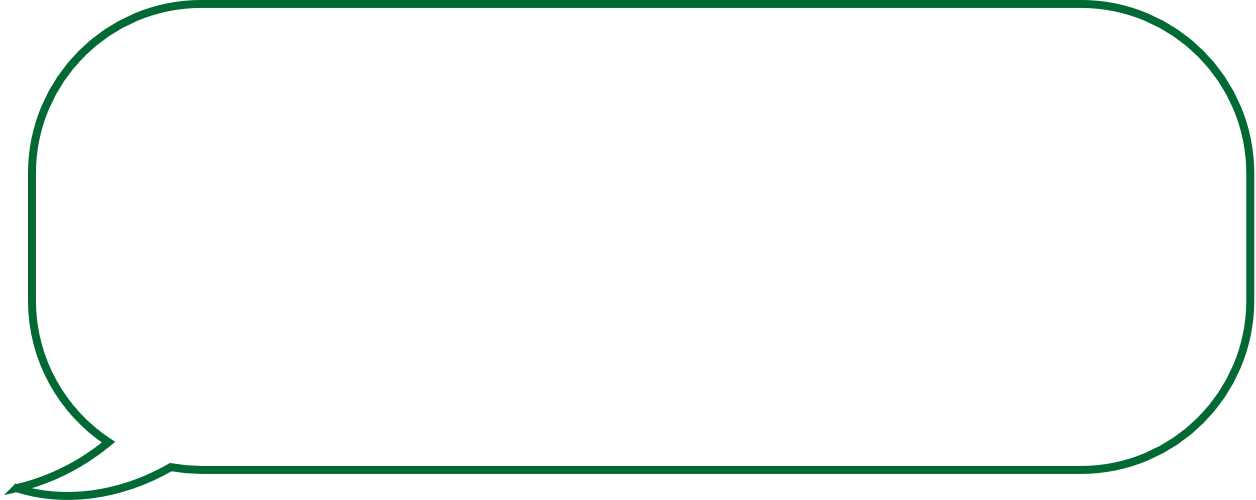 治験センター長も役割有りますからね…
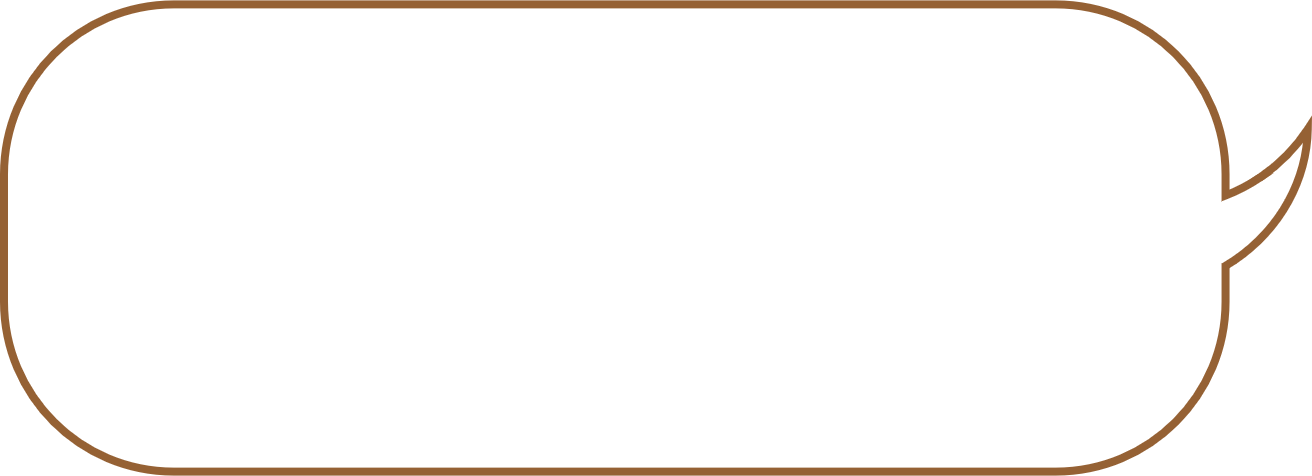 具体的に何したらいいの…
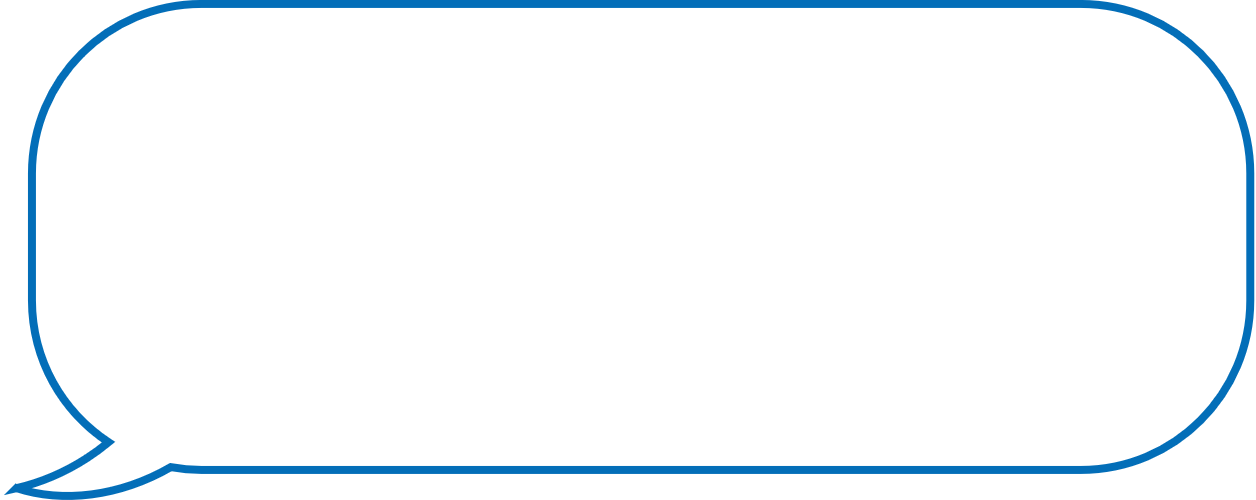 メンバーが活動しやすいように、各部門長への協力要請、
必要な管理者会議への説明をお願いします。
CQMSの説明資料、広報・啓発活動資料は準備しますので、頑張ってくださいね‼
あと、マニュアルを作るので、承認もお願いします。
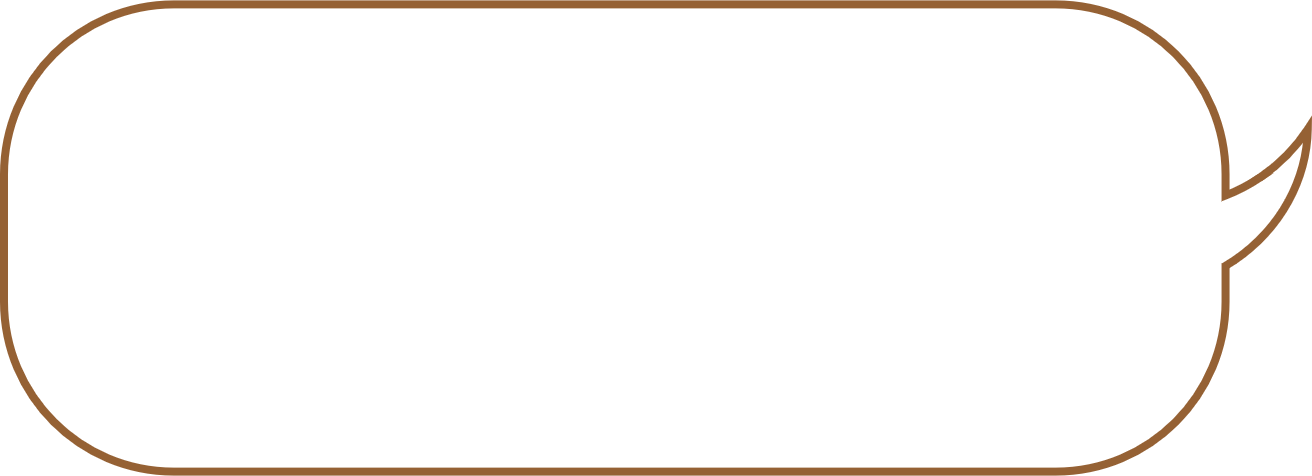 了解しました
③何から始めるか？：組織の現状分析をしてみよう！
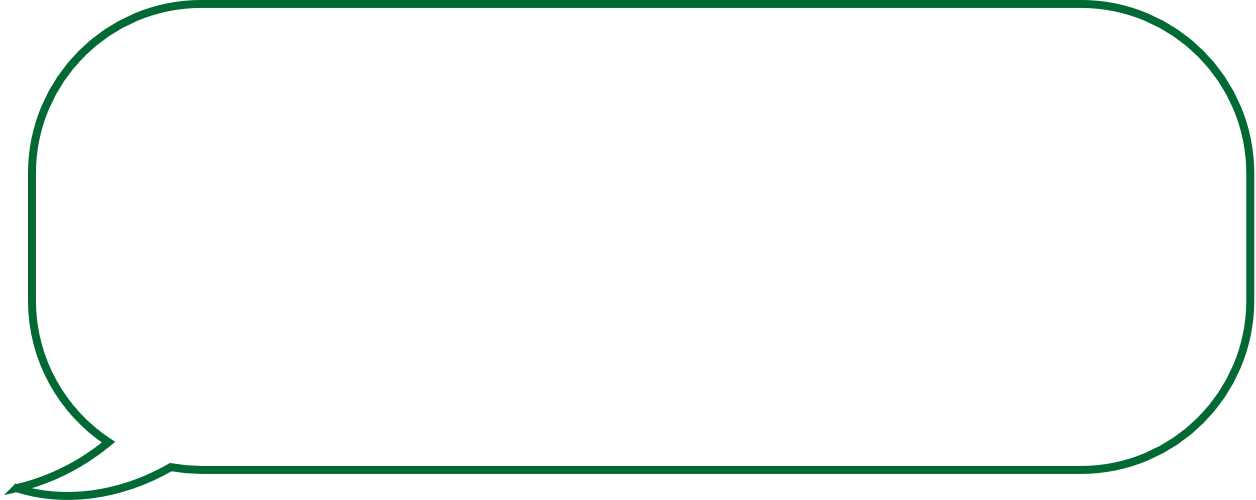 何から始めたらええんやろ…
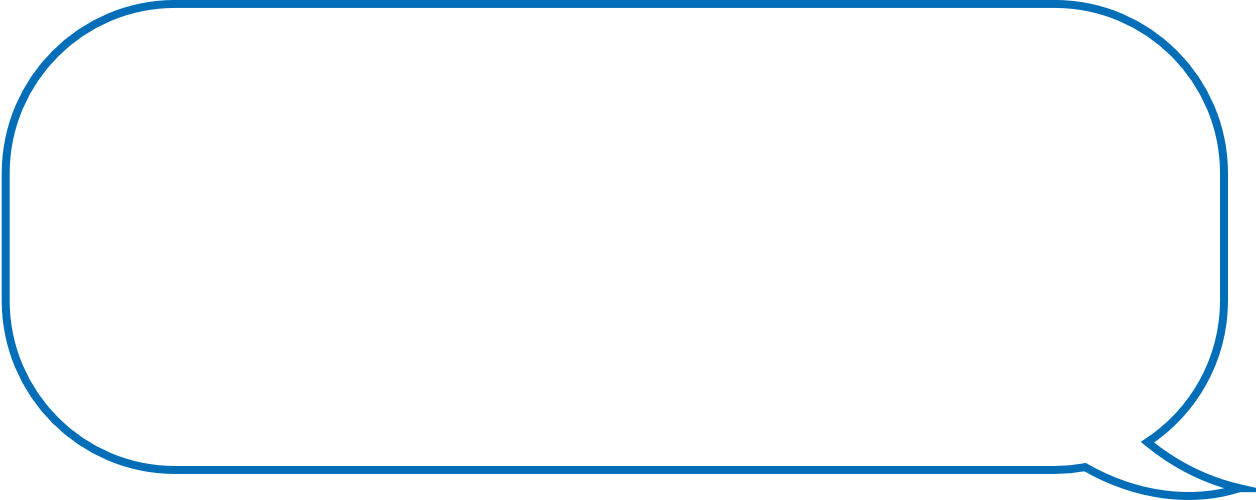 まずは現状分析から始めようって言うやんか
チェックリストってないんかな～
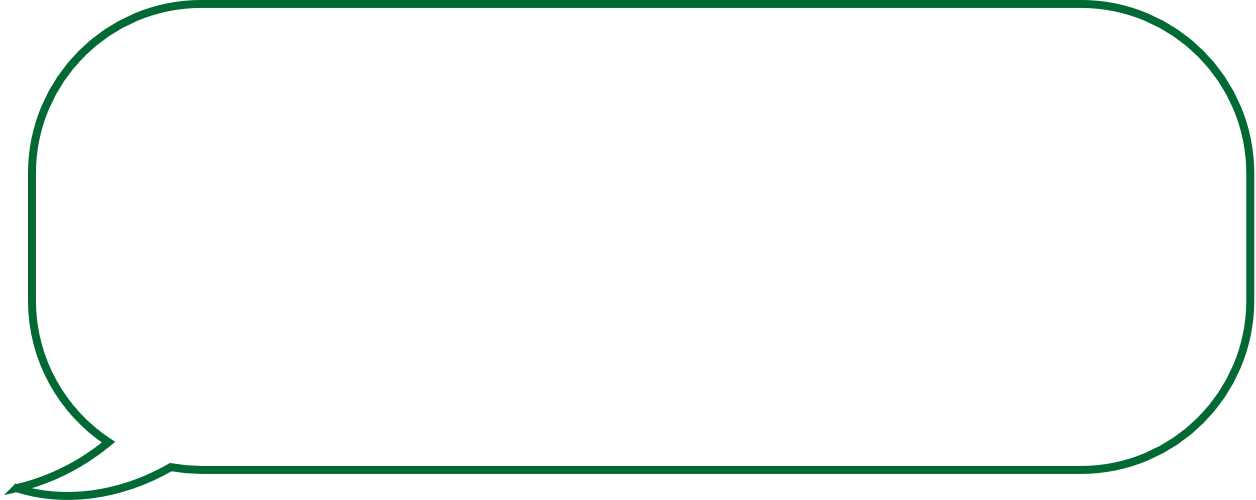 今までの学会、プロセスマップの発表はあるね…
新潟のあり方で、モニ2からチェックリストの発表あるで‼
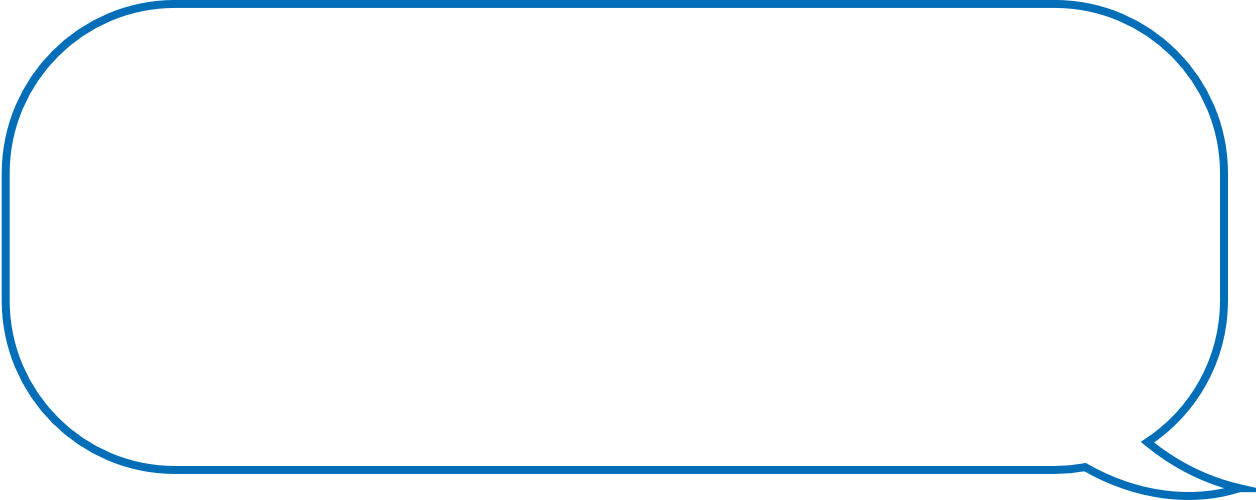 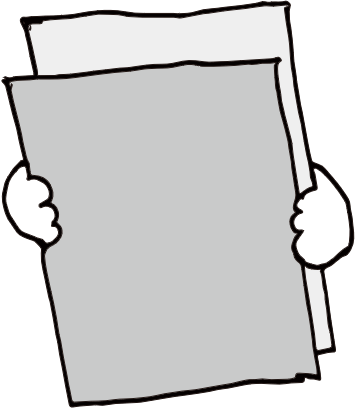 まずはそれ使って、自己分析してみよか
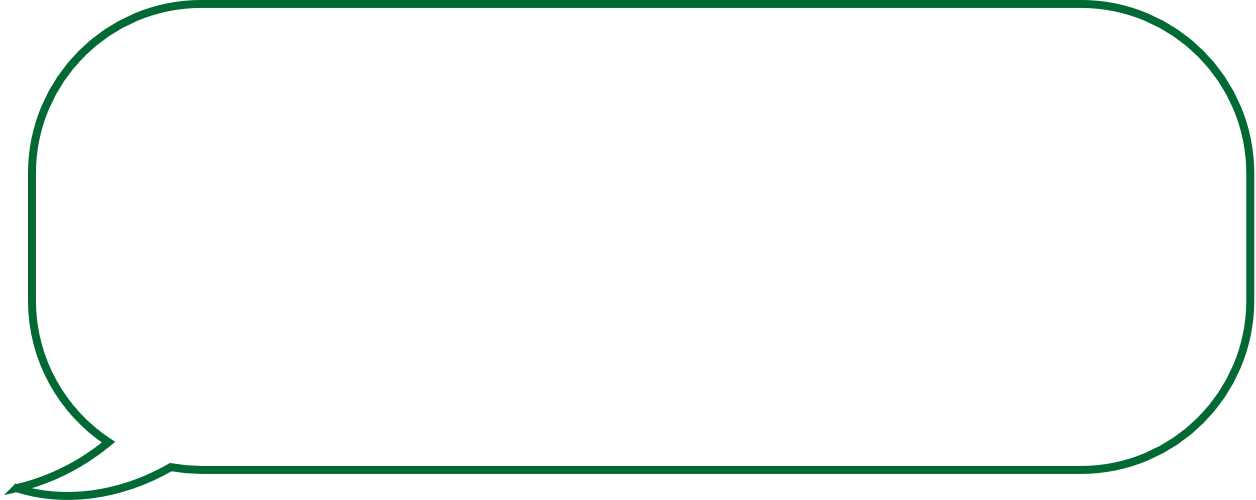 チェックリストで、出来てない事から始めたらええんやね
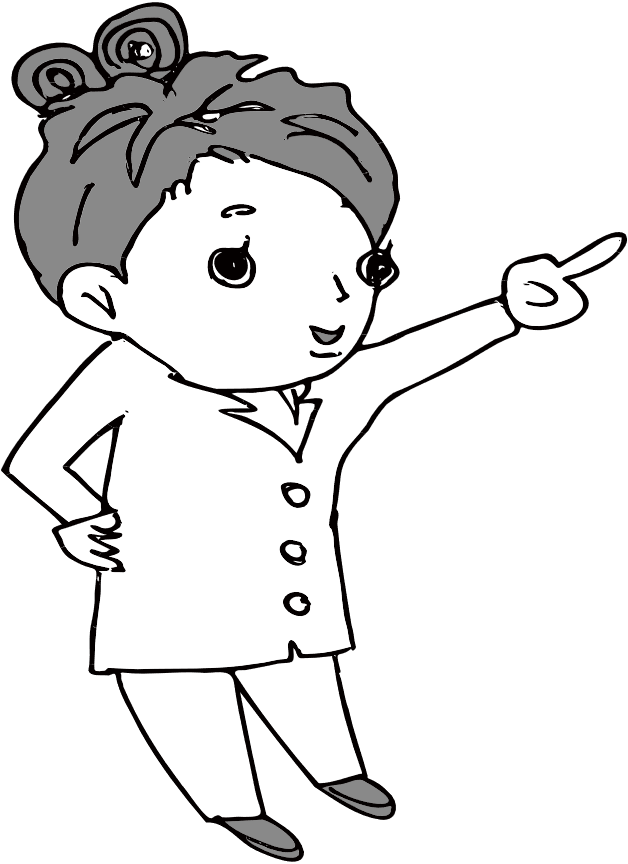 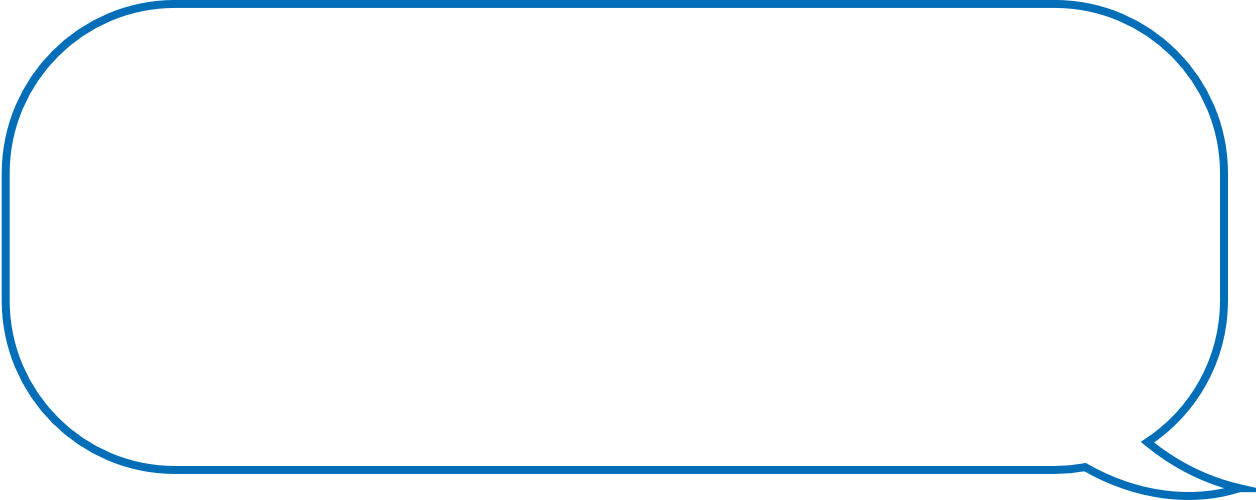 マニュアルあるけど、定期的な見直しもしてないな～
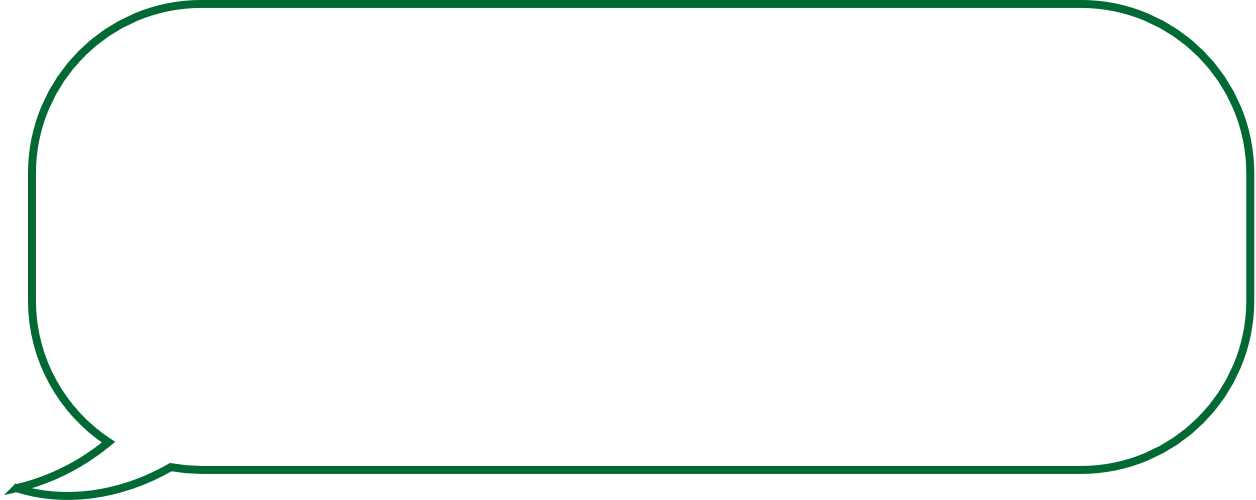 各項目、少しづつレベルアップを目指そうか
具体的な目標を設定して共有しよ‼
チェックリスト
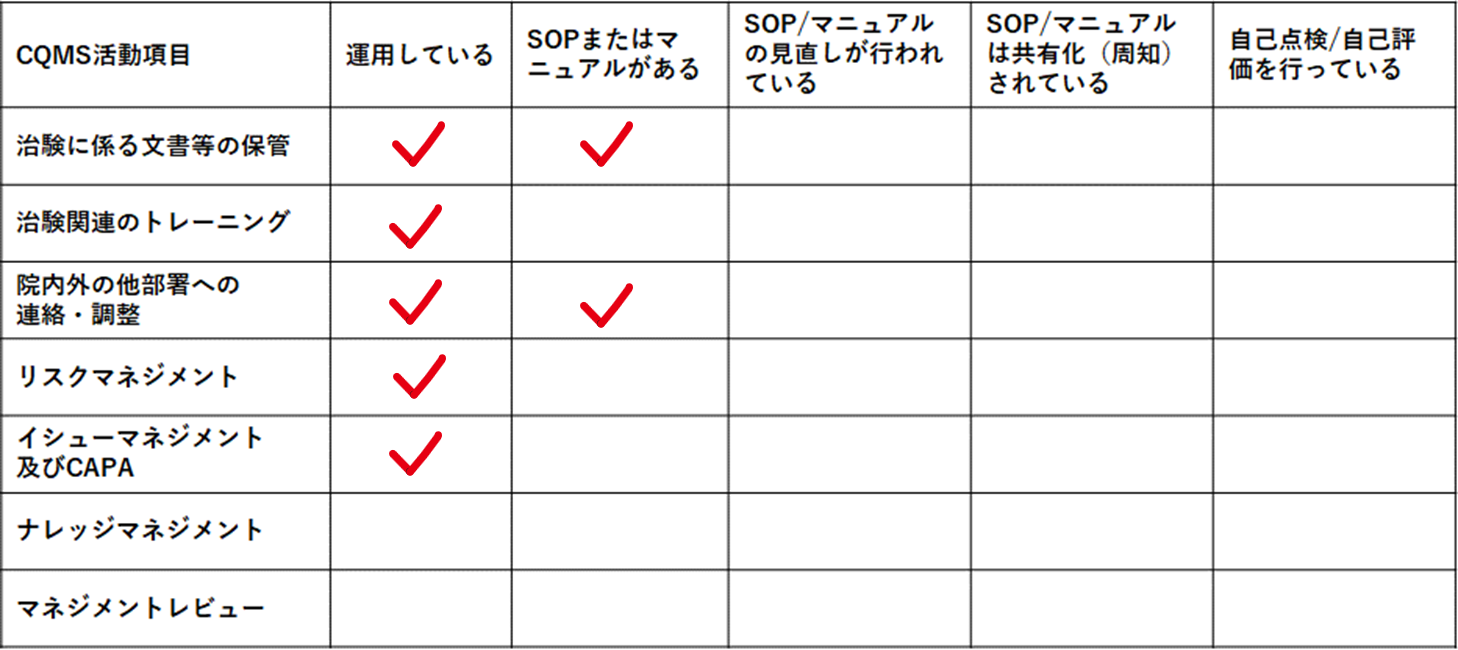 ③何から始めるか？：手順を整えよう！（手順と役割の明確化）
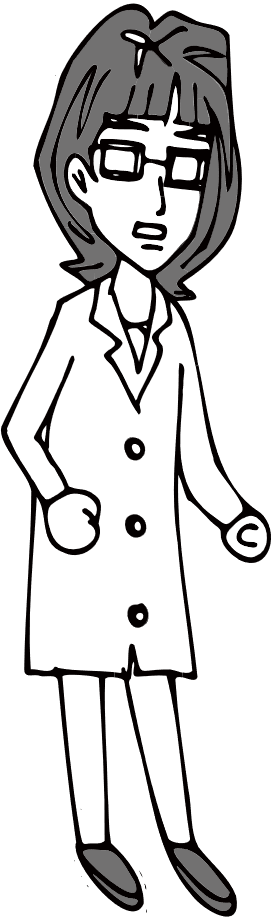 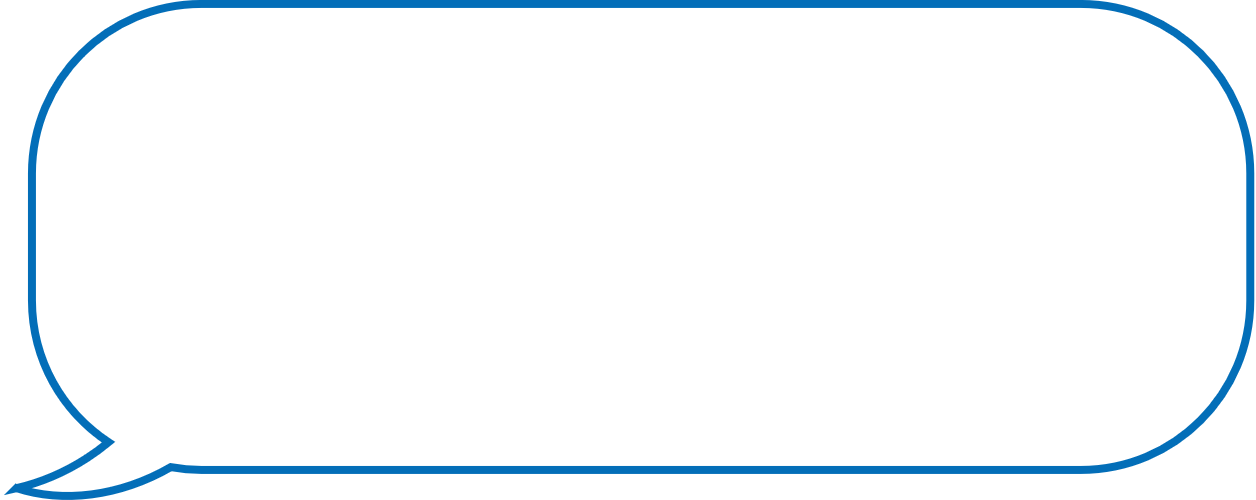 まずはSOPに沿って
基本プロセスから作ろか
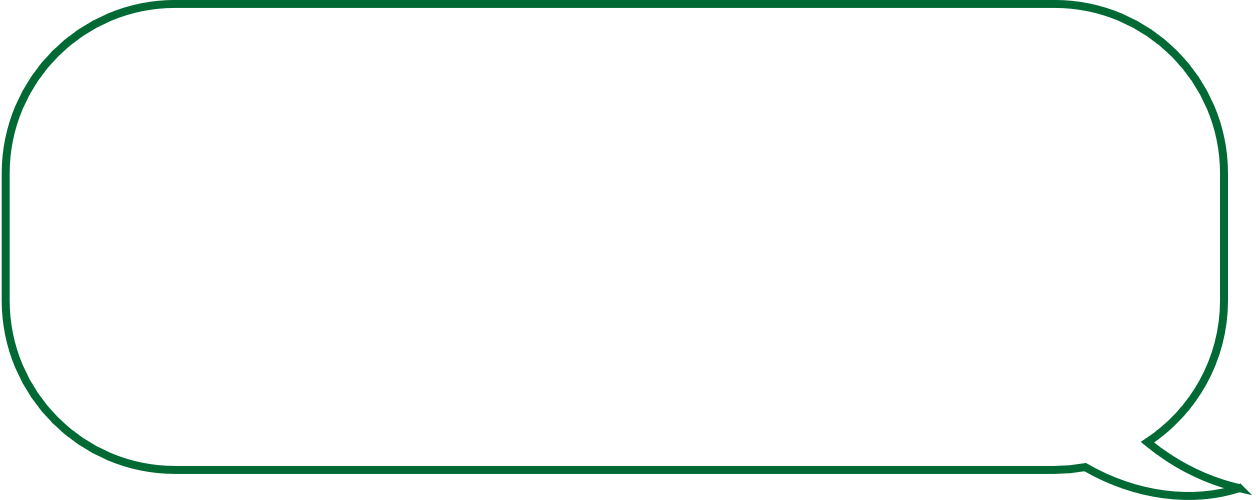 基本プロセスって
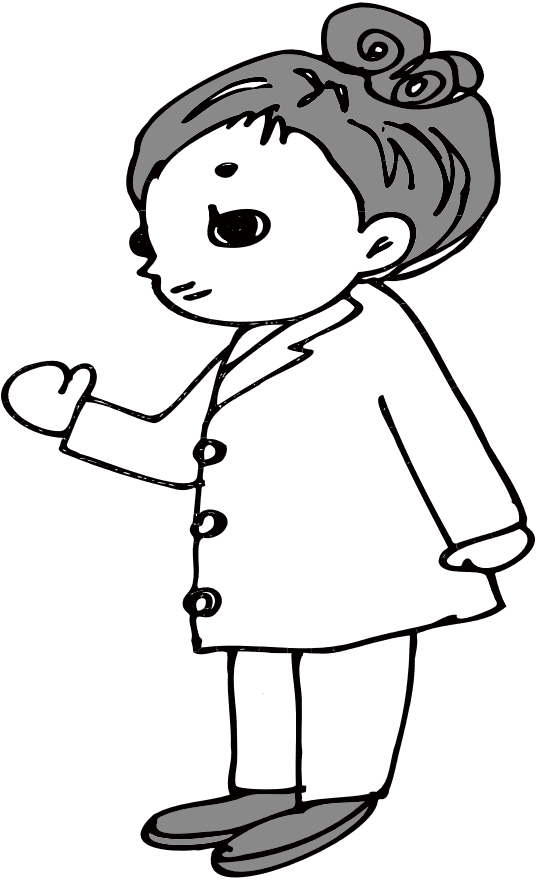 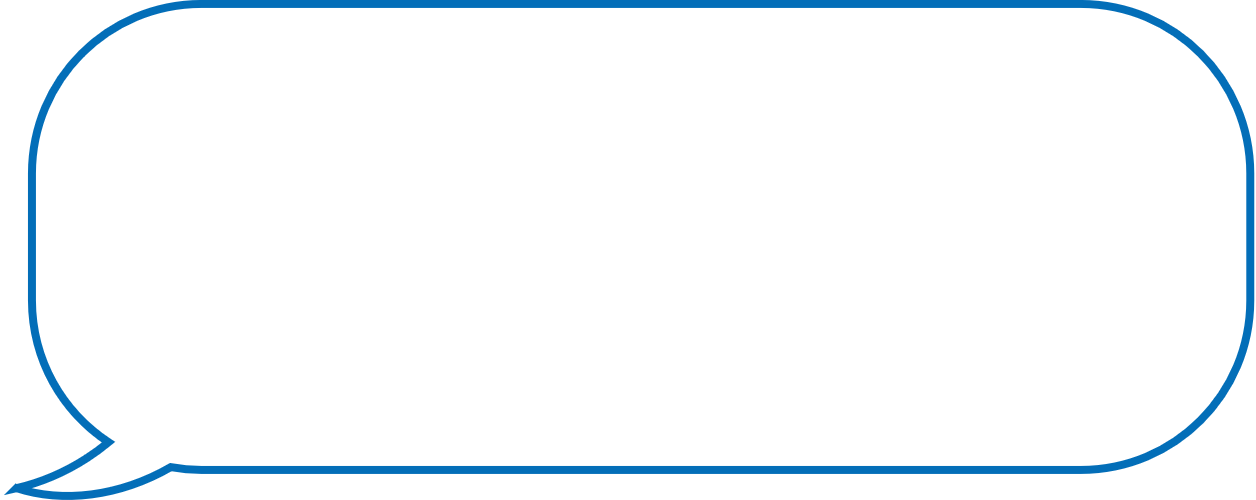 どの治験でも共通の
重要なプロセスのこと‼
この前、勉強会でやったやろ
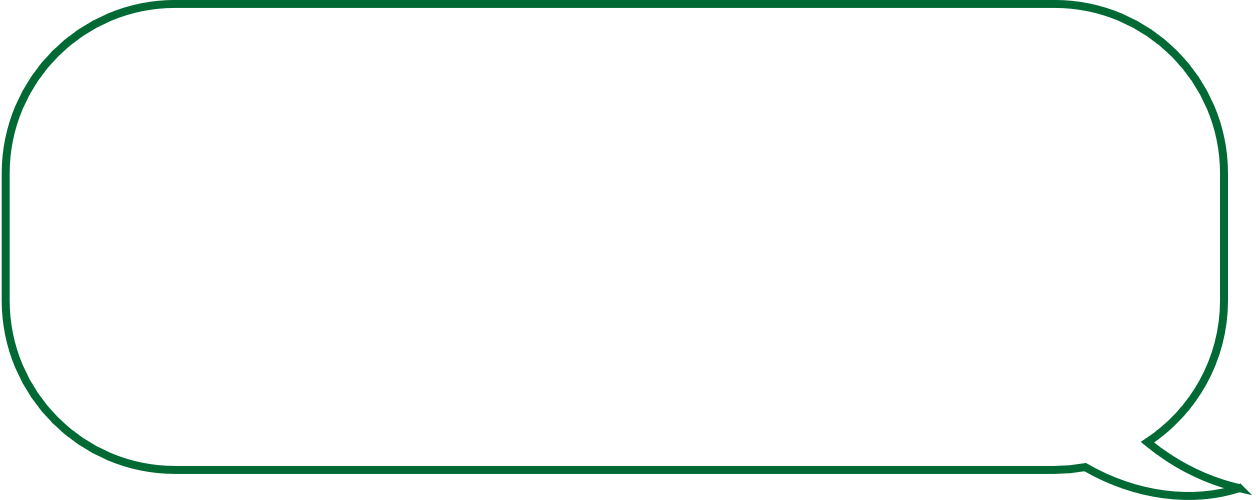 思い出した‼
プロセスマップやろ
治験共通の重要なプロセス及びデータ（例示）
重要なプロセス
適格性基準の確認
同意の取得
盲検性の維持
主要な有効性評価
SAE対応及び報告（転記含む）
治験使用薬の管理
重要なデータ
同意取得・中止/脱落
SAE・重要なAE・重要な安全性評価項目
主要評価項目・重要な副次評価項目
何故SOPや運用マニュアルが必要なのか？
なんで手順書が必要なん？
私はSOPなんて必要ない！
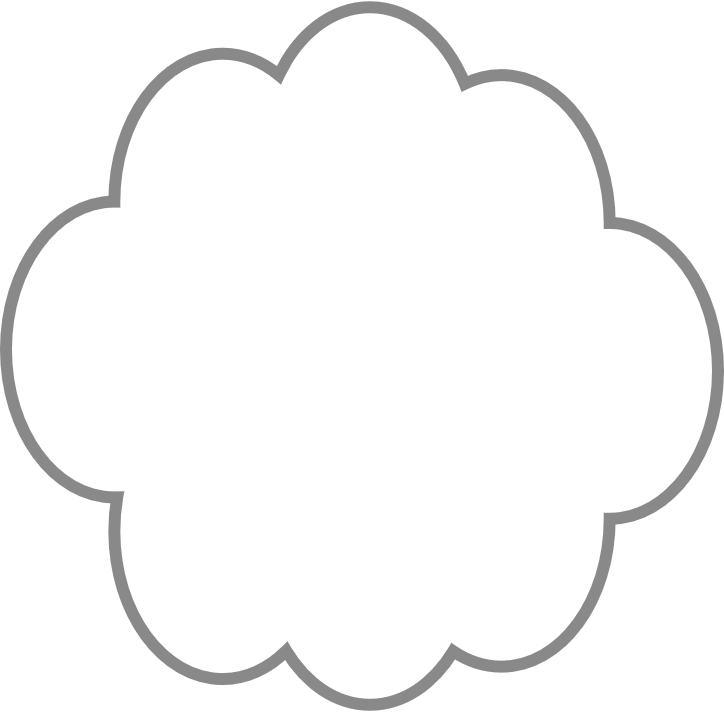 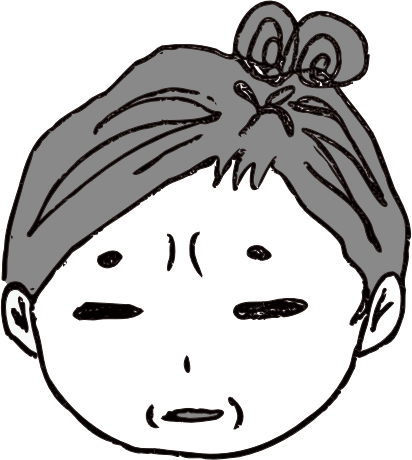 このような意見の仲間を
協力者にするには・・・
作りたない！
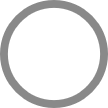 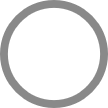 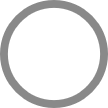 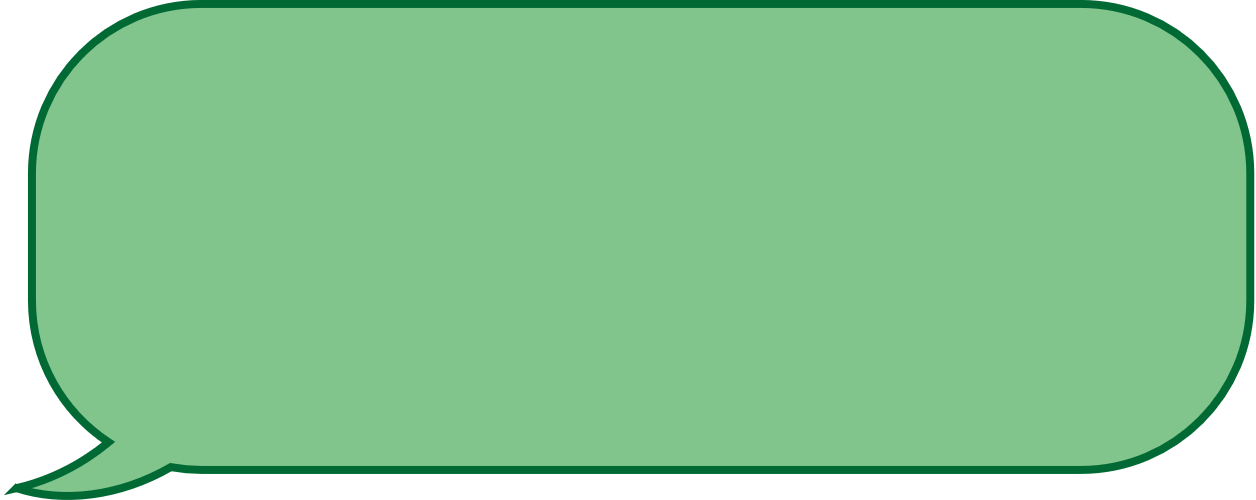 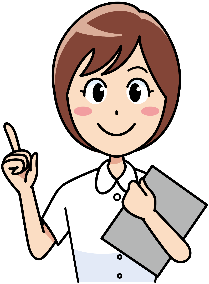 SOPや運用マニュアルは身の回りにたくさんあります。
例えば、料理のレシピ本、携帯電話の操作説明書など
あれば便利で、初めて、久しぶりに作業する時にとっても役立っていませんか？
何故（Why?）SOPが必要か理解することから始めることが大事です。
何故SOPや運用マニュアルが必要なのか？
病院長/治験責任医師
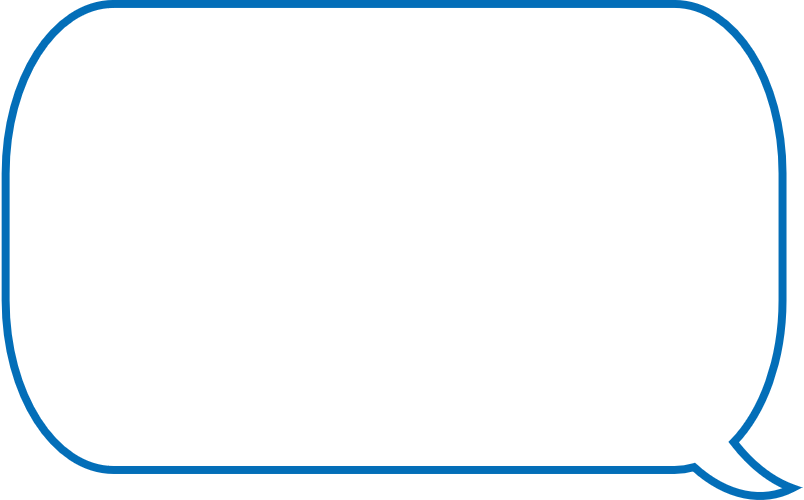 初めての業務でも何をすれば良いか分かる
新人への説明が容易
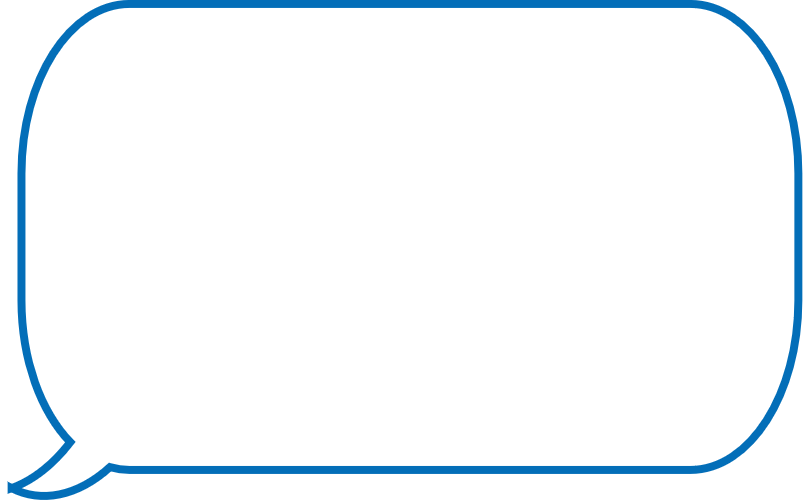 体調不良や急用が出来た時に引継ぎが容易になる
同じ手順だから手伝い易い
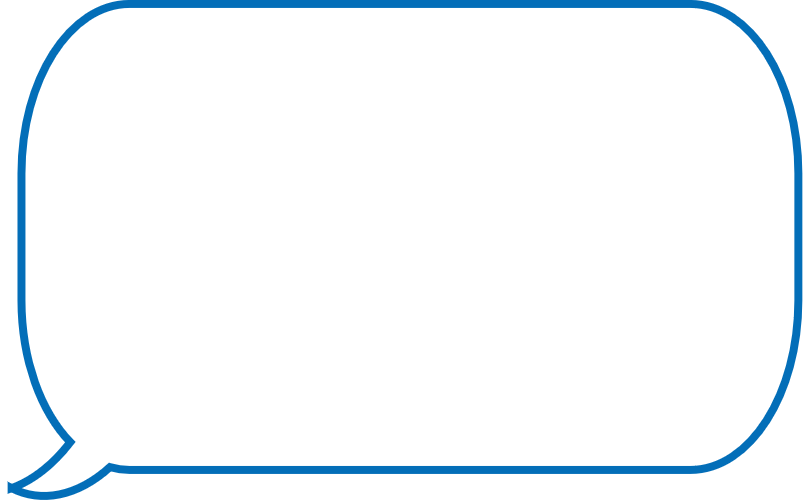 適切な品質維持とリスク低減が出来る
無駄なリソースの削減
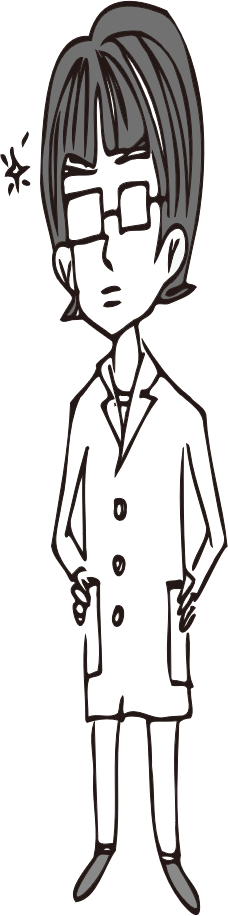 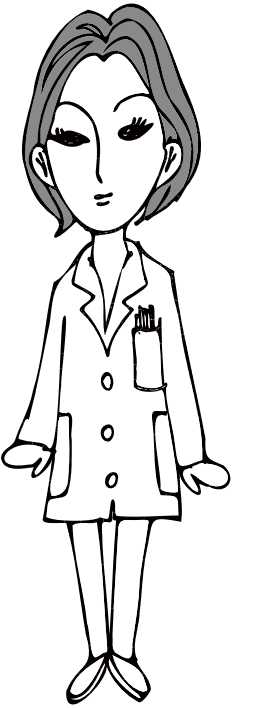 薬剤部
CRC
みんなが
「働きやすく」なるため！
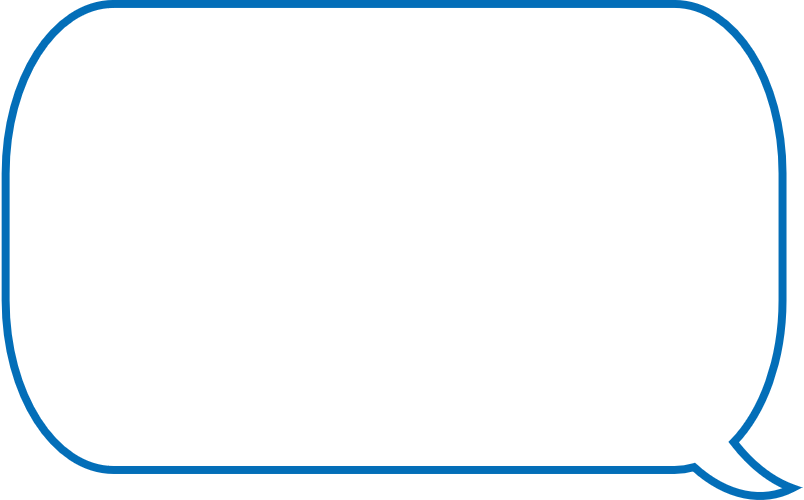 ミスを削減できる
円滑なコミュニケーションと効率的な業務の実施に役立つ
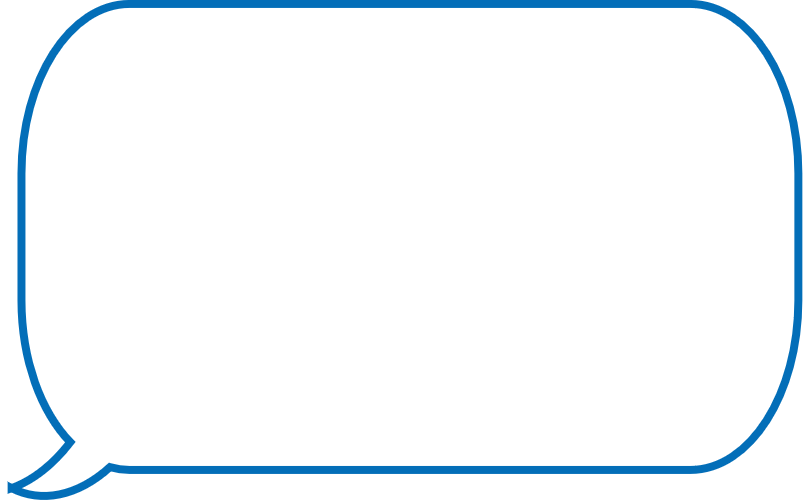 依頼者や調査員への説明が容易になる
手順の変更を周知するのに便利
役割分担が明確になる
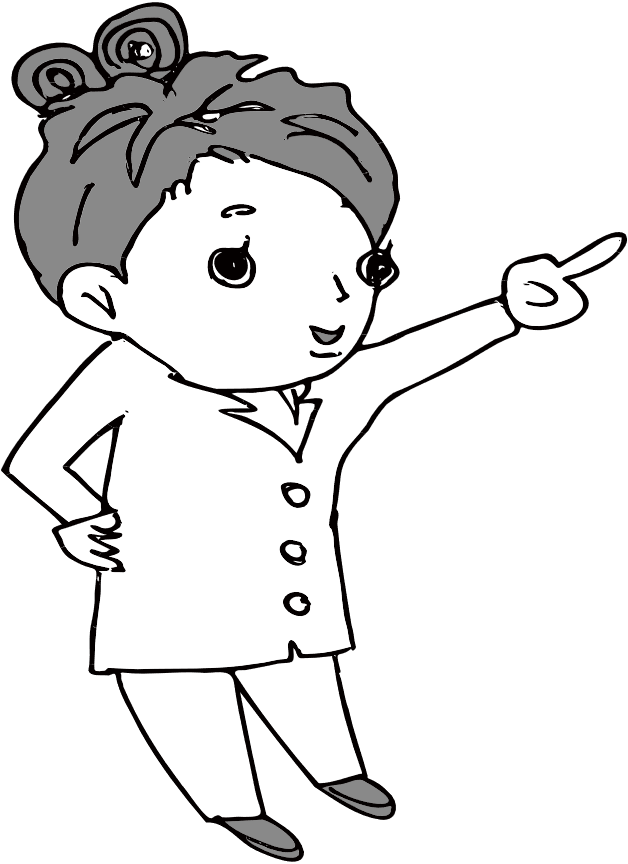 治験センター長
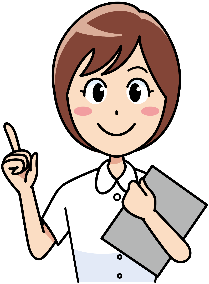 治験事務局担当者
誰に対してどのようなメリットがあるか理解することも大事。
プロセスマップの1例
通常診療の手順
尊重しています
NTFに
残しとこ…
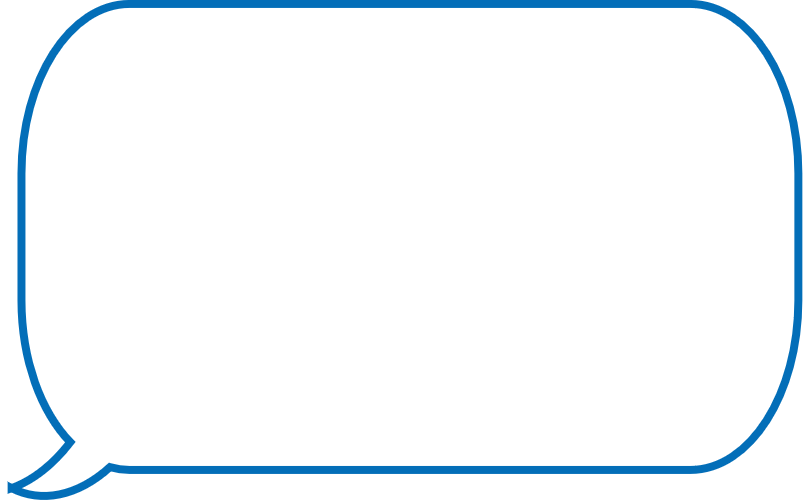 規定来院時の院内プロセスが
プロトコールの検査手順とちょっと違う…
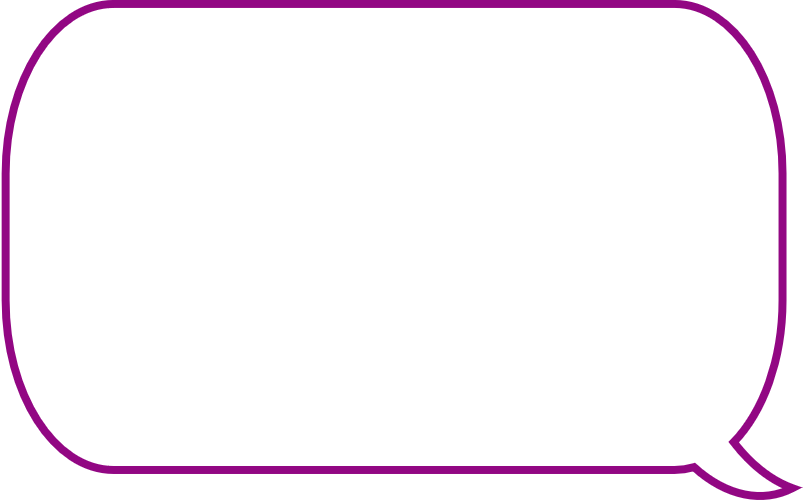 おおきにさんのプロセスでOKです。
このパートのプロセス確認シートは記載不要です。
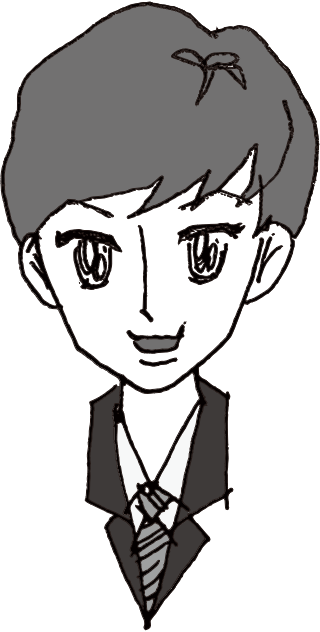 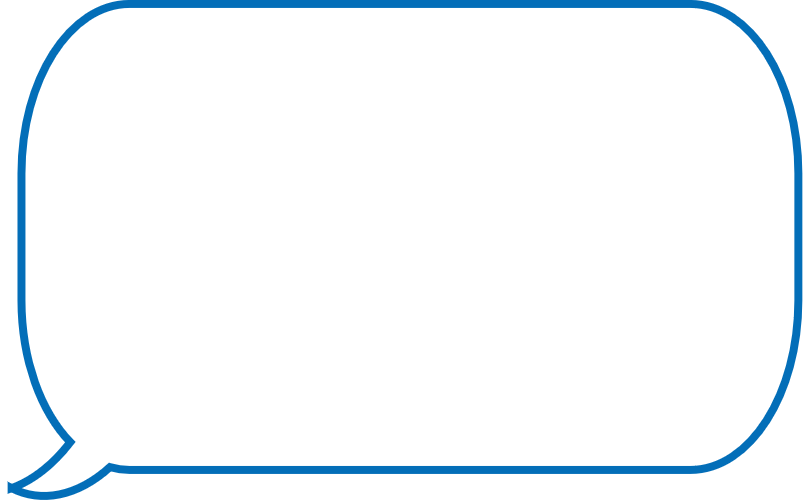 それって、個人の見解とちゃうやろね？
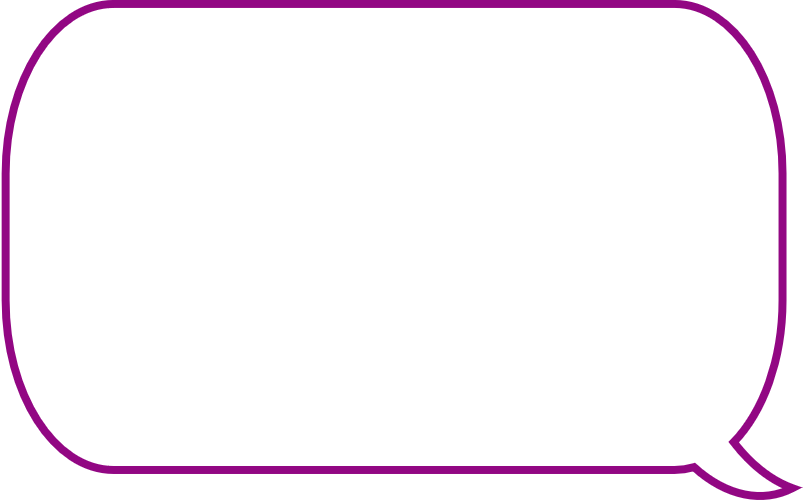 大丈夫、確認済みです。
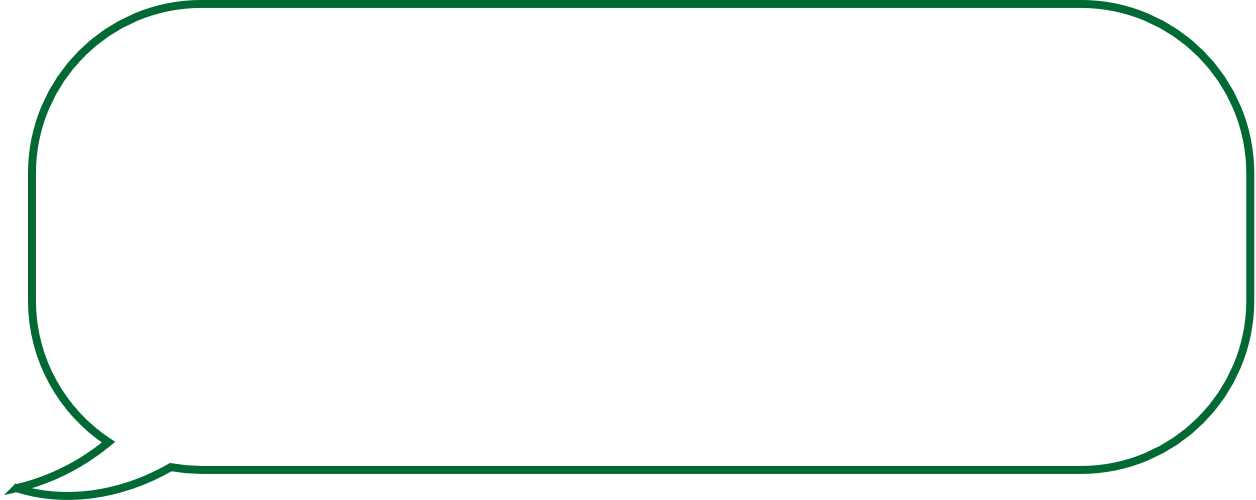 待ち時間が短かなるんで、被験者さんも喜ぶわ
私らも重要なプロセス・データに集中できるし‼
キュン‼
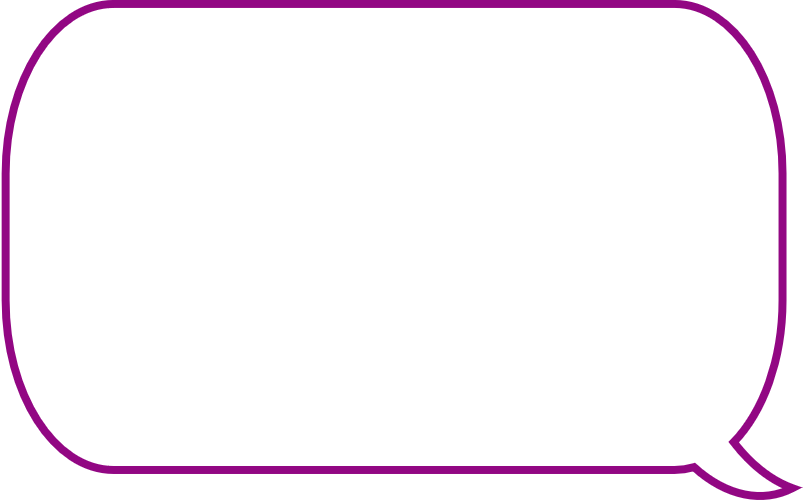 みんながハッピーですね
大木爾（おおきに）病院
被験者
検査
来院
PRO
（患者日誌）
採血
診察
治験責任医師
分担医師
各種データ
AE確認
治験薬回収
CRC
同席
大木爾（おおきに）病院　規定来院時の対応プロセス
治験薬保管
薬剤部
④ CQMSを運用してみよう
PDCAサイクルを回そう
④CQMSを運用してみよう　-PDCAサイクルを回そう-
医療機関においてPDCAサイクルを回すことは、新たな取り組みではなく
医療安全活動（医療の質の維持・向上）や業務改善活動などに用いられる方法です
例えば①
P
D
インシデントレポート
転倒・転落
患者誤認
医薬品誤認
例えば②
A
C
医療計画の実効性
クリティカルパス導入
がん診療
臨床指標（QI：Quality Indicator）
④CQMSを運用してみよう　–治験業務にもPDCAサイクルを当てはめてみよう-
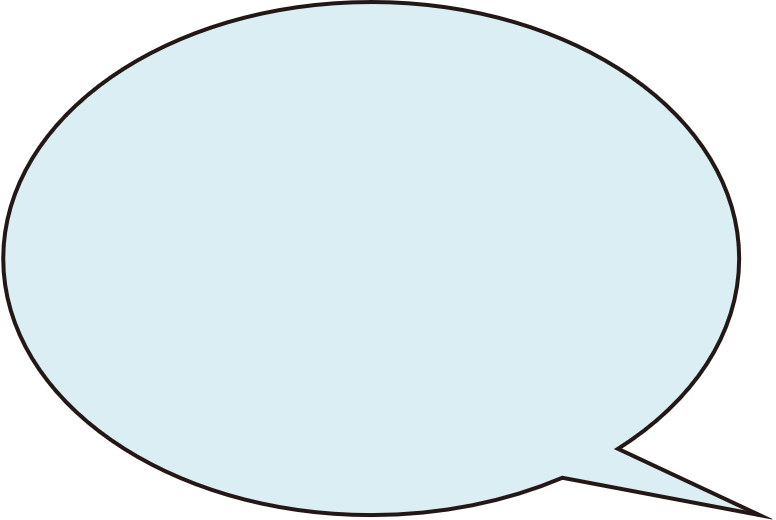 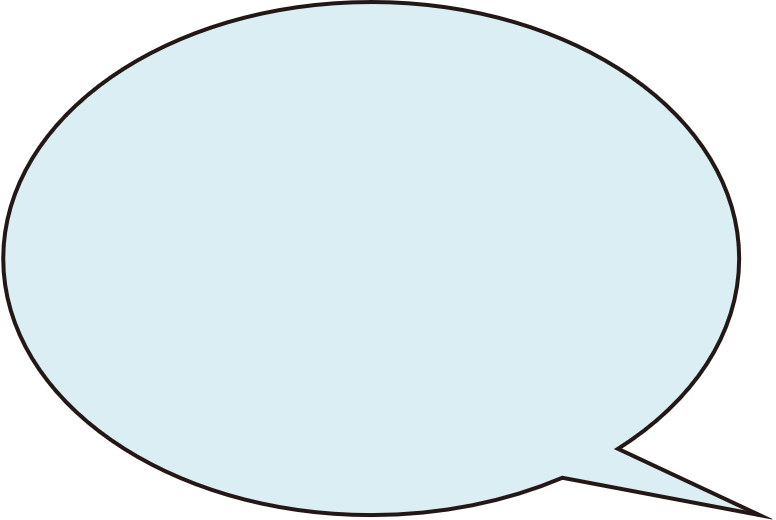 PA
CA
逸脱が発生したとき
➔ActからPDCAをまわす
例えば
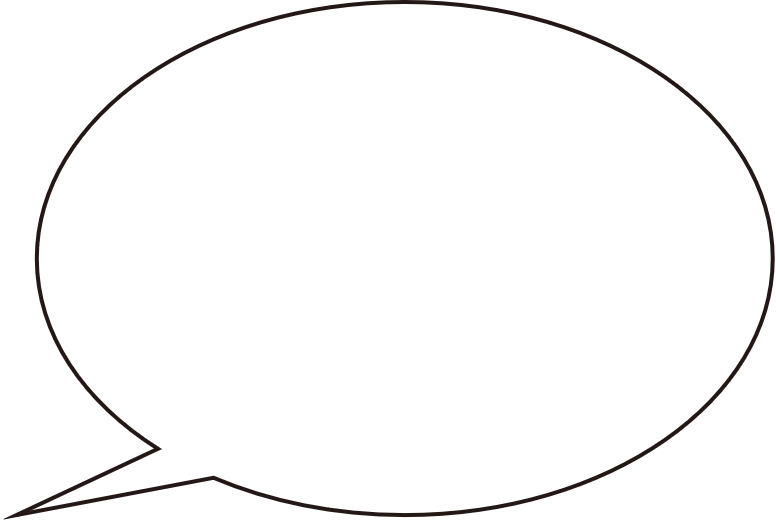 今のやり方で
何が問題か考えてみよー！
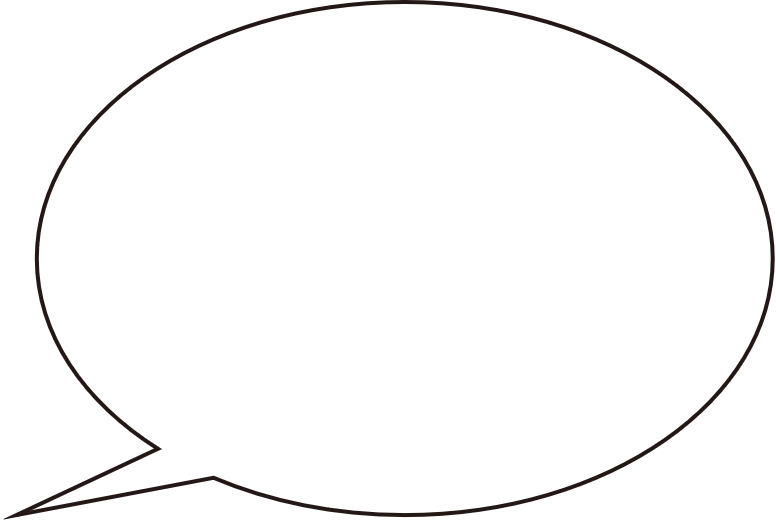 なになに
ICFが最新版じゃなかった？
旧版は片づけて
最新版だけにしよ！
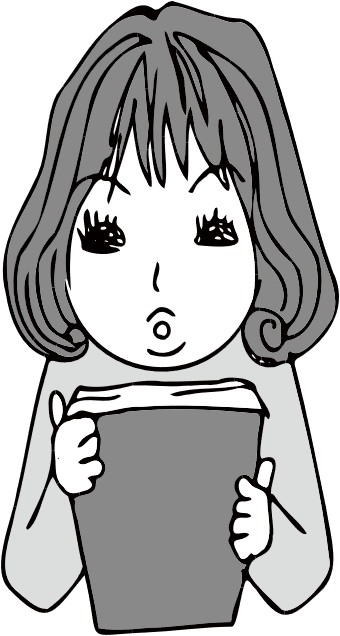 ・根本原因/リスク分析しよう
・原因に基づいた改善計画を考えよう
・改善計画を実行しよう
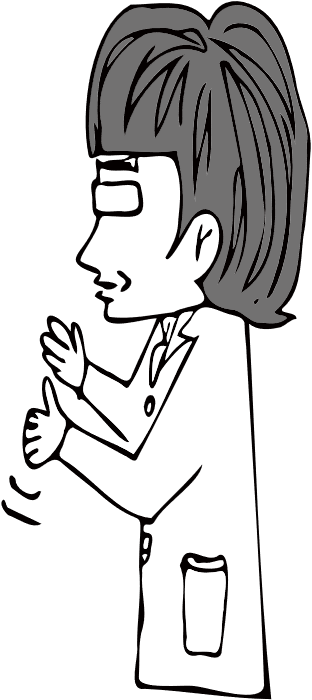 根本原因に迫ることが重要
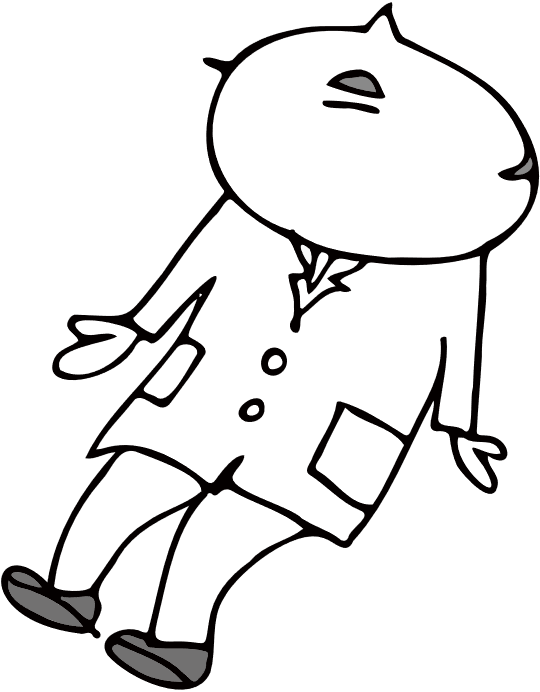 実行可能な計画とすることがリスク低減のために大切
P
まずは早急に対処！
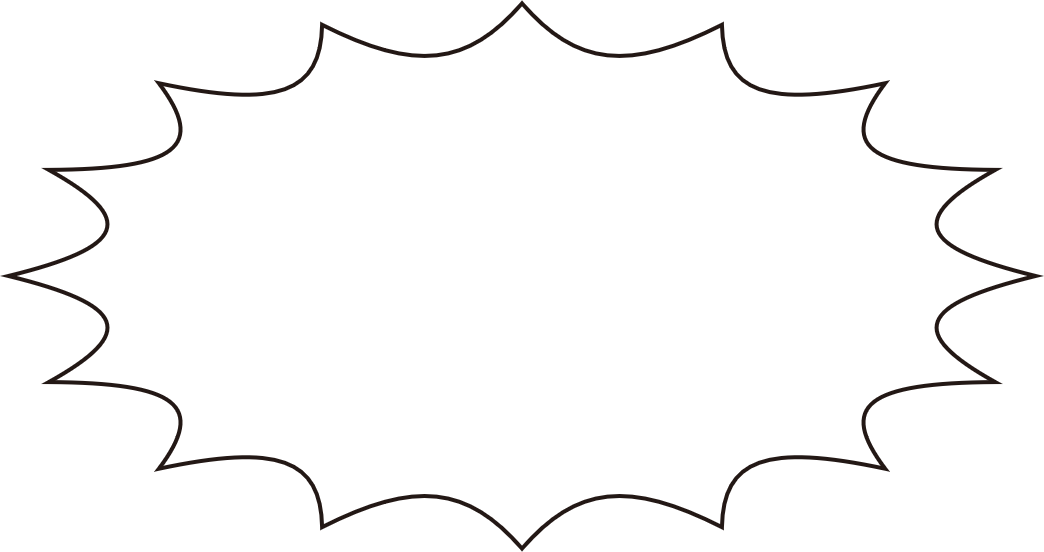 逸脱
D
・改善と対処をしよう
・マニュアル/SOP改訂
A
部内で共有、誰がやっても
同じことをできるようにする
C
・点検と評価　改善計画は有効？
改善策が継続的に効果を発揮しているかのチェックが大切
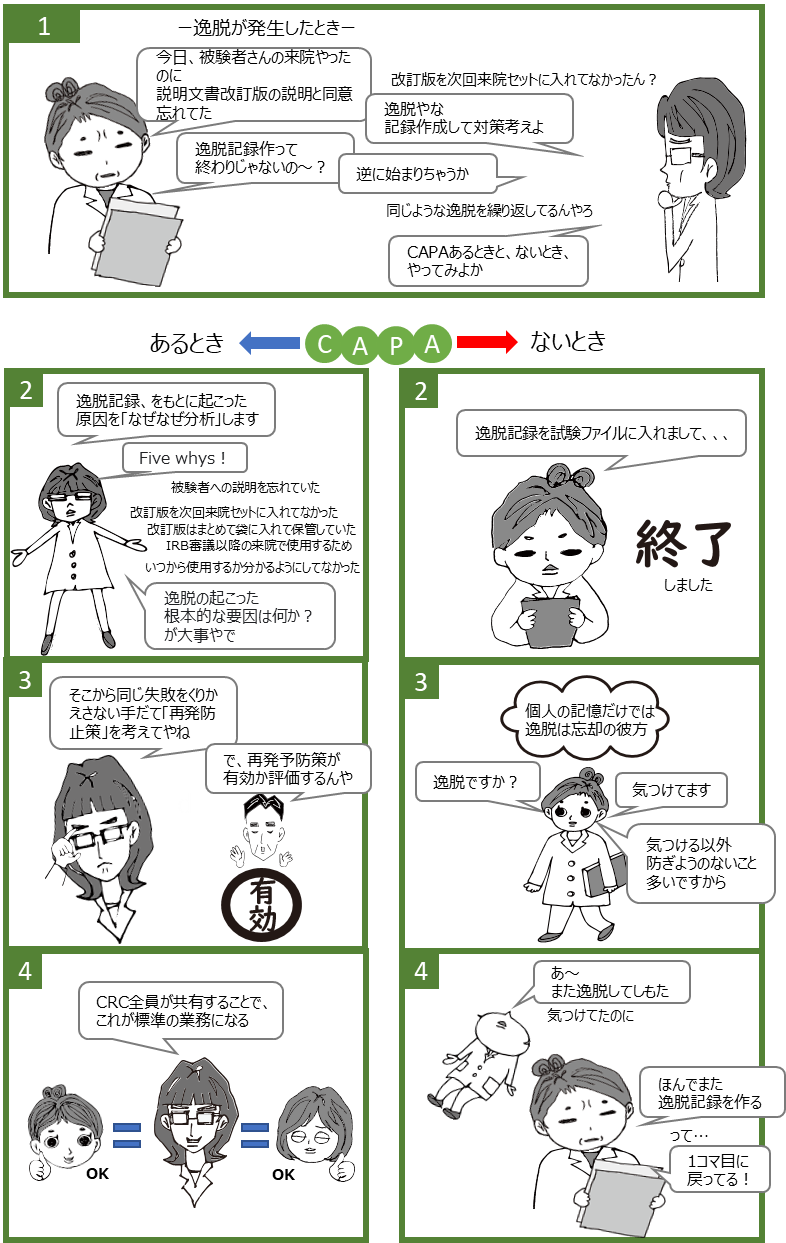 ④CQMSを運用してみよう　　　-PDCAサイクルを回す習慣　あるとき・ないとき-
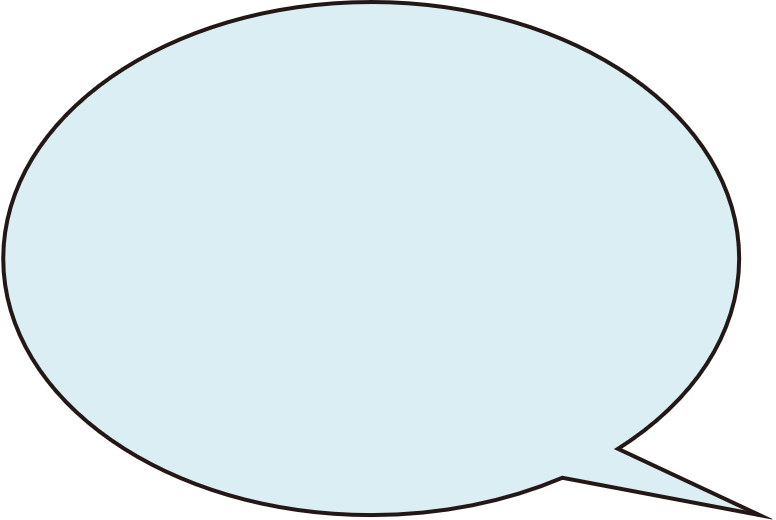 CAPAの
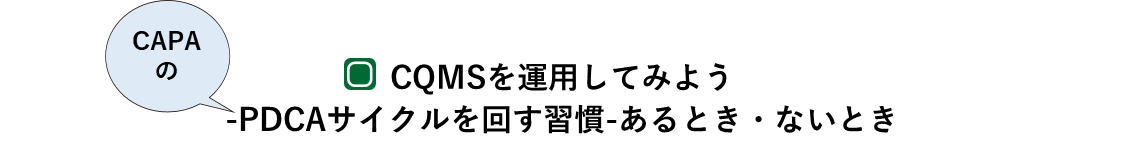 ⑤ こんなことに気を付けよう！
抵抗勢力、消極派、無関心のマネジメント
一回限りの取り組みにしないために
⑤こんなことに気を付けよう　-抵抗勢力、消極派、無関心のマネジメント-
CQMS活動に巻き込まなければならない人は　例えばどんな人？
部門内（上司、同僚）
看護部
病院長
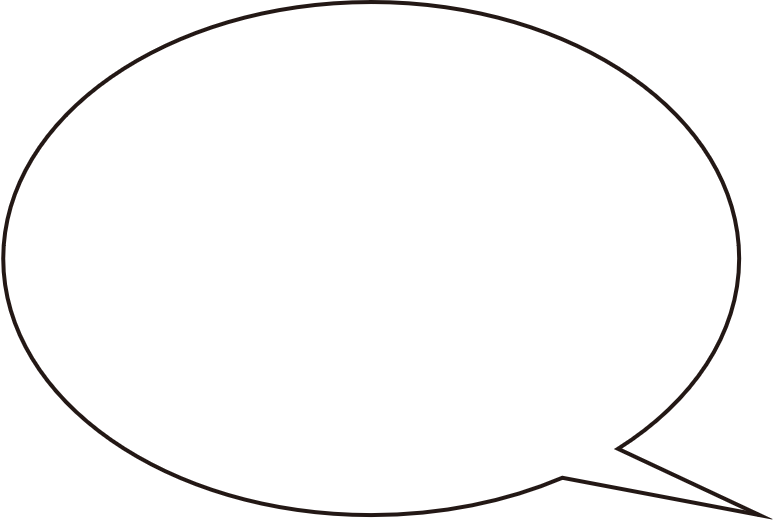 治験担当医師
治験の手順が
通常診療と違うから
それだけで面倒
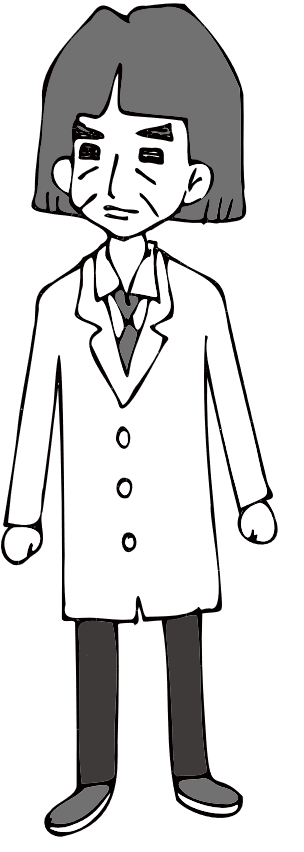 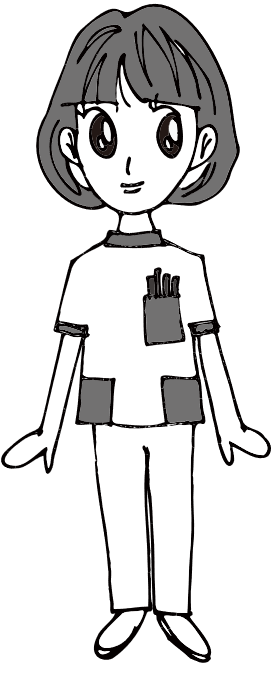 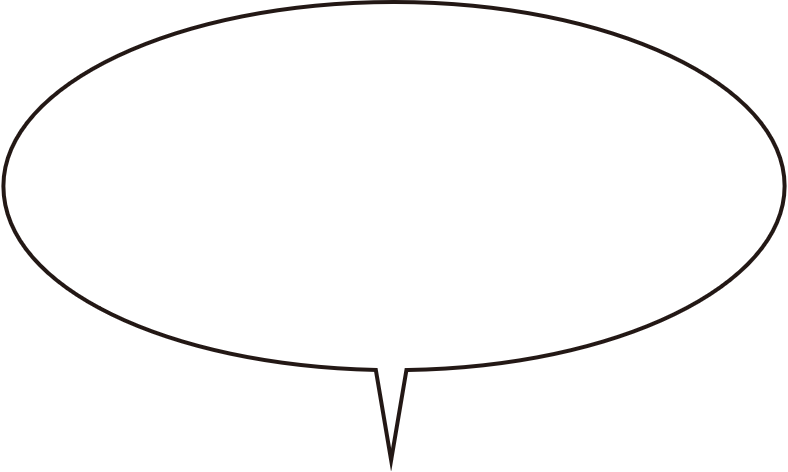 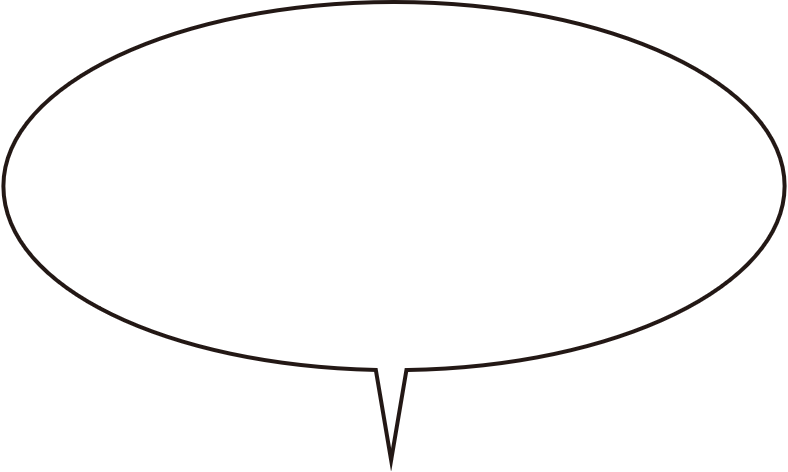 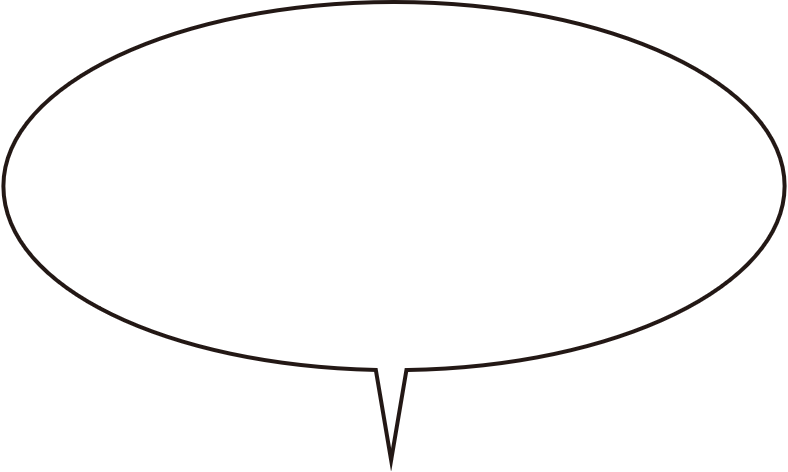 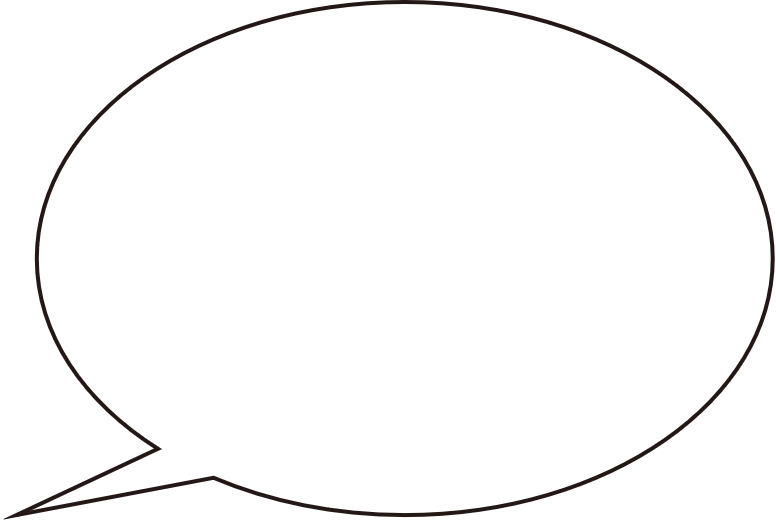 CQMS？
概念は分かるけど
受託件数、増える？
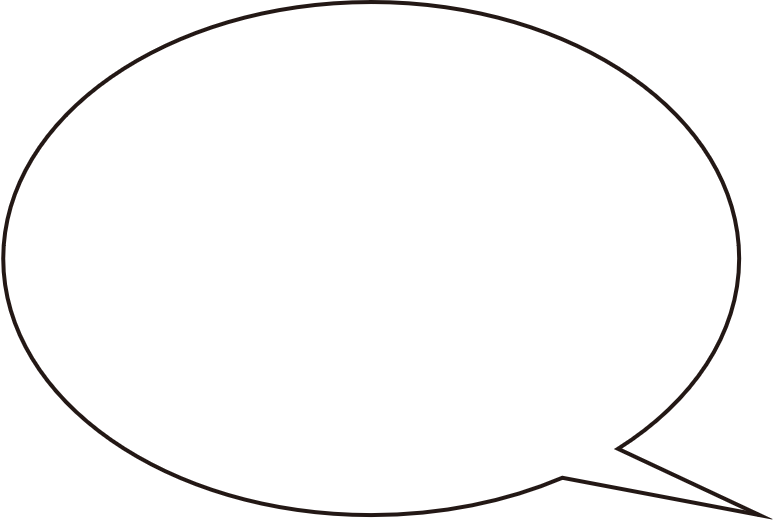 メリットは？
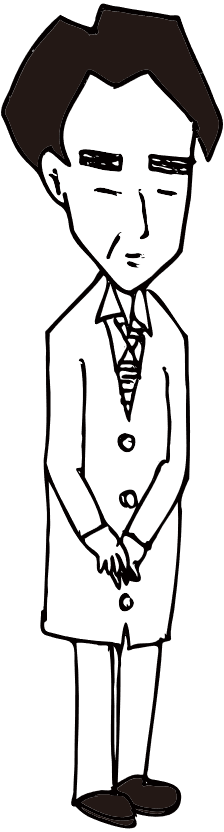 CQMSが
必要な理由は？
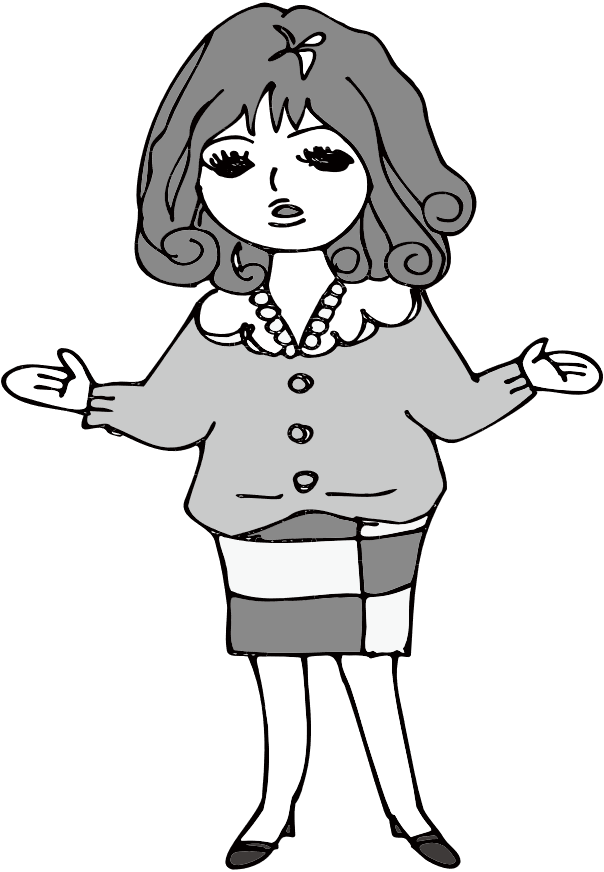 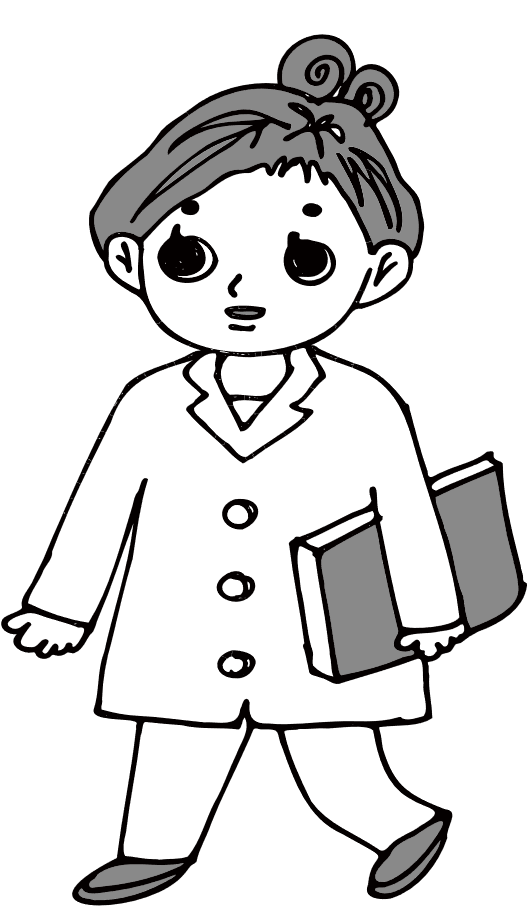 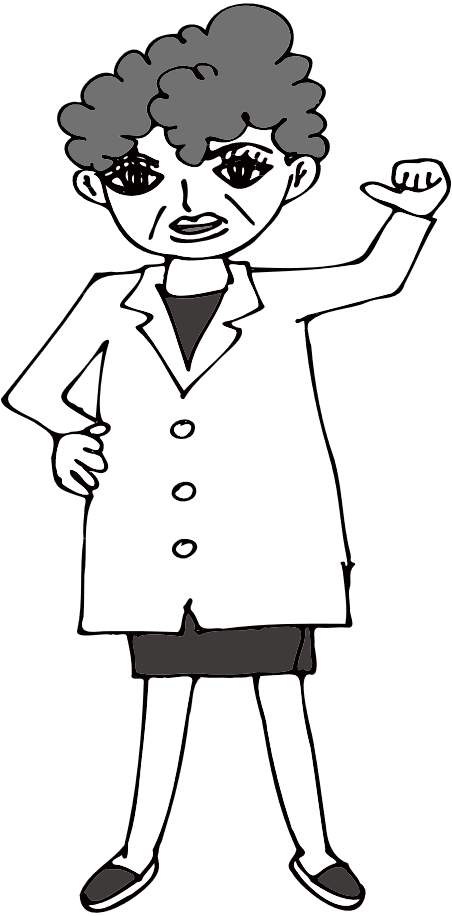 治験薬管理室
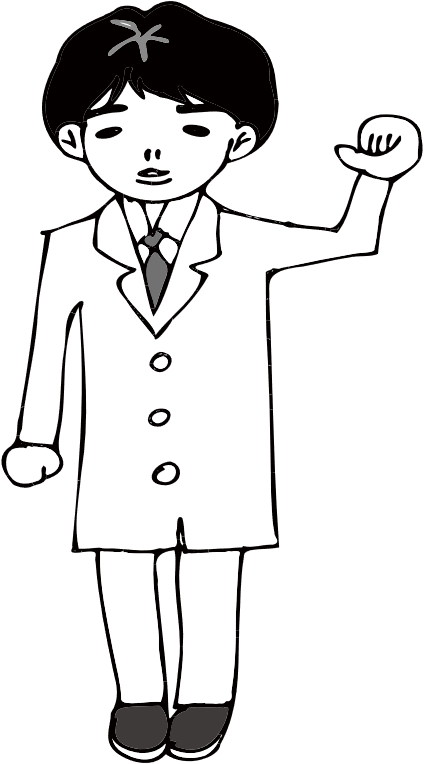 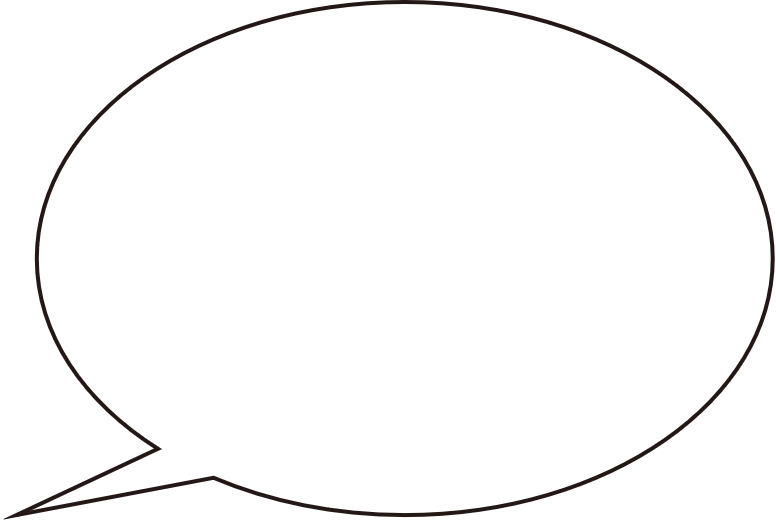 手順書通りにしてるけど
それだけじゃ、あかんの？
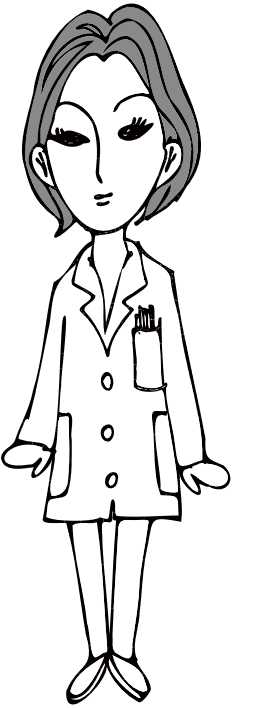 事務局
センター長
同僚
⑤こんなことに気を付けよう　-抵抗勢力、消極派、無関心のマネジメント-
対策①　まず自分が理解する
対策② 自分だけ（やる人だけ）で行わない
手引き③何から始めるか？
仲間を集める
「CQMS活動は必要」と思いますか？
　手引き①はじめに　②CQMSとは？
本手引き参照
本手引き参照
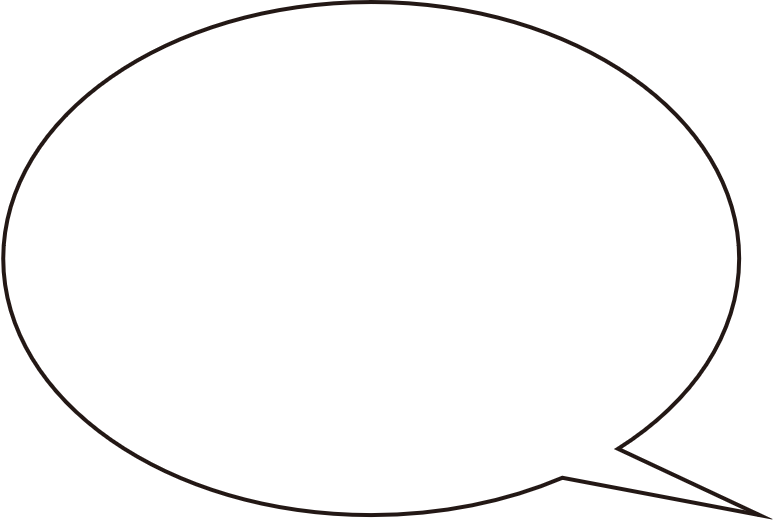 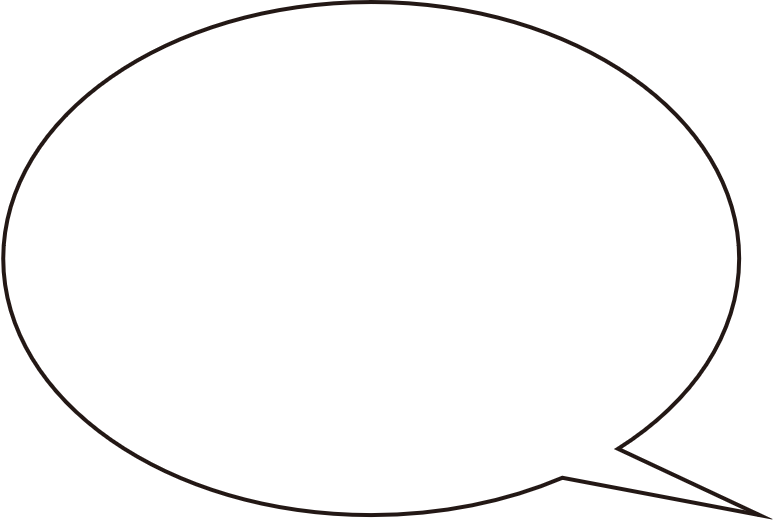 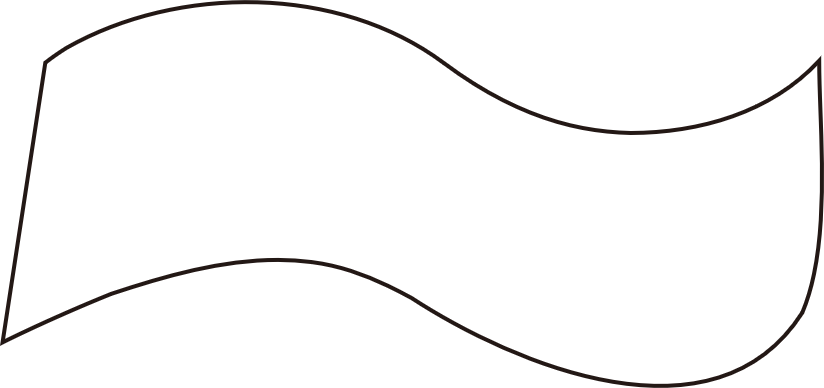 対策③　必要性を理解してもらう取り組み
プロトコルとチェックリスト
みて、注意事項あるとき
ふせん貼ってます
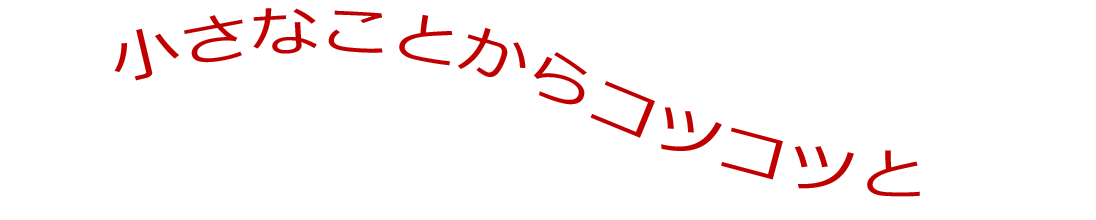 チェックリスト通りに
準備してるで
個人差がありそうな手順を挙げてみましょう
・Visitの準備、検体スピッツの準備、IWRS、EDC
・治験関連文書のファイリング、IRB初回審議資料の準備
みんなはどうやっているかを見て、共通化した方がいい手順を話し合いましょう
例えば
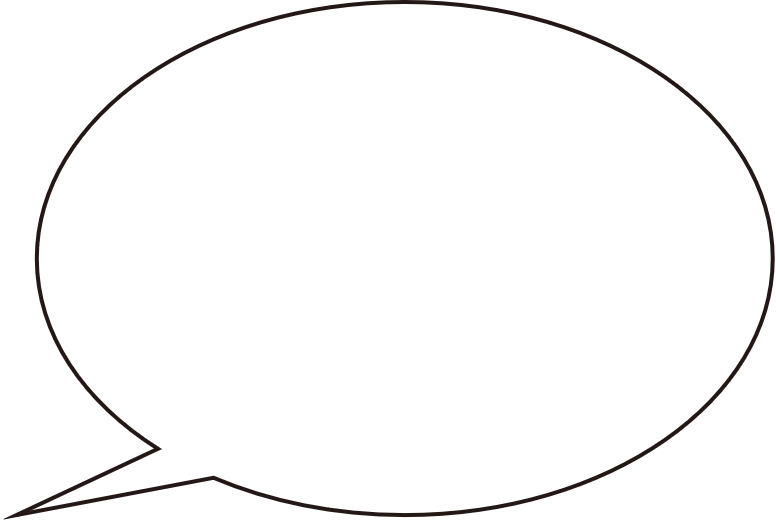 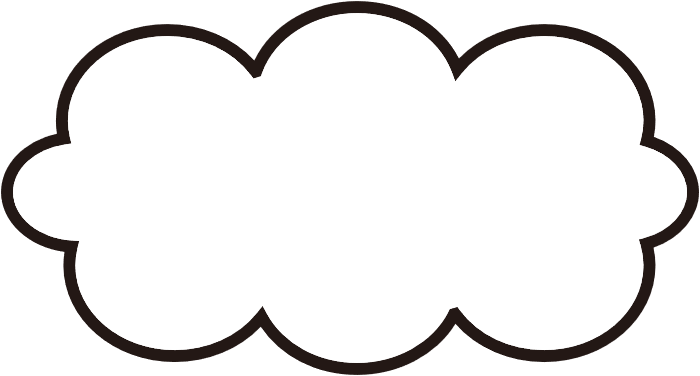 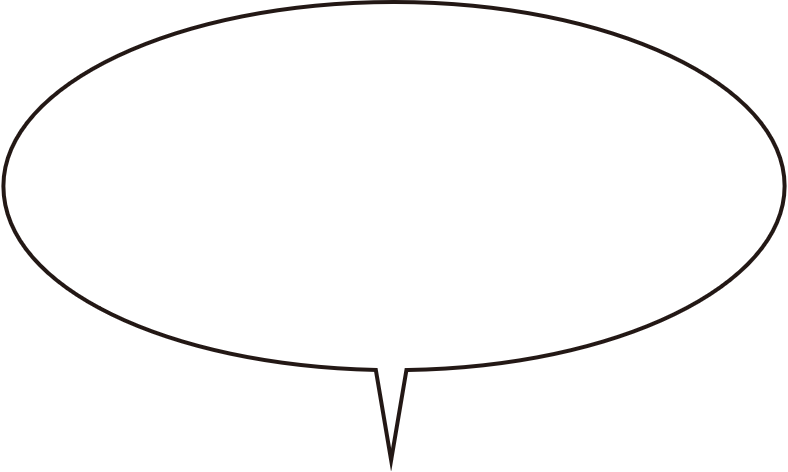 Visitの準備、マニュアルには
「プロトコルに規定されている来院の準備を行う」
と記載されているが
そうなん！
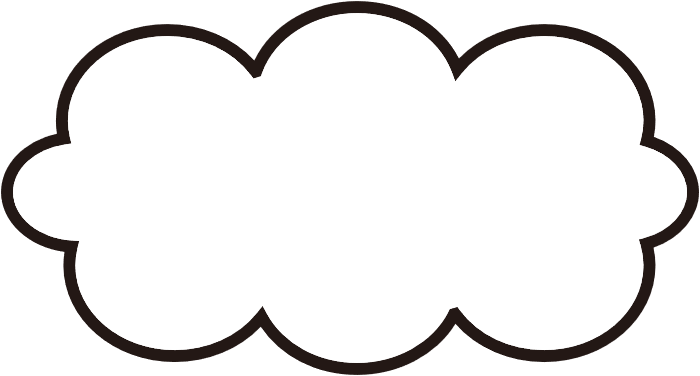 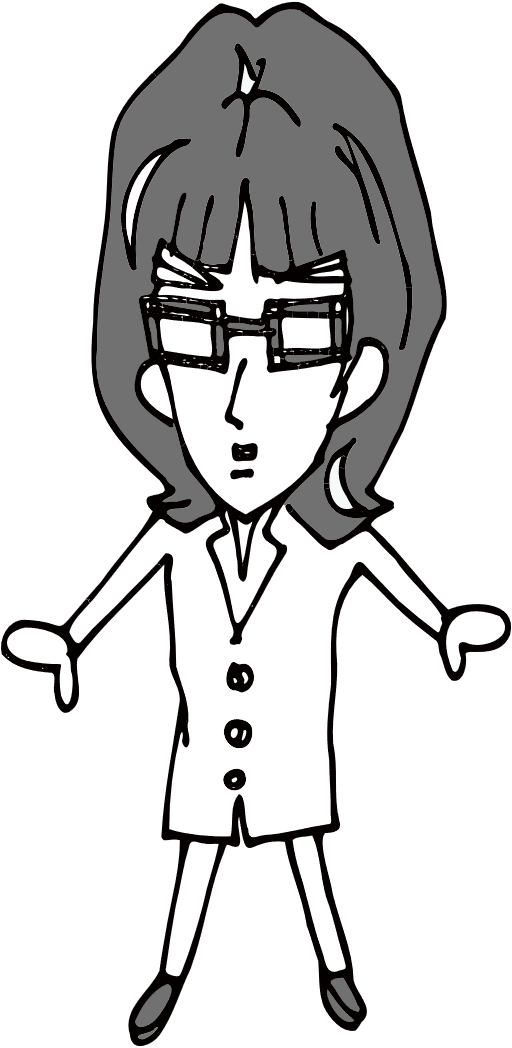 みんな、
どうしてんの？
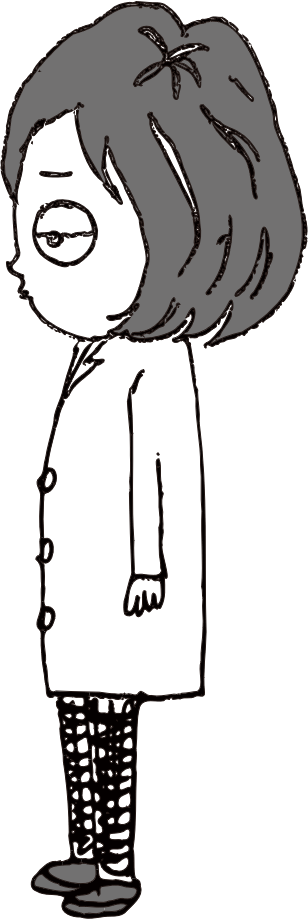 ちょっと
教えてくれる？
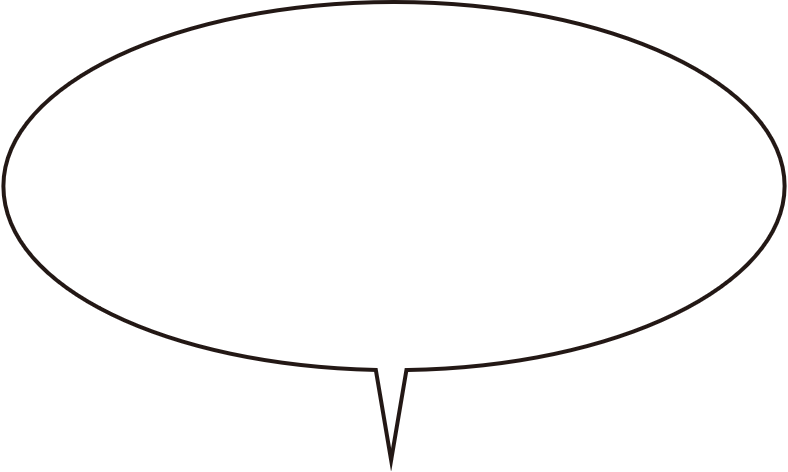 検査セットや治験薬オーダー
もれないか再確認と
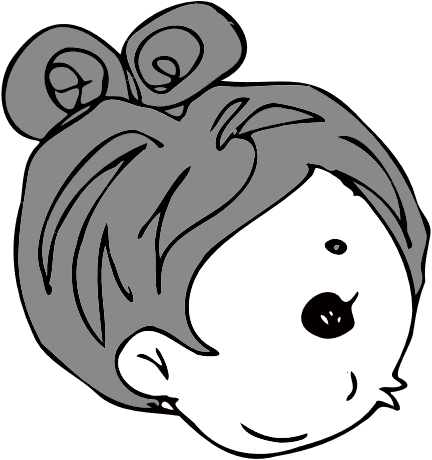 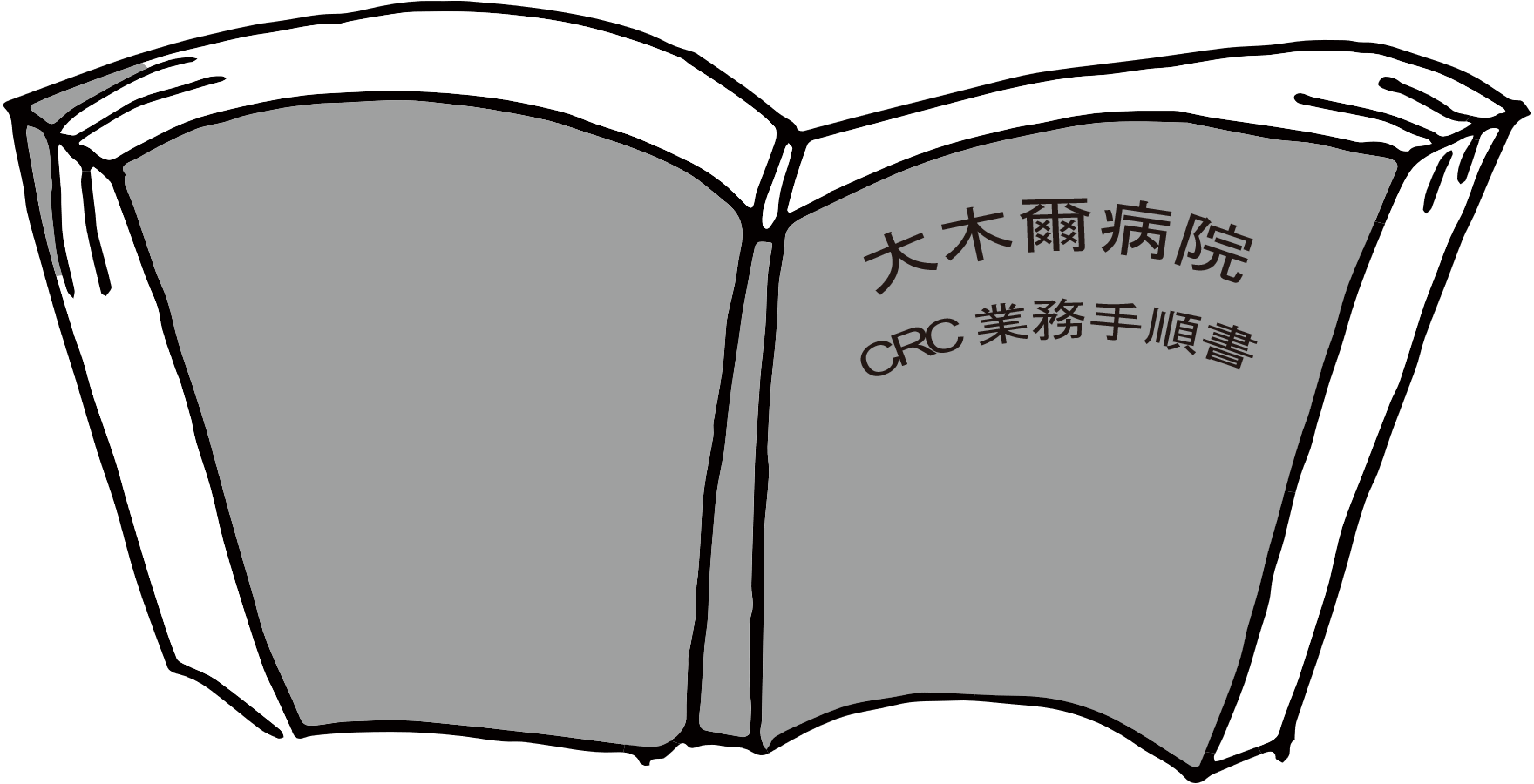 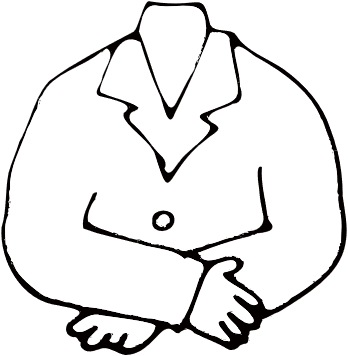 あと
被験者のキャラとか
やらかさへんか
Visitイメトレしてます
⑤こんなことに気を付けよう　-抵抗勢力、消極派、無関心のマネジメント-
対策④　あなたの施設の標準をどうしたい？CQMS活動のイメージ作り
手引き③何から始めるか？　チェックリスト
本手引き参照
対策⑤　誰もが見て・分かって・動ける根拠（文書）を作ろう
例えば
例えば
ベテランさんや仕事ができる人の
暗黙知（テクニック）を形式知化（見える化）しよう
SOP、運用マニュアル、フロー図で見える化しよう
フロー図
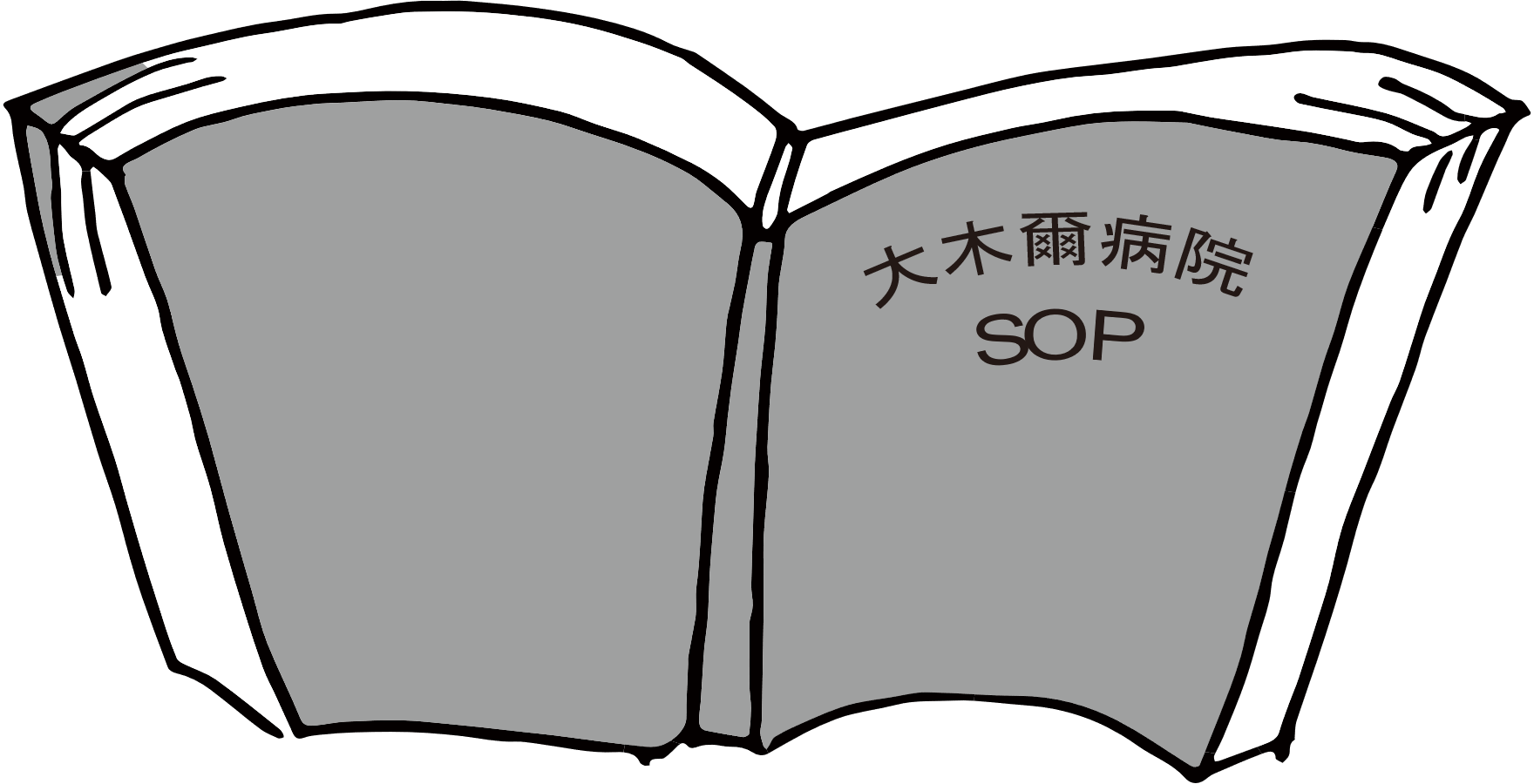 ●●●●●●準備
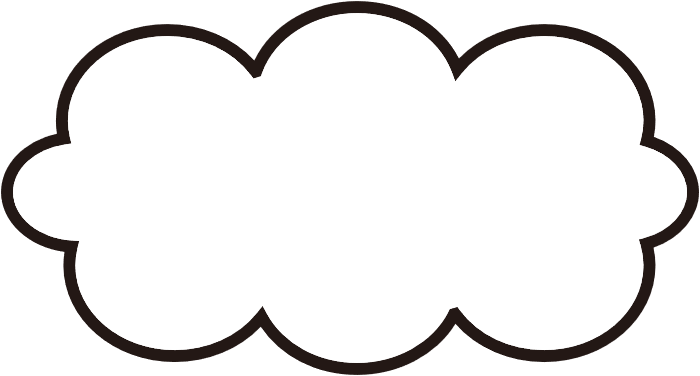 頭の中にあるやりかた
見える化
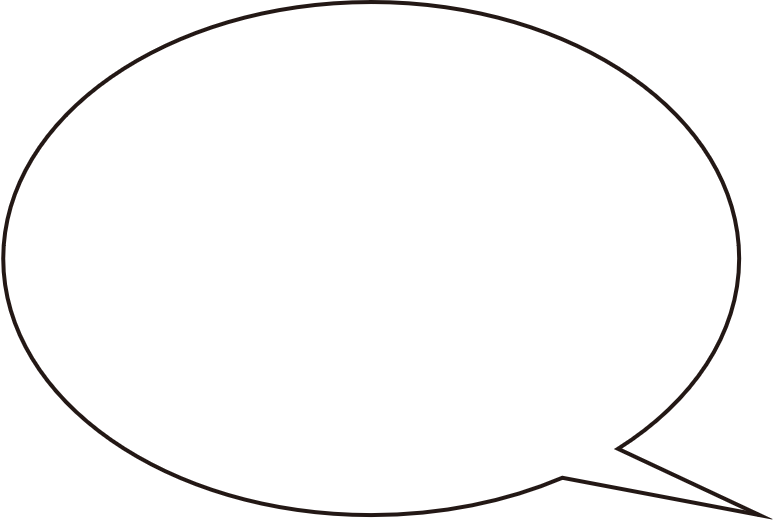 文書っていうたら
かっちりしたSOP作成せな
あかんかと思たけど
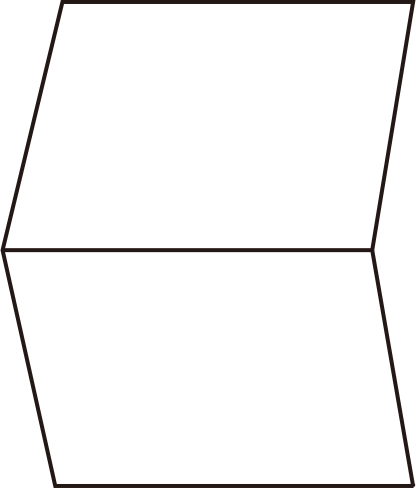 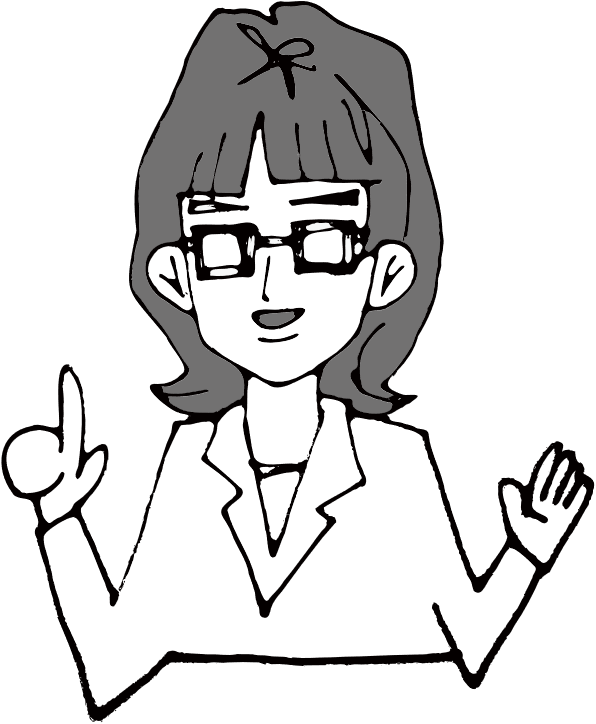 運用マニュアル
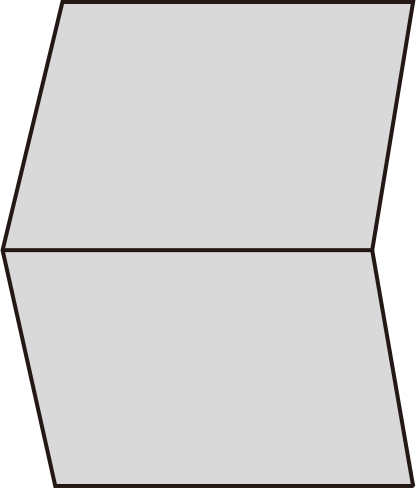 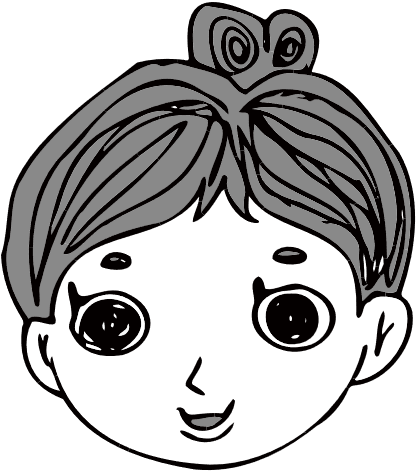 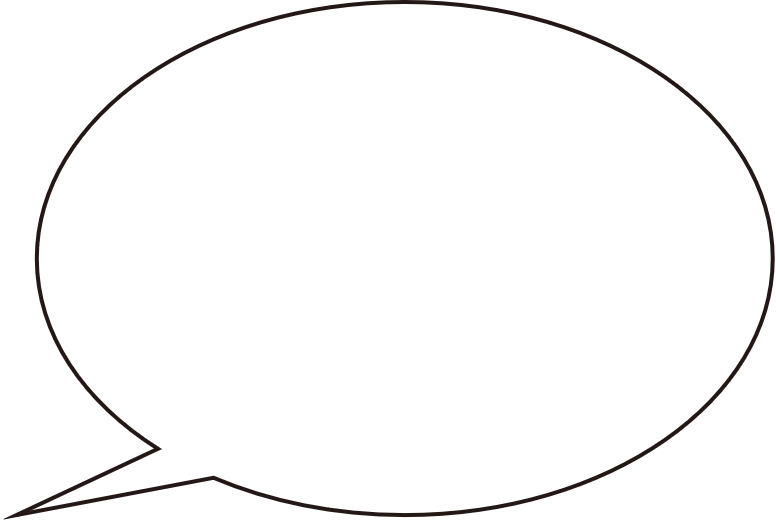 ふだん自分たちが
使っているものでも
ええんやな
① ------------
② ------------
やす子
ルール
公開
-------------------
-------------------
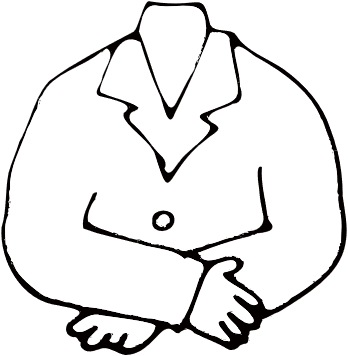 ⑤こんなことに気を付けよう　-1回限りの取り組みにしないために-
CQMSは維持と改善を繰り返し行う活動です
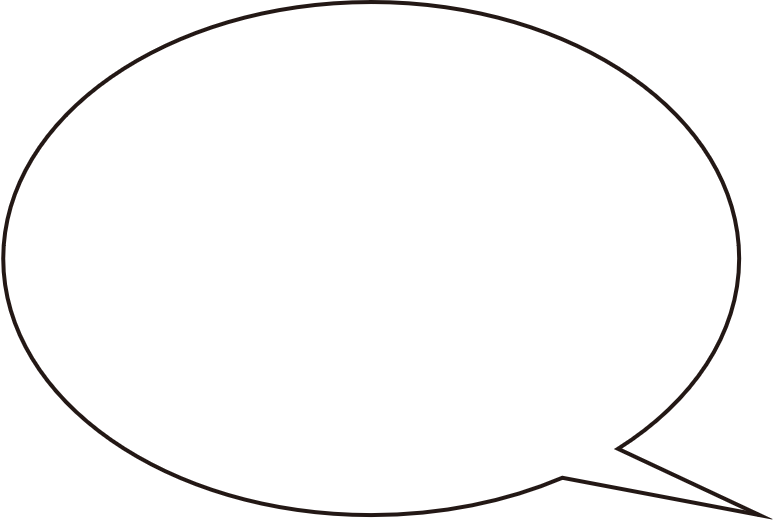 ミスって0にならんな
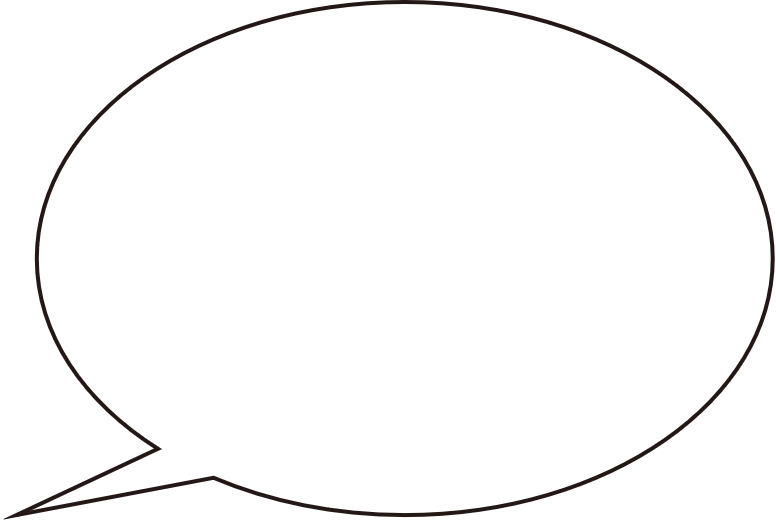 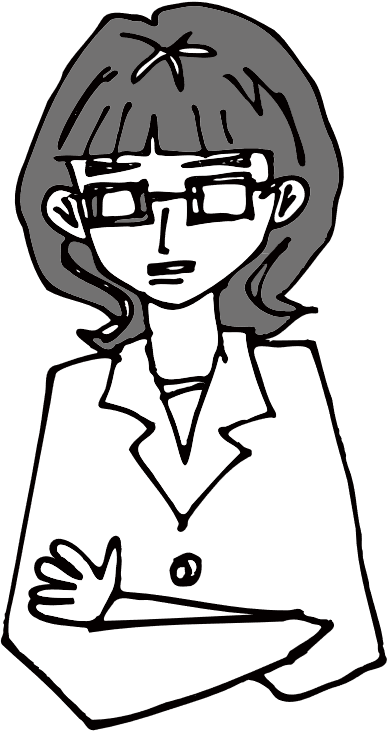 せやな
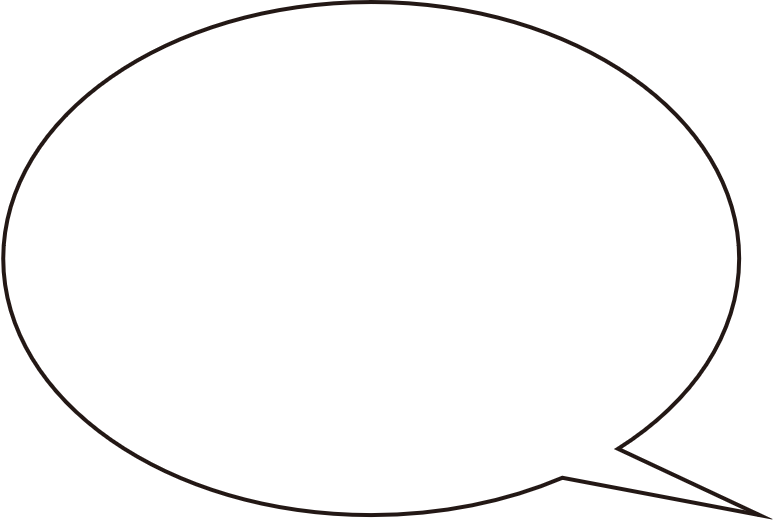 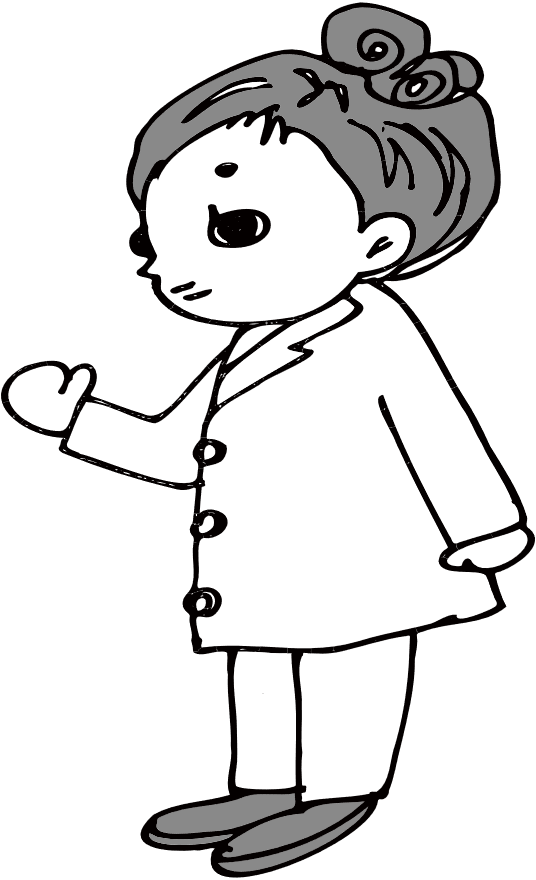 これで終わりちゃうねんな
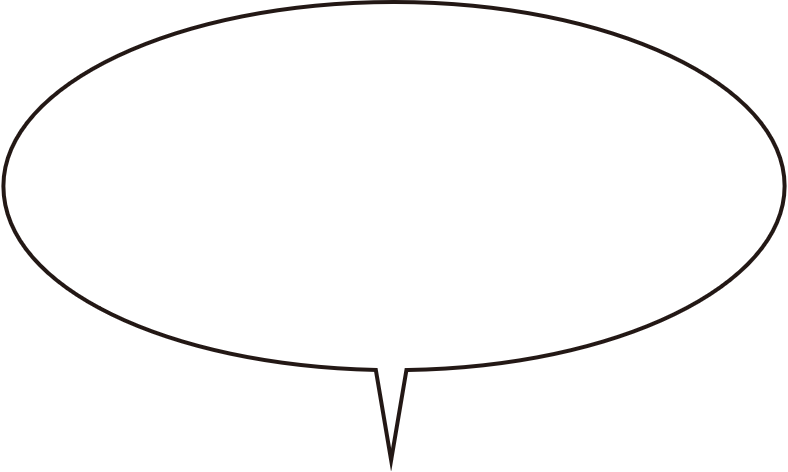 何があかんのかな
改善！
改善！
改善！
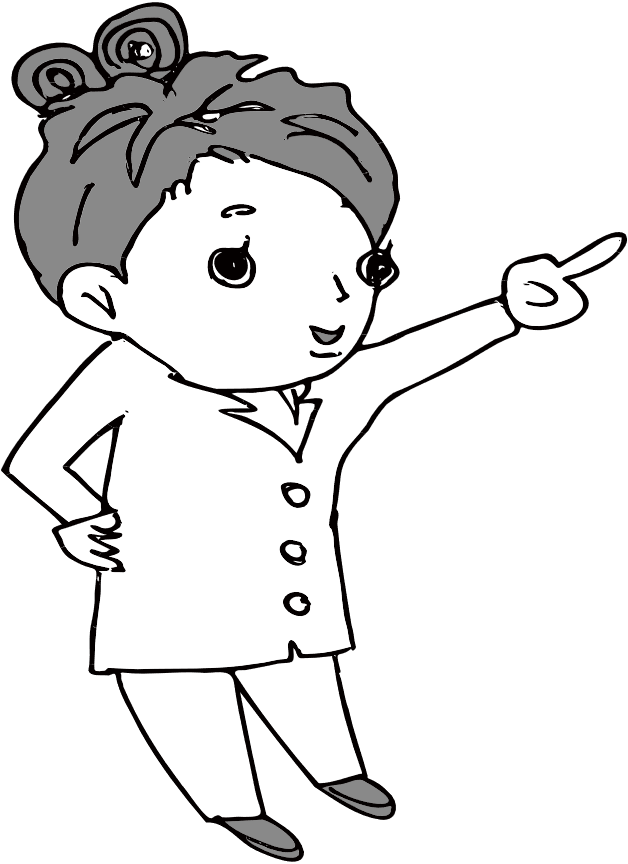 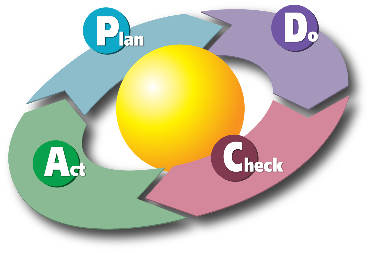 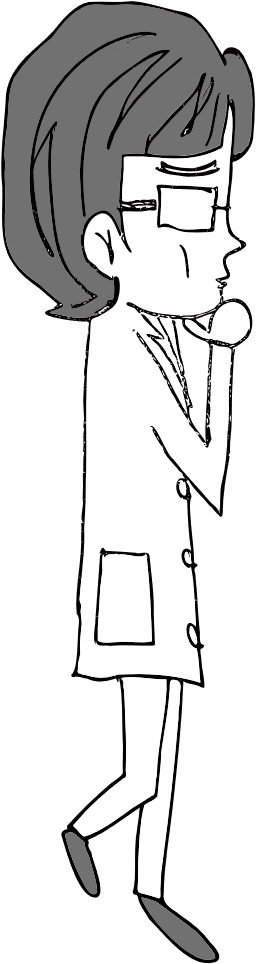 維持
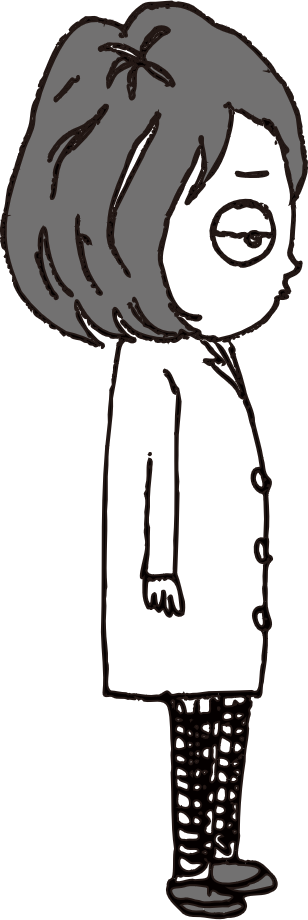 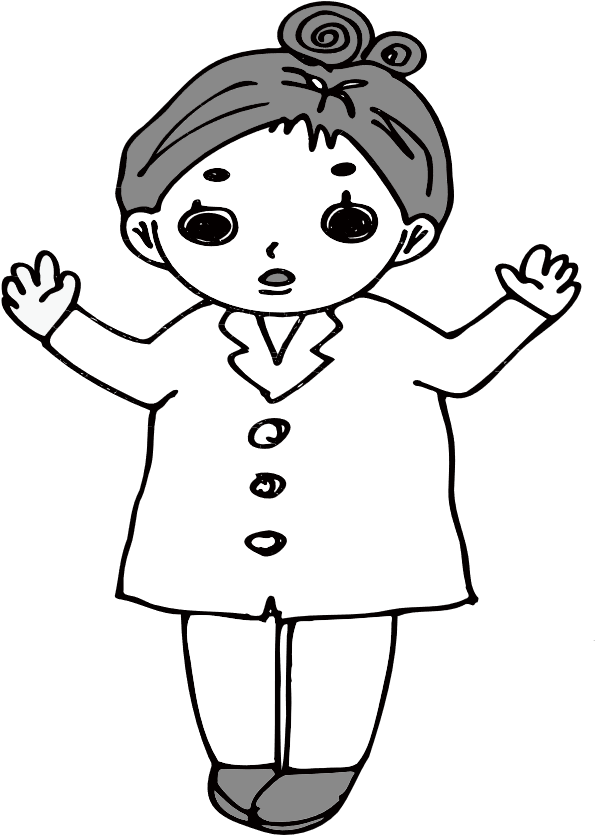 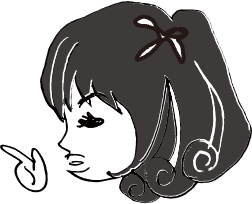 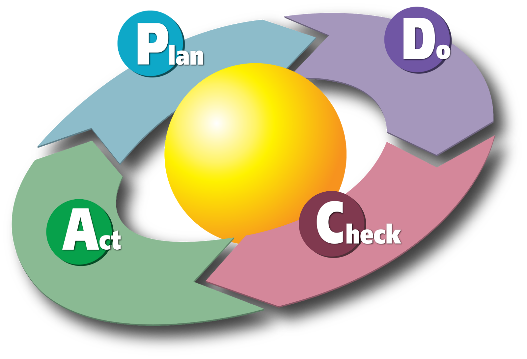 維持
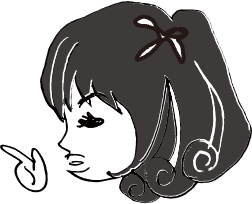 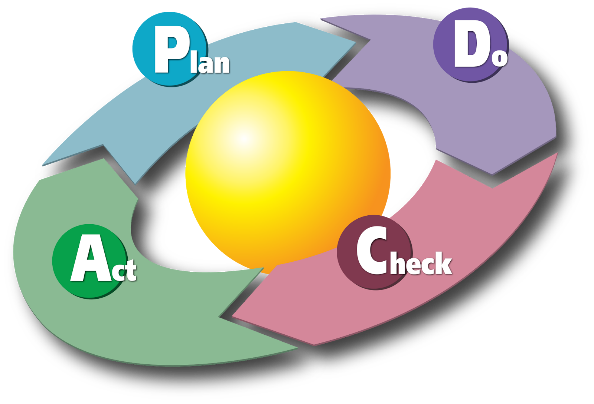 維持
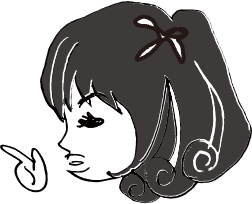 ⑤こんなことに気を付けよう　-1回限りの取り組みにしないために-
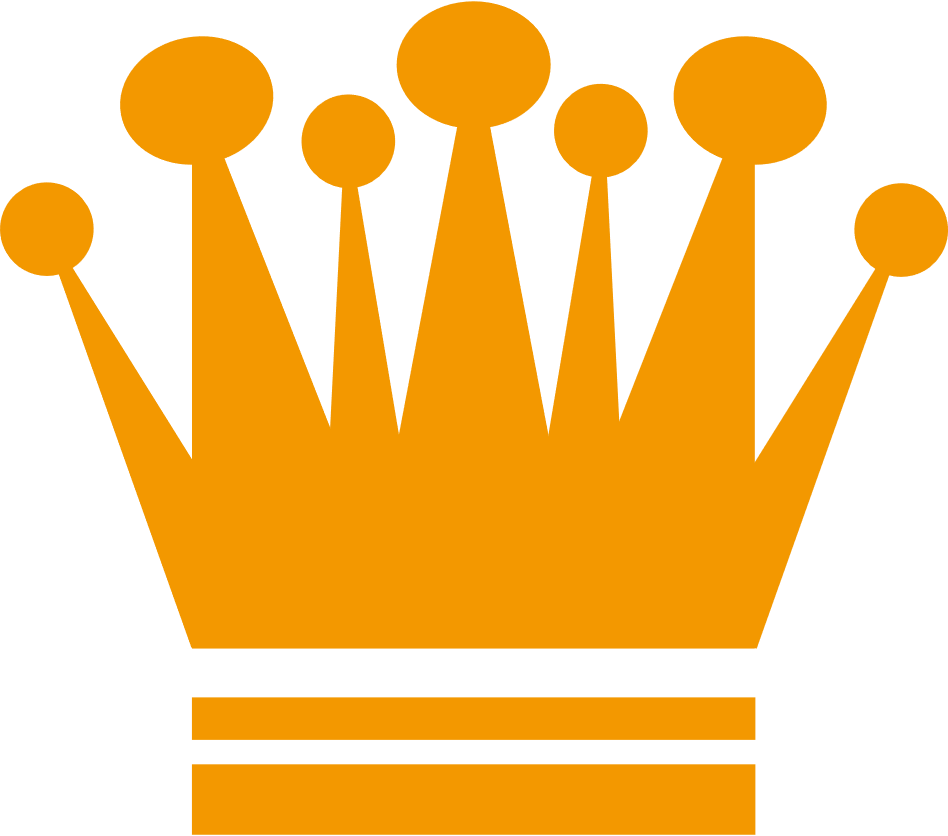 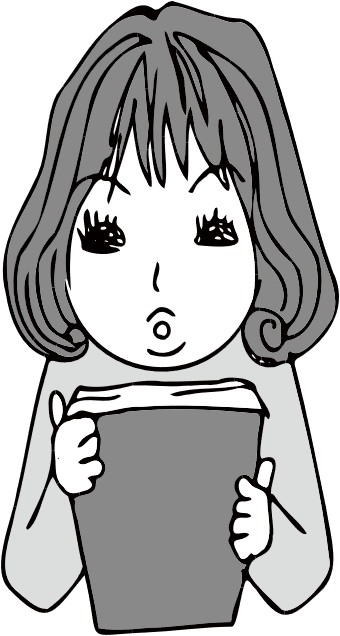 継続するための対策
　例）治験に係る文書等の保管　の場合
標準化
Act
改善・対処を行う
・マニュアル/SOPの改訂
・担当者間の情報共有
Check
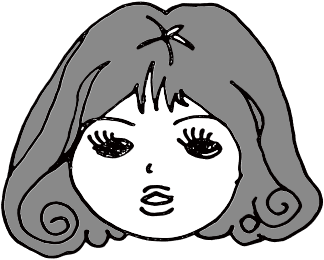 Do
点検と評価を行う
・部門長は受領時の確認が行われていることを確認する
・一定期間、保管されたファイルのチェック実施
監査実施
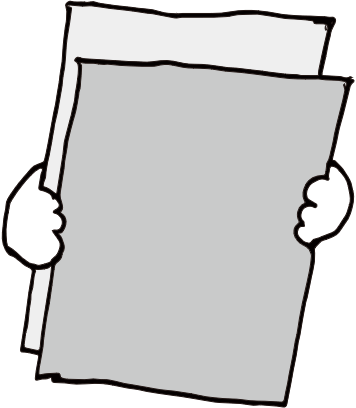 Plan
実行する
・担当者は送付状と受領した資料の確認を行う
・資料があれば送付状にチェックし、完了後、部門長へ提出
文書保管業務
Act
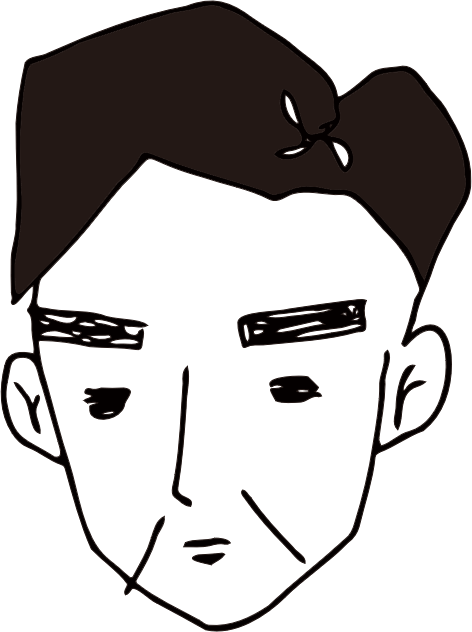 標準化
計画する
・通常業務の流れ確認
・原因分析（担当者は送付状と受領した資料を照合していなかった）
・原因に基づいた改善計画
指摘事項
一部文書の保管が
されていない
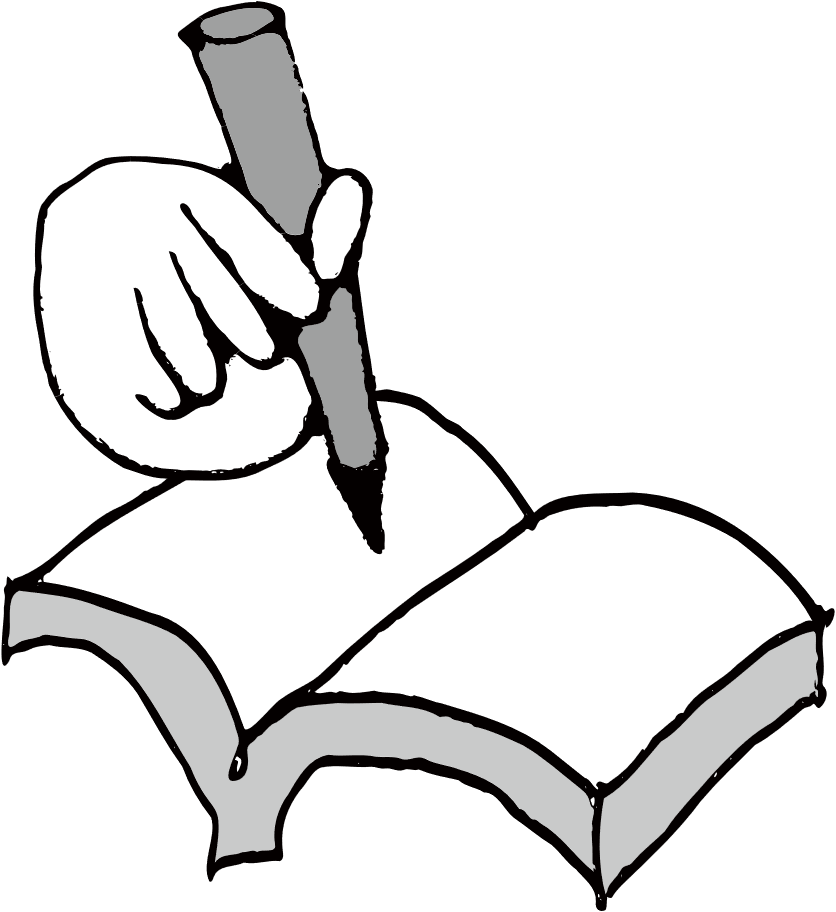 改善・対処を行う
・マニュアル/SOPの改訂
・担当者間の情報共有
⑤こんなことに気を付けよう　-1回限りの取り組みにしないために-
継続するための対策
　例）治験に係る文書等の保管　の場合
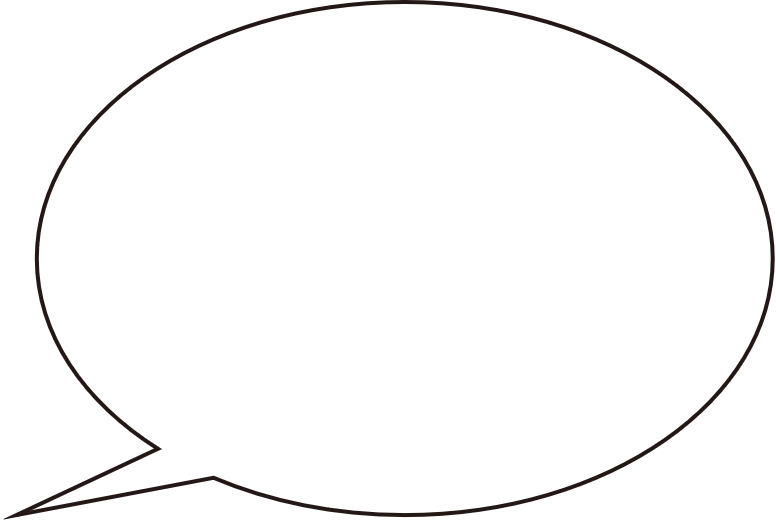 Check
やってへんかったら
どうなんの？
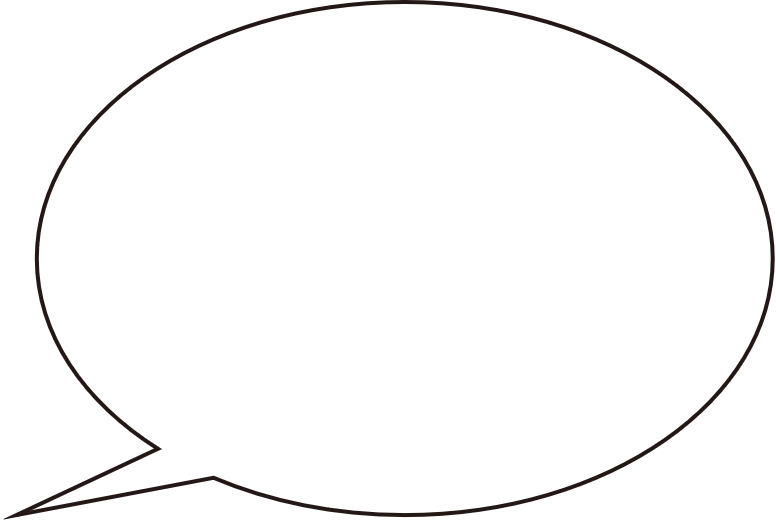 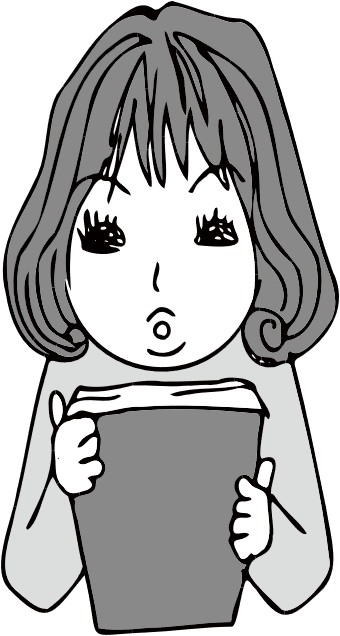 THE　無駄
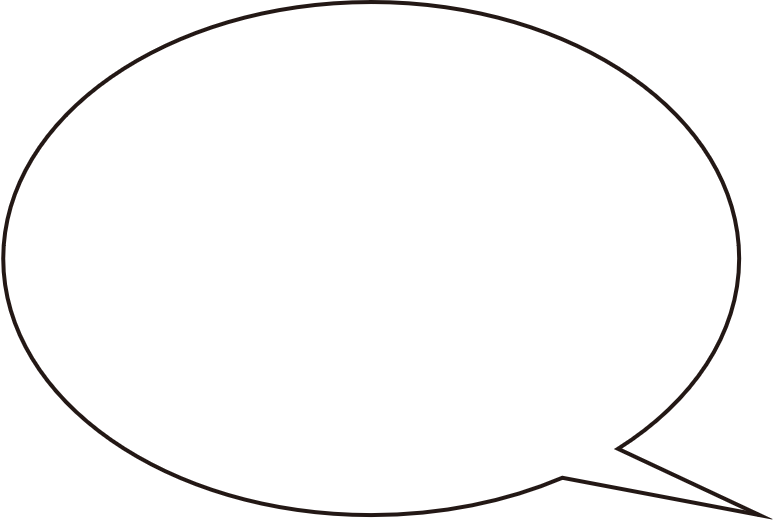 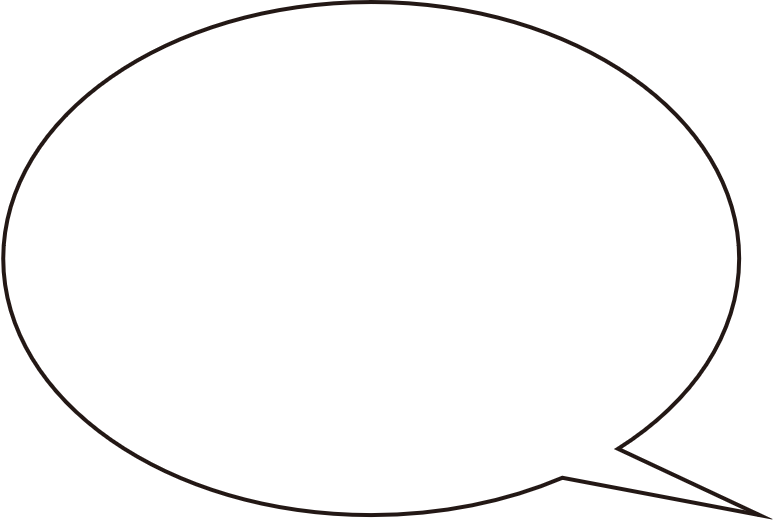 改善したことが有効か
イマイチか分からへん
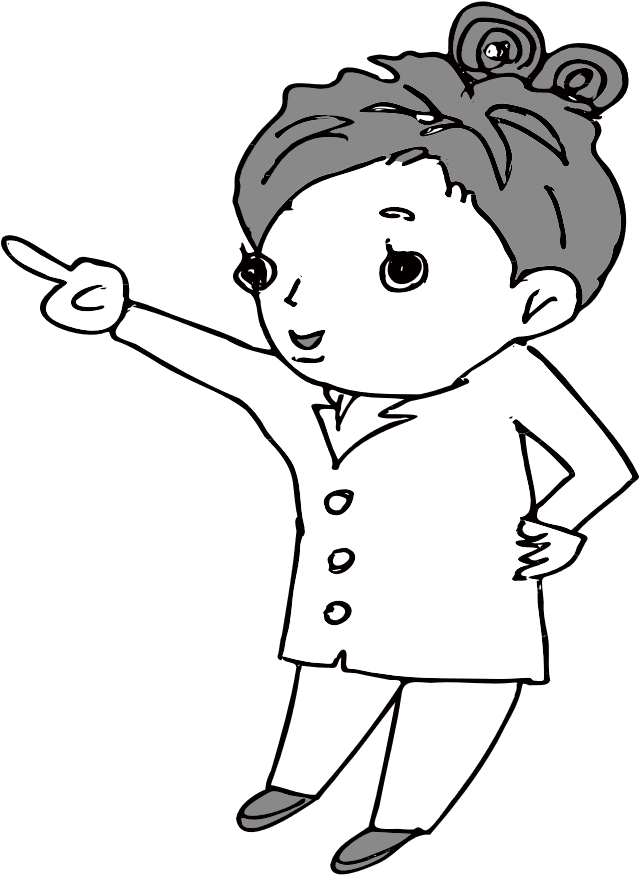 残念な可能性あるわ
CheckやAct
できてますか？
？？
標準化
Act
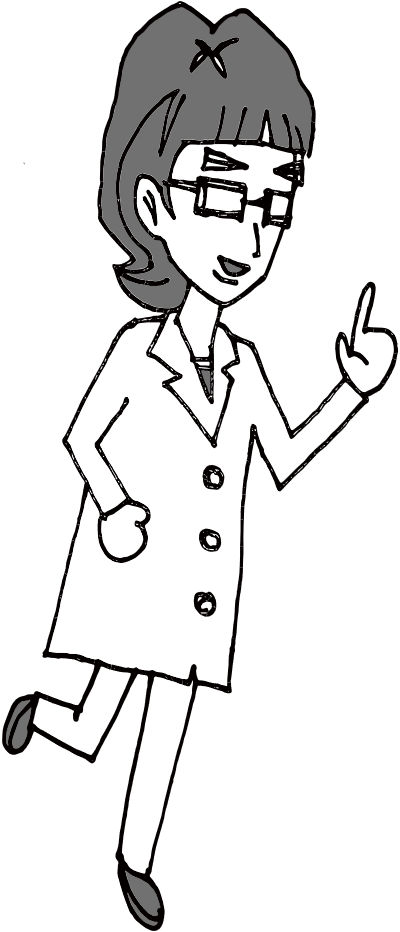 改善・対処を行う
・マニュアル/SOPの改訂
・担当者間の情報共有
Check
Do
Plan
実行する
・担当者は送付状と受領した資料の確認を行う
・資料があれば送付状にチェックし、完了後、部門長へ提出
計画する
・通常業務の流れ確認
・原因分析（担当者は送付状と受領した資料を照合していなかった）
・原因に基づいた改善計画
⑤こんなことに気を付けよう　-1回限りの取り組みにしないために-
CQMS活動の目標（参考例）
品質管理
治験関連トレーニング
院内外の他部署への
連絡・調整
治験に係る文書等の保管
ファイルに整備され
いつでも記録を見せれる
採用時/異動時、GCP、SOPの各トレーニング教材やプランが整備されている
どのプロジェクトでも同じ動きとなるようなコミュニケーションプランがある
自己点検/自己評価が各スタッフに浸透している
リスクマネジメント
イシューマネジメント
ナレッジマネジメント
マネジメントレビュー
事前に治験業務の中で
リスクを特定・対策を基にプロセスを構築している
治験で生じた逸脱について重大性の判定、CAPAを検討・決定、担当者間の情報共有を行う
過去に得られたノウハウを集約し、経験を共有化する、経験知（暗黙知）を形式知にする
CQMSが適切、妥当、
かつ有効に機能していることを上層部がレビューする仕組みがある
所属組織のレベル感を知るために –CMMI（組織熟成度モデル）の紹介-
継続的改善のために現状と成熟度を測ろう
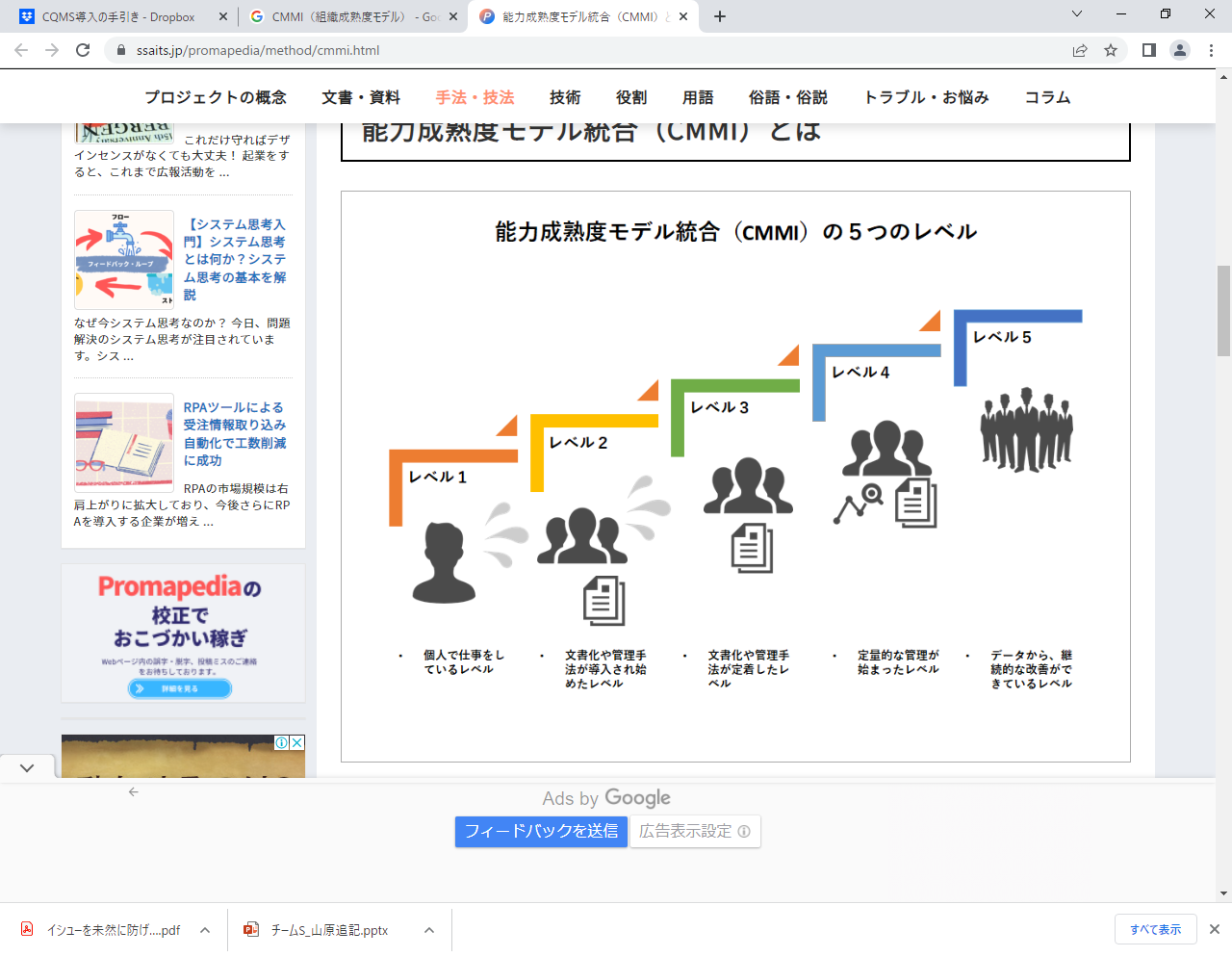 CMMI（能力成熟度モデル統合）とは
“Capability Maturity Model Integration"の略で、
ソフトウェアを開発する組織の成熟度レベルを段階的に定義したもの
引用：Promapedia, https://ssaits.jp/promapedia/method/cmmi.html
⑥ CQMSのTips
欧米と日本の品質管理の歴史
品質管理のトップダウン・ボトムアップ
品質マネジメントの7原則
標準化のメリット（デメリット）
CQMSの効用
欧米と日本の品質管理の歴史
アメリカ軍
兵器等購買のため
の品質規格
良いものを買うための
品質管理
TQM
(トップダウンとボトムアップの融合)
ウォルター・A・シューハート
統計的品質管理の父
（’20年代～）
ISO9001(第3者認証)
(WWII中/’40年代)
（欧米/トップダウン型）
日本
復興/輸出のため
の品質規格
全数検査
（ハンドメイド）
↓ 
(大量生産)
抜き取り検査
良いものを作るための
品質管理
(WWII後/’50年代)
（日本/ボトムアップ型）
TQC(小集団活動)
統計的
品質管理
Made in Occupied Japan
(戦後占領下製品：安かろう悪かろう)
W・エドワード・デミング
日本の品質経営の父
(’50年日科技連講習会)
石川　馨
日本の品質管理の父
(QCサークル, 特性要因図)
TQC ：Total Quality Control（全社的品質管理）、TQM：Total Quality Management（総合的品質管理）
品質管理のトップダウン・ボトムアップ＜文化的背景＞
（参考：西川文夫，品質保証システムに関する文化・社会的思考，2000）
品質マネジメントの7原則（ISO9001;2015）
組織のパフォーマンス改善に向けて、組織を導くためのQMSの７原則（治験例）
3. 人々の積極的参加
目標達成に向けてメンバーが力量を向上し、積極的に参加している
1. 顧客重視
治験の要求事項（GCP、治験実施計画書、SOP）を満たしている
6. 客観的事実に基づく意思決定
目標を数値化し、改善活動を可視化する
4. プロセスアプローチ
治験の各プロセスが効率的に関連し、パフォーマンスを最適化する
2. リーダーシップ
センター長、チームリーダーが目的・目標を明確にし、メンバーが積極的に関与している
7. 関係性管理
持続的成功を目的として、治験に関わる全ての人と関係をマネジメントしている
5. 改善
組織やチームがPDCAサイクルを継続的に回している
標準化のメリット（デメリット）
互換性
（例）交換部品、用語集、コードリスト
思考、情報伝達の省略
（例）手順の指導、意思決定プロセス
信頼性、安全性の向上
（例）第三者評価、顧客満足
技術レベルの向上
（例）(暗黙知→)形式知、改善
（デメリット）標準化だけでは成長しない　→　TQMでさらなる成長を
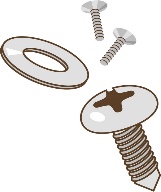 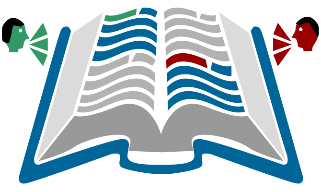 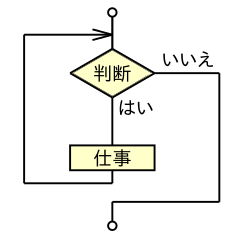 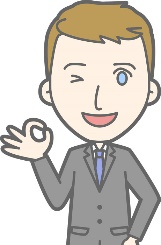 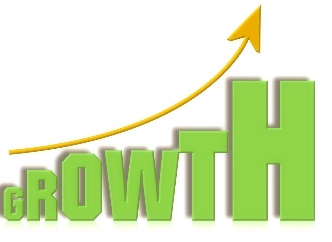 出典：ISO9000の知識, 中條武志
CQMSの効用
顧客の信頼感を獲得できる
顧客による全数検査や問い合わせが減る
品質トラブルを防止できる
ミスコミュニケーションや知識不足によるエラーを防止できる
標準化が進み、プロセスがガラス張りになる
仕事の内容が明らかになり、引継ぎがスムーズになる
品質の意義・重要性が全員に理解される
品質に対する意識がレベルアップする
CQMSを通して、病院機能評価対策の基礎作りに役立つ
文書に基づいて仕事を行い、その結果を記録に残すことが習慣になる
引用改変：ISO9000の知識, 中條武志
編集後記
2022年9月
2021年に実施した調査結果から、医療機関でのCQMS導入が進んでいない要因として、ICH-E6（R2）が求めるCQMSの理解（知識）不足が課題の一つと考えた。
　本手引きの作成活動では、WG11メンバー内でも基本的な用語理解や具体的なゴール風景を想像する事の難しさを体感し、ユーザーライクな手引き作成の必要性を再認識できた。
　本手引きは「なぜ治験業務にCQMSが必要なのか？」 CQMS活動の根本となる考え方［Why］を理解、納得するところから始め、同じ目的を共有する仲間を増やし、「CQMS活動は何をするのか？」を明示し、自施設のCQMS活動が標準的に行われていることをイメージできる資料作りを心掛けた。
　ICH E8（R1）やICH E6（R3）では、様々な種類の臨床試験に対して、その目的に見合った品質マネジメントの重要性が示されている。本手引きにより、将来それらにも適用可能となるよう、各施設でのCQMSに対する理解度向上と導入および活動の推進を望みたい。

制作：モニタリング2.0 ワーキンググループ11（WG11）
主　　幹：南 千華子、津田 達志
メンバー：池原 由美、石井 涼子、植田 正樹、遠藤 三彦、小居 秀紀、太田 康之、大山 誠一、久米 学、小関 尊弘古藤 麻衣、近藤 智子、末正 洋一、鈴木 千惠子、田村 祐子、信谷 宗平、藤岡 慶壮、水井 貴詞、山原 有子　　※50音順
協力：フジワラミトミ
著作権および引用許諾について
はじめに
本資料の著作権はモニタリング2.0 WG11に帰属します。　
雑誌Clinical Research Professionals連載漫画登場キャラクターの著作権は、フジワラミトミ氏に帰属します。
本資料は、モニタリング2.0 Website及び「治験PM/QMSポケット資料集」（2023年版）に掲載しています。

引用について
本資料の引用・転載を行う際は、引用元として本資料名及び作成者の明記をお願いします。（例示：「引用元：CQMS導入の手引き　モニタリング2.0 WG11作成」）
本資料を改変して引用・転載する際は、改変についても明記をお願いします。（例示：「引用元（一部改変）：CQMS導入の手引き　モニタリング2.0 WG11作成」）なお、本資料は初心者向けに意図して平易な言葉を使用している箇所がありますので、その意図を汲んだ上で改変をご検討下さい。
引用又は出典元が記載されている内容の引用・転載は、必要に応じて直接出典元の許諾を得てください。（本資料（一部改変を含む）を直接トレーニング等に使用する場合は引用・転載に該当しません。）
引用・転載・改変の許諾について
営利目的以外であれば引用・転載（一部改変を含む）の許諾は不要です。
営利を目的とした引用・転載（一部改変を含む）は原則禁止です。